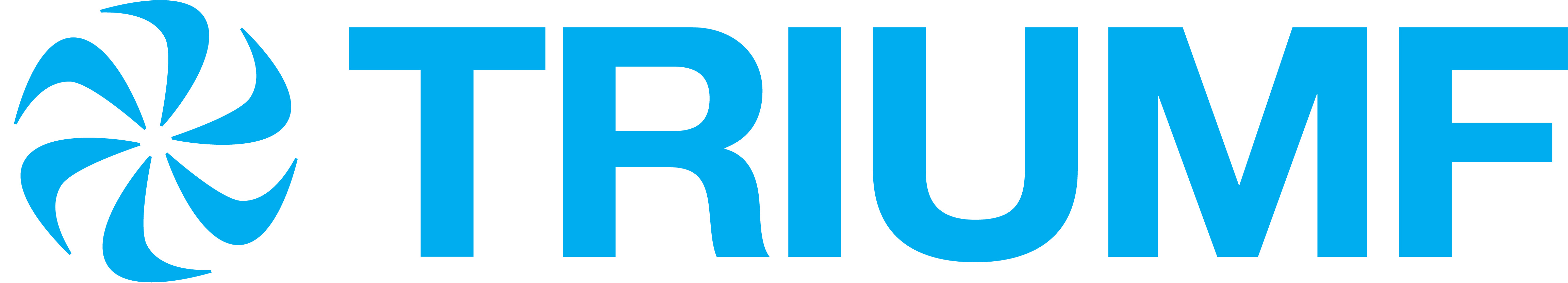 Recent Status of Weak-Interaction Tests via Precision Superallowed Beta Decay Studies at TRIUMF
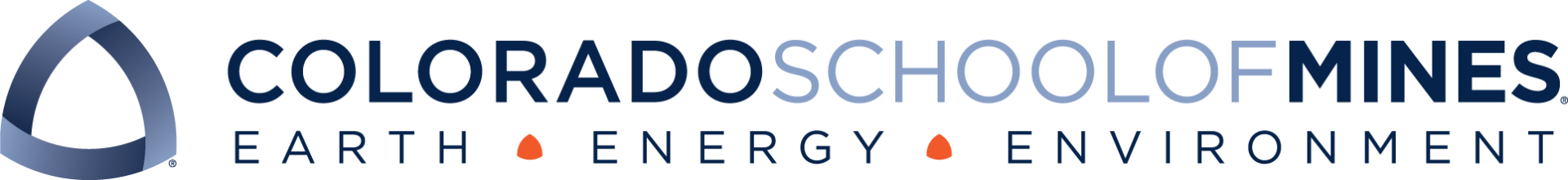 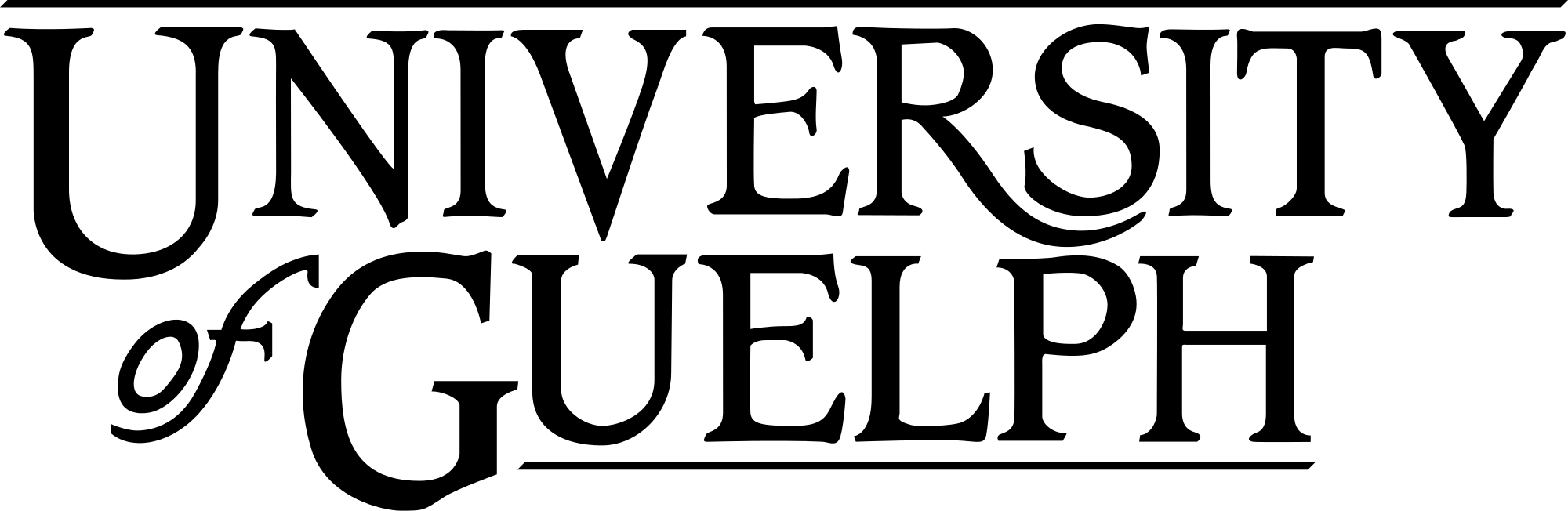 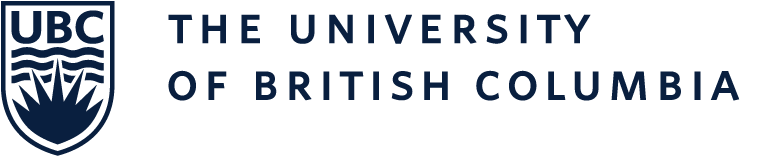 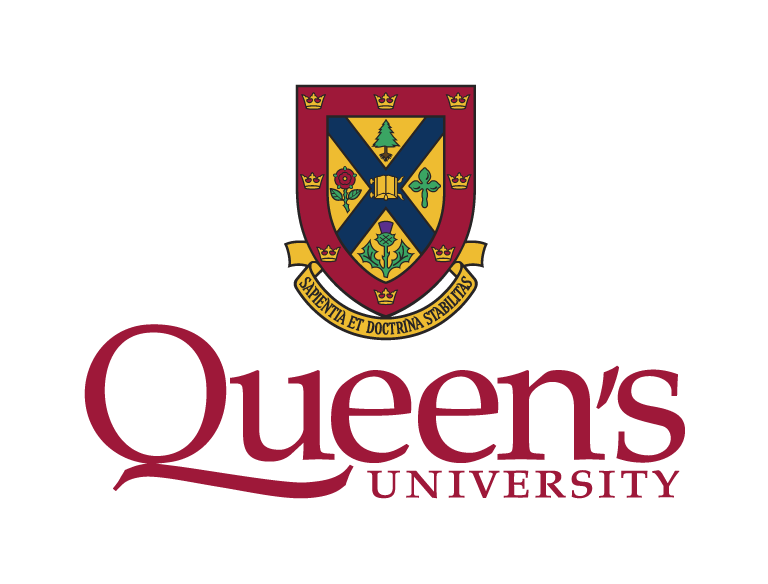 Kyle G. Leach, Colorado School of Mines
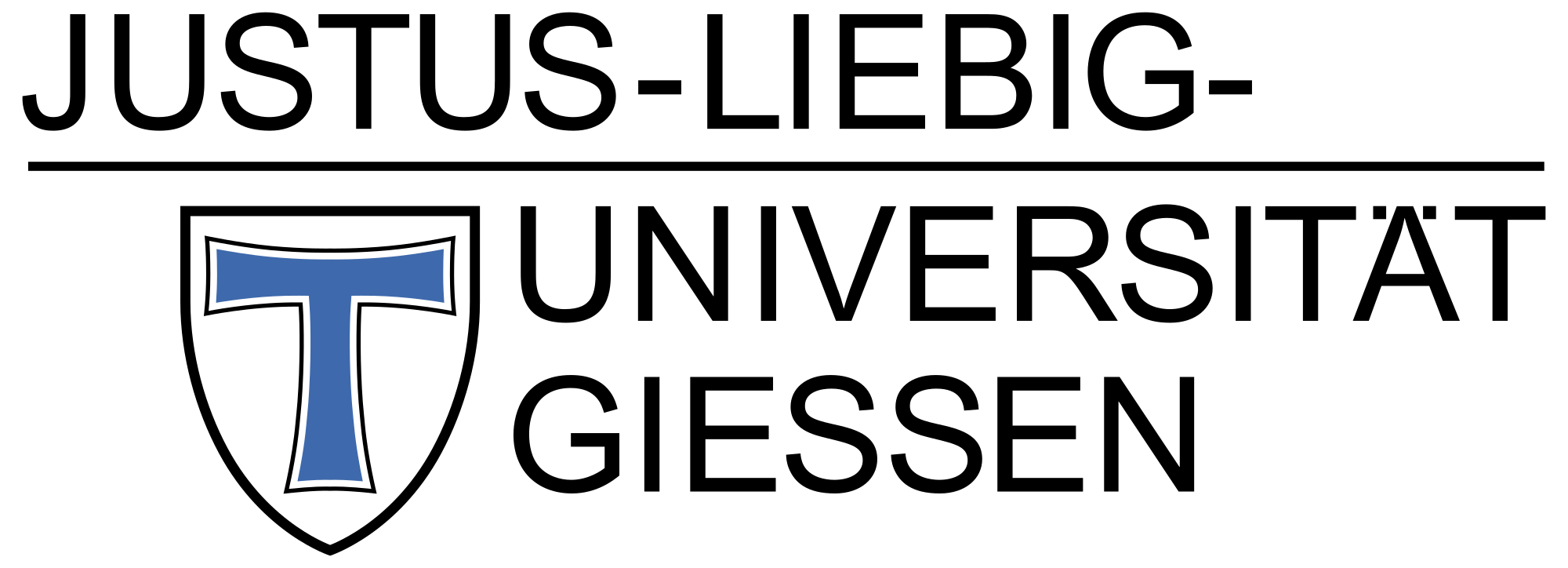 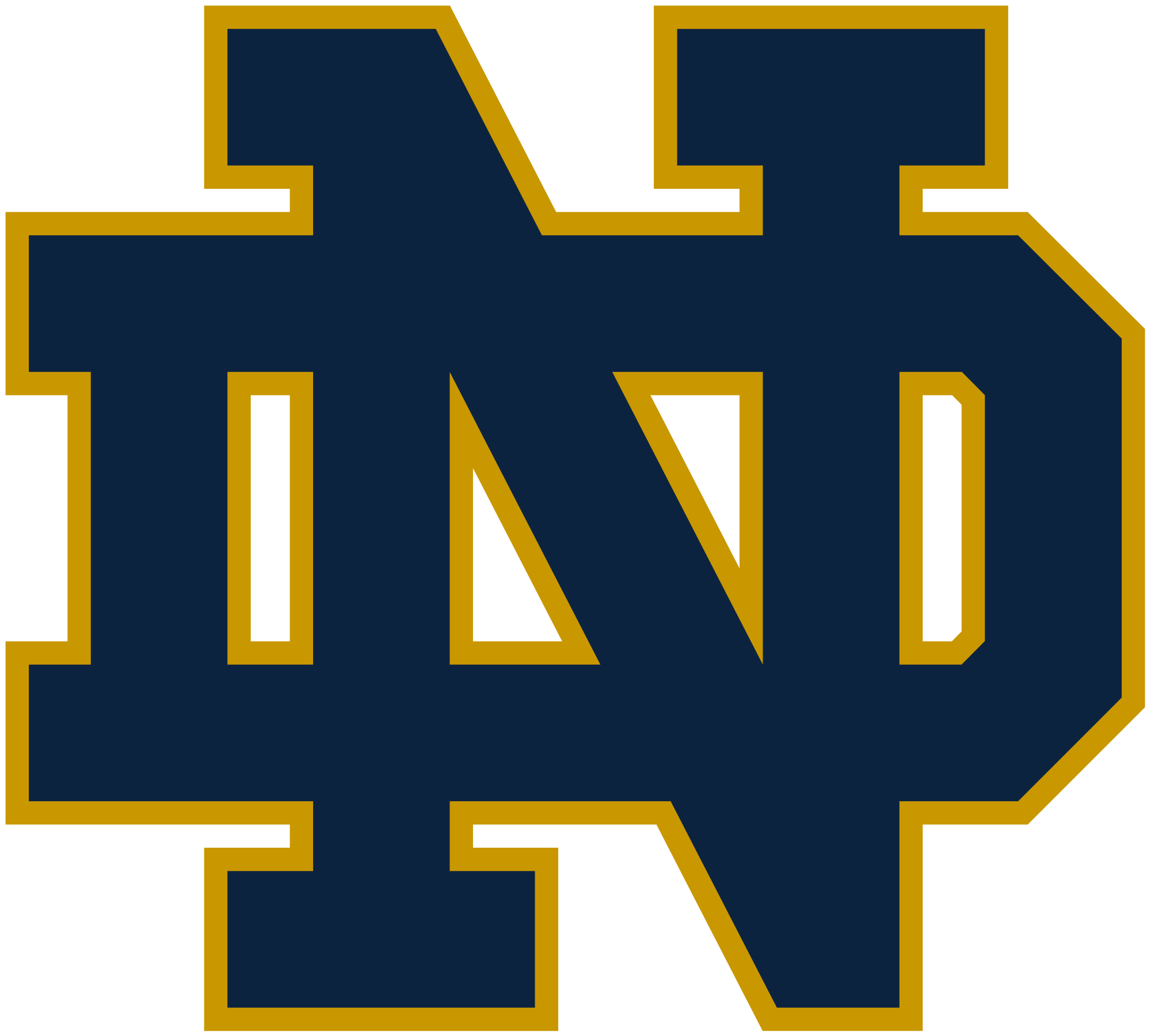 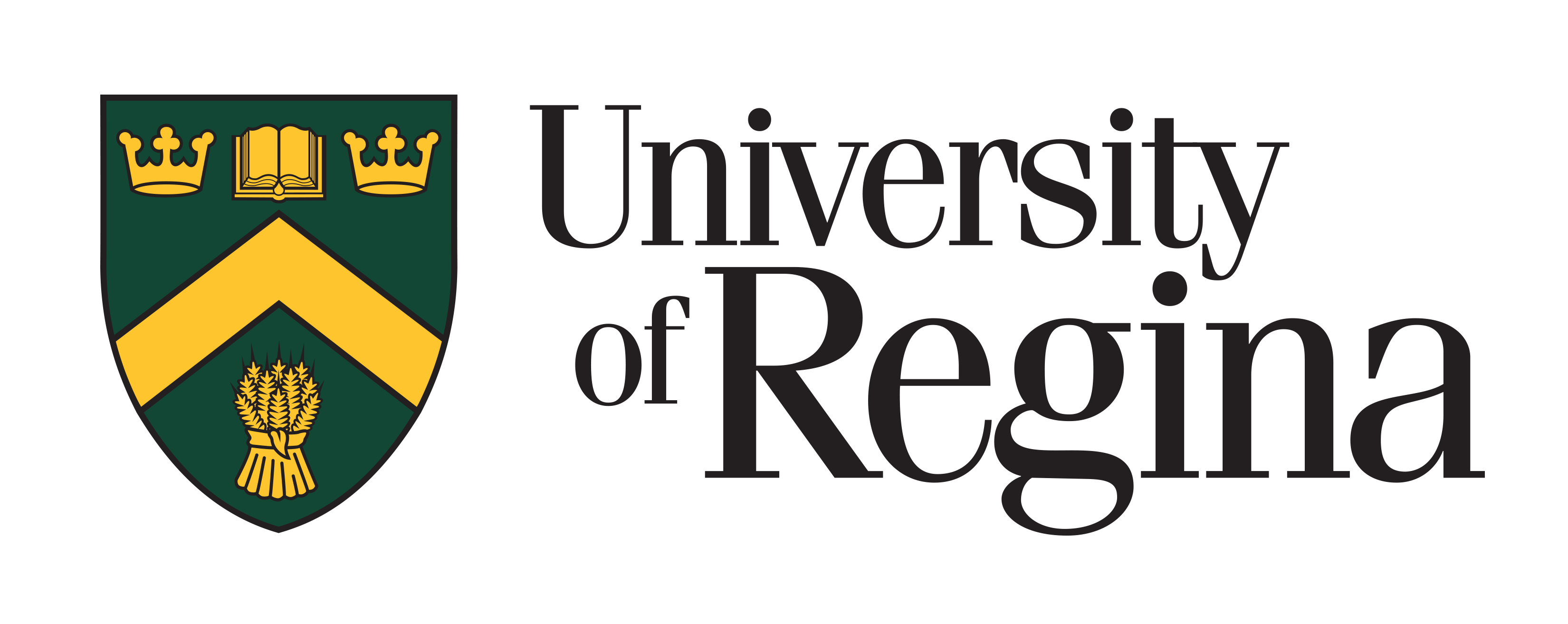 Conference on the Intersections of Particle and Nuclear Physics
Palm Springs, California, USA 
Wednesday, May 30, 2018
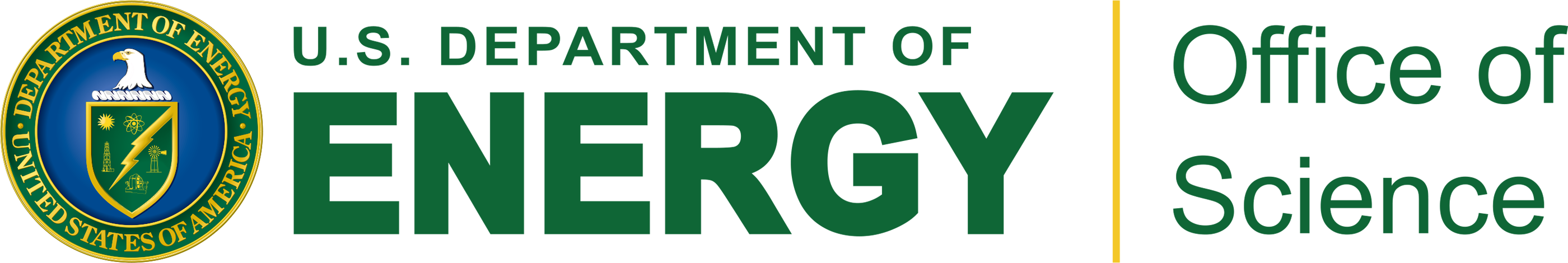 Weak Interaction Testing via Nuclear Beta Decay
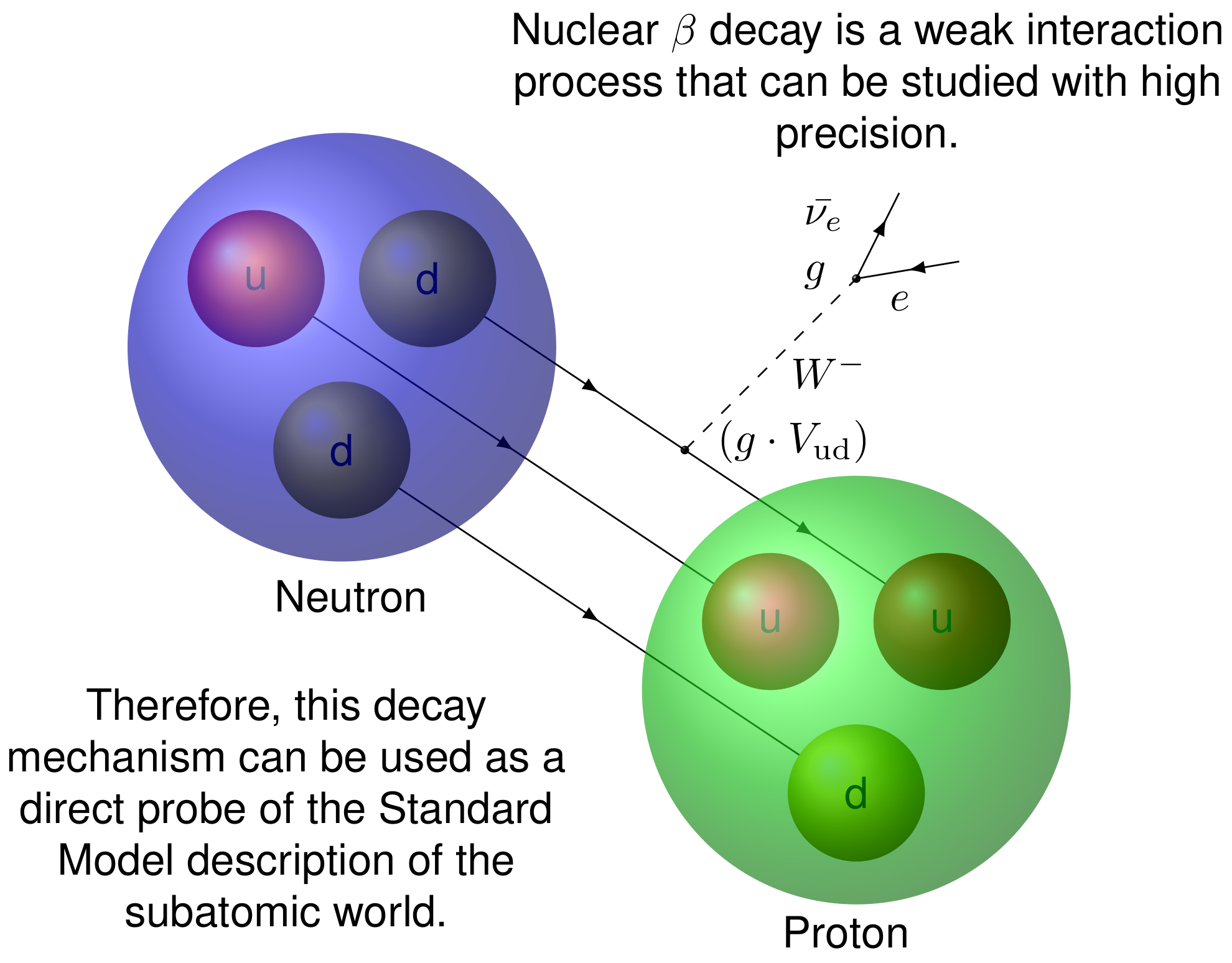 Beta Decay ft Values
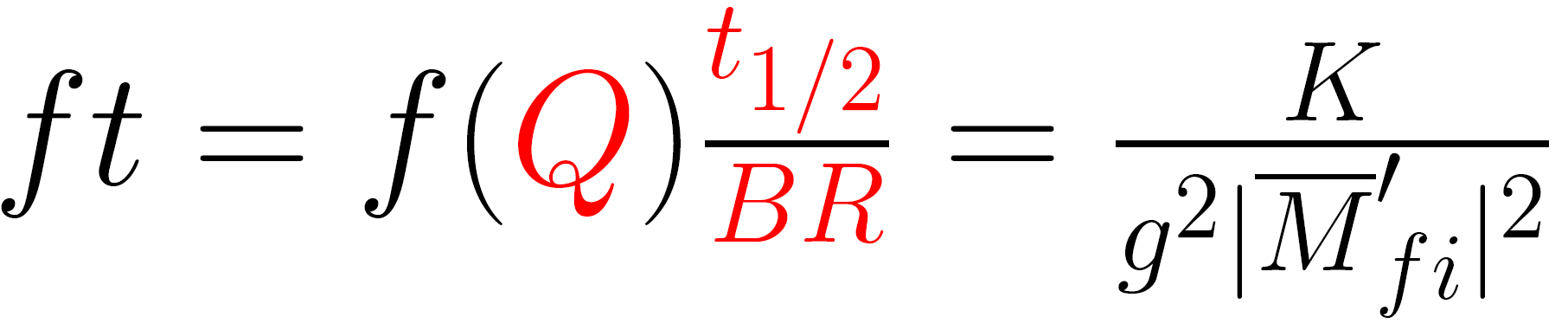 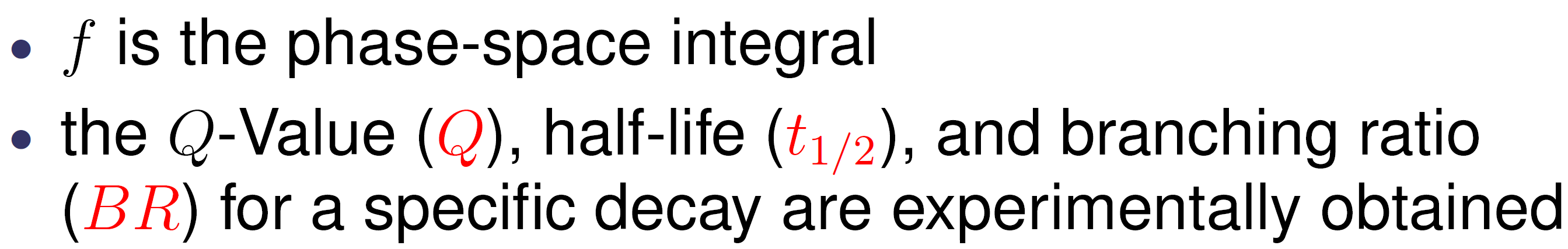 K.G. Leach
Conference on the Intersections of Particle and Nuclear Physics
Wednesday, May 30, 2018
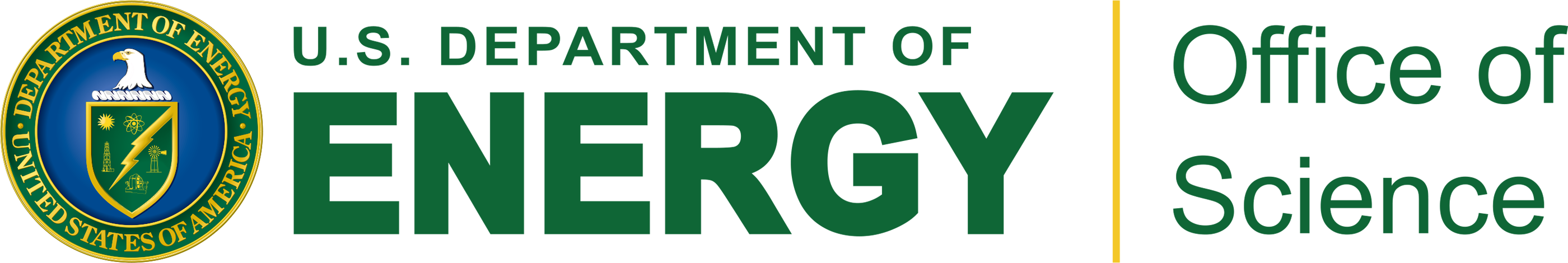 Requirements for Precision Studies of Fermi b Decay
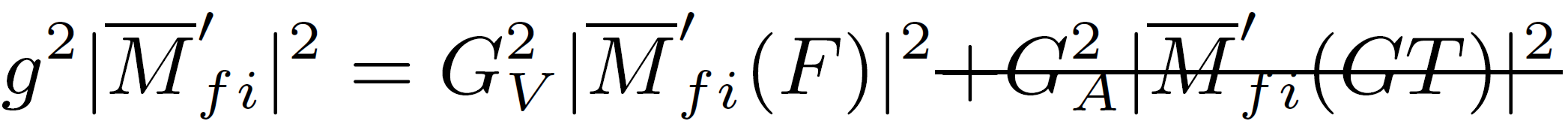 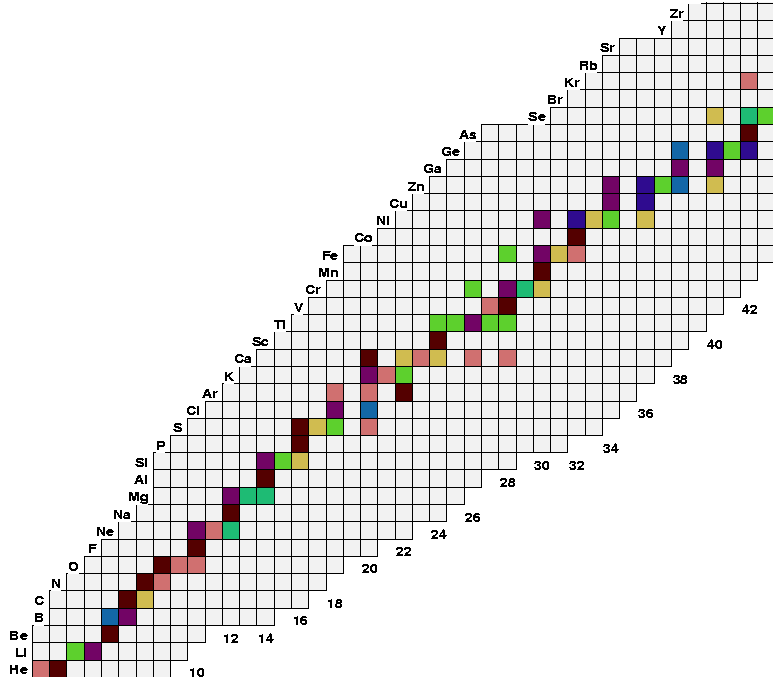 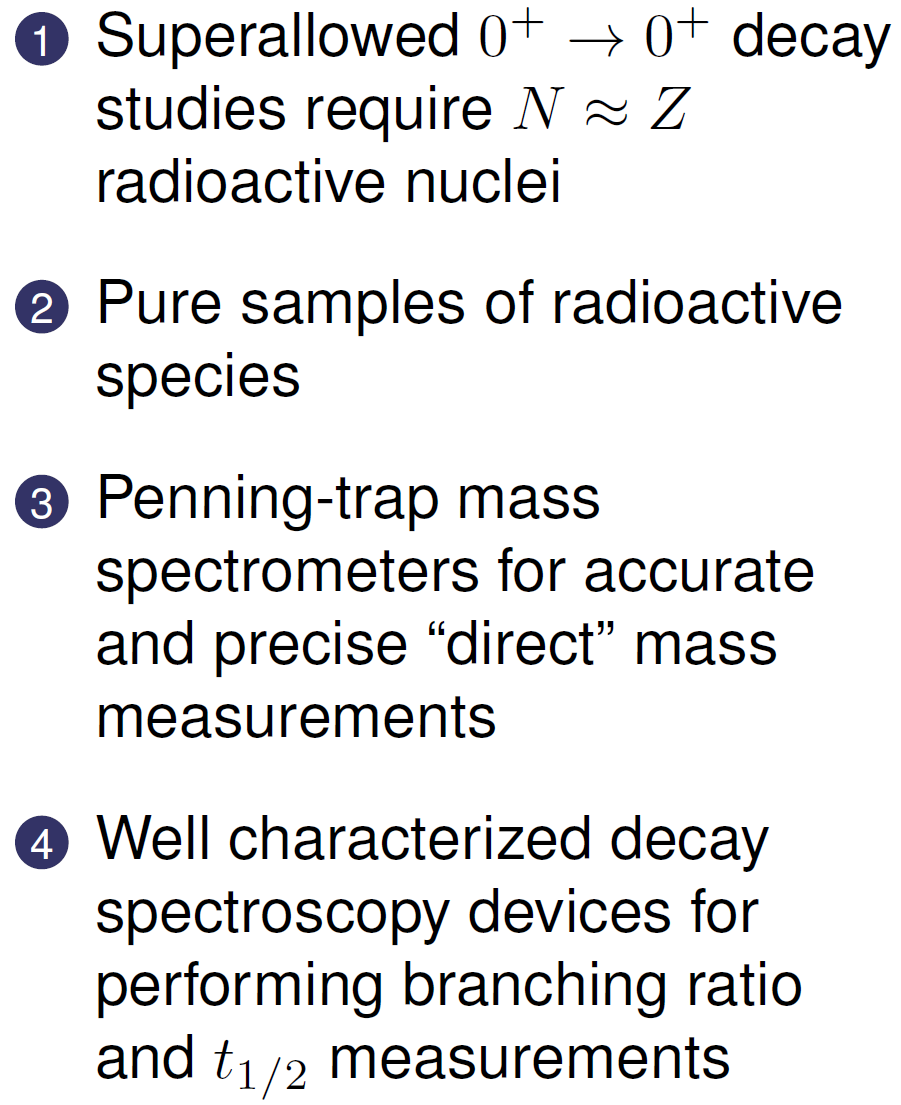 K.G. Leach
Conference on the Intersections of Particle and Nuclear Physics
Wednesday, May 30, 2018
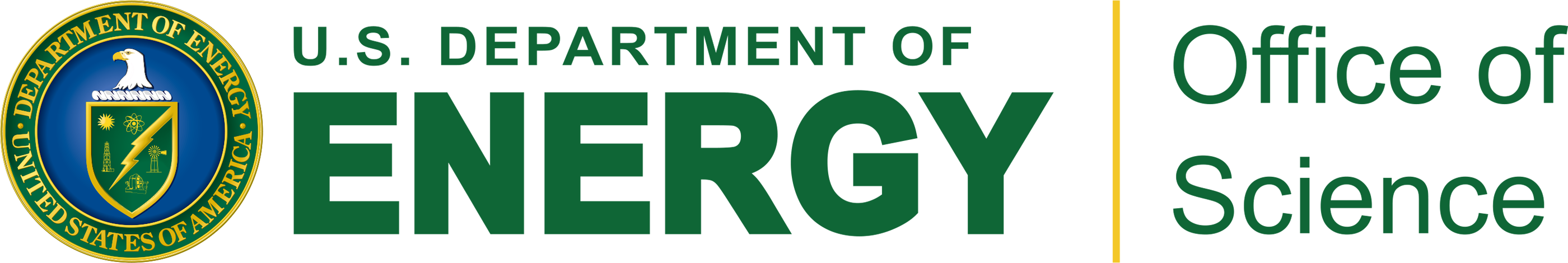 - Canada’s Particle Accelerator Centre
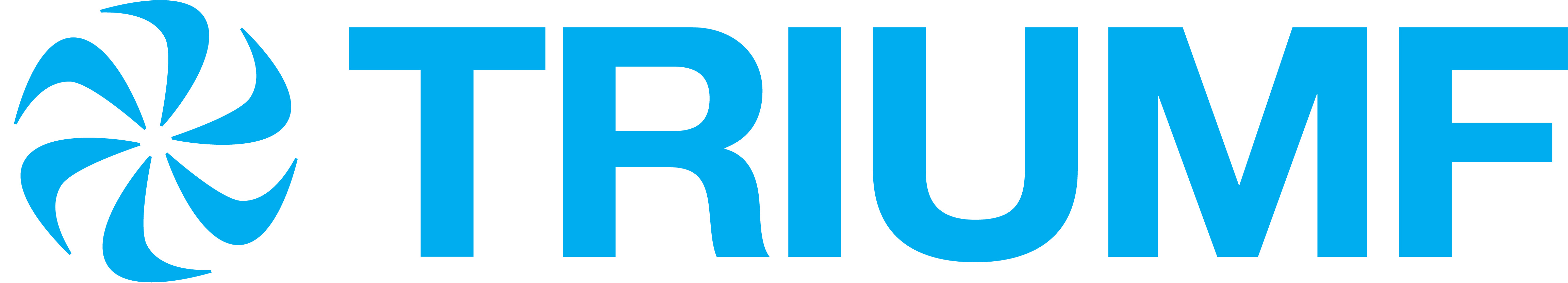 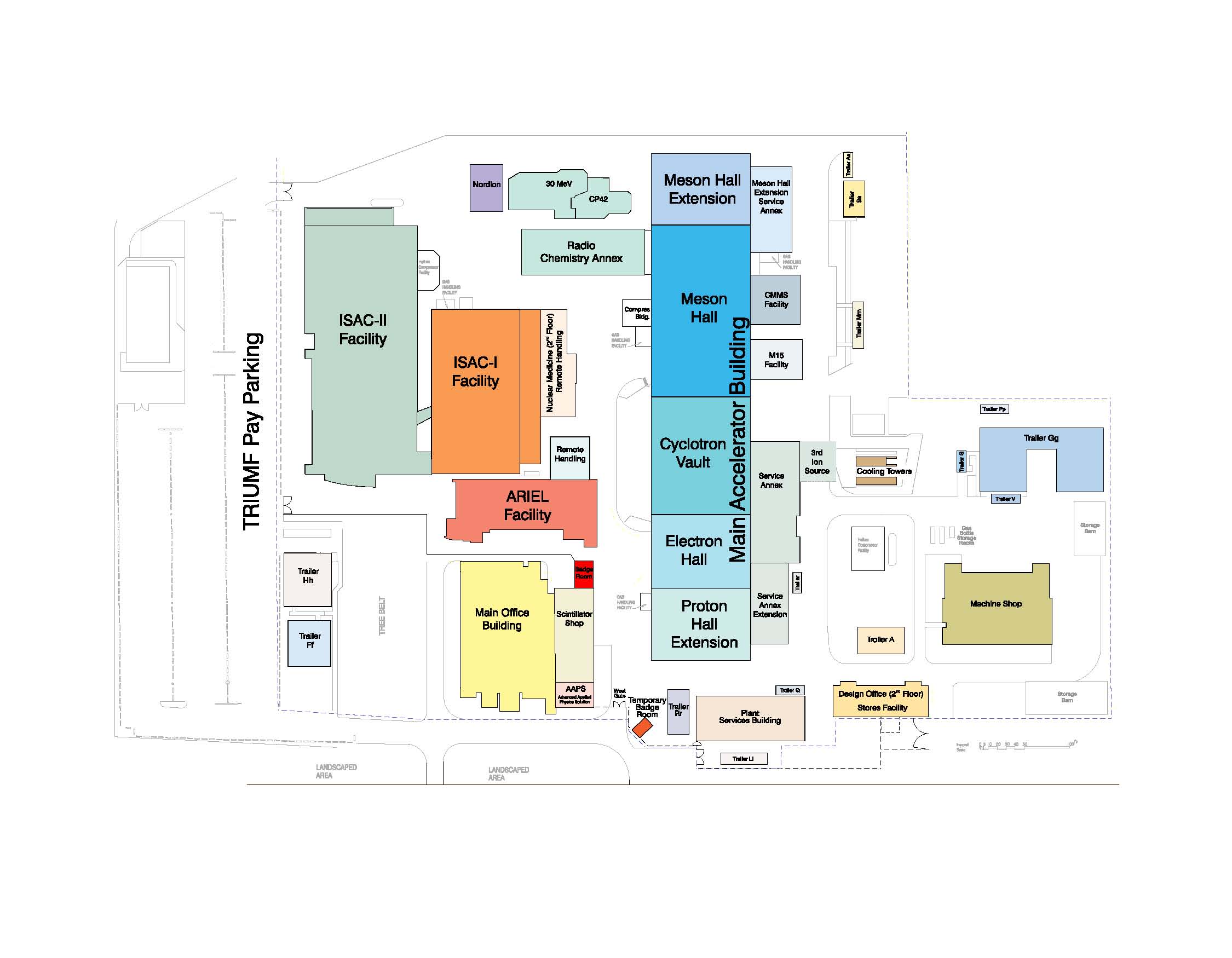 Life Sciences Division
Main Cyclotron and Proton Beam Lines
Institute for Advanced Medical Isotopes (IAMI)
Rare-Isotope Beam
Facilities
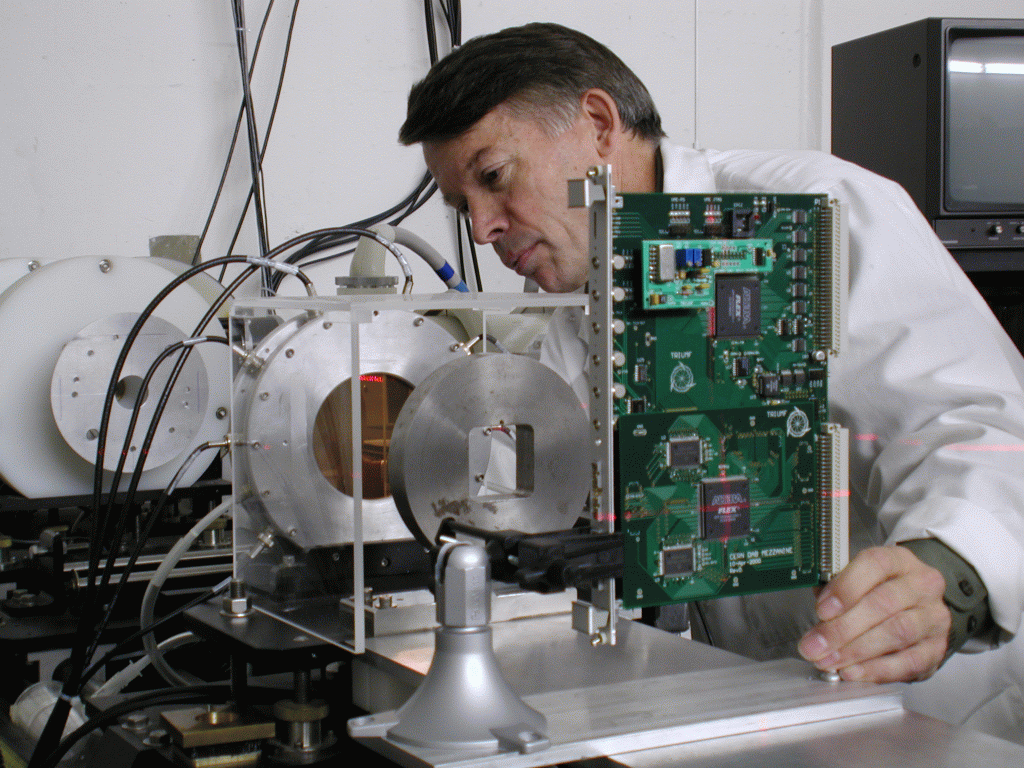 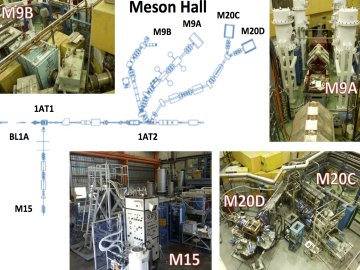 Irradiation Facilities
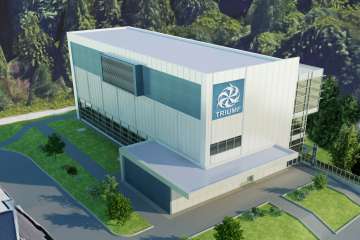 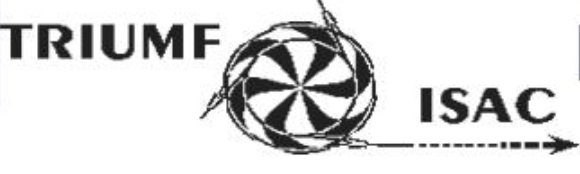 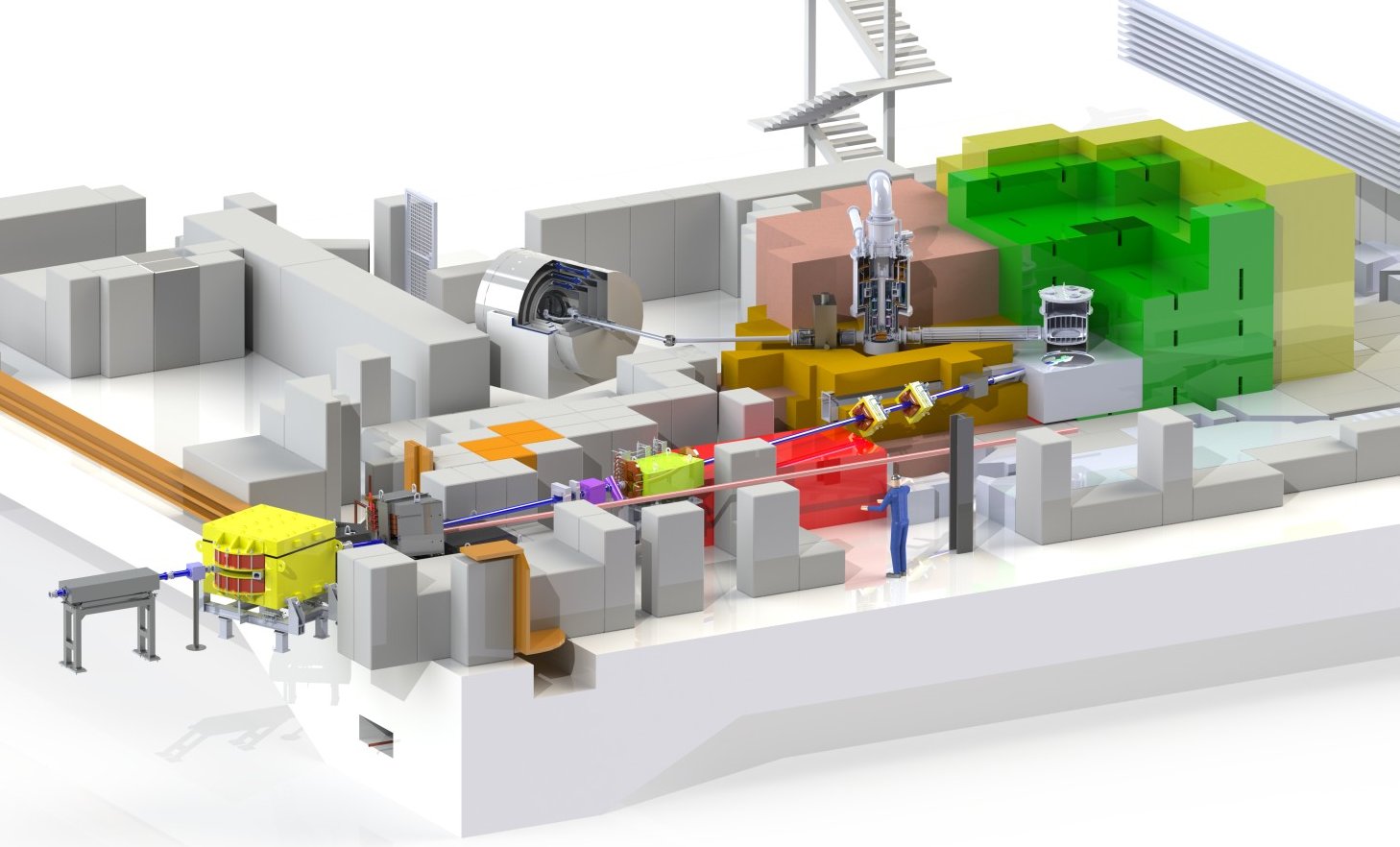 Centre for Molecular and Materials Science
Ultracold Neutron (UCN) Facility [TUCAN]
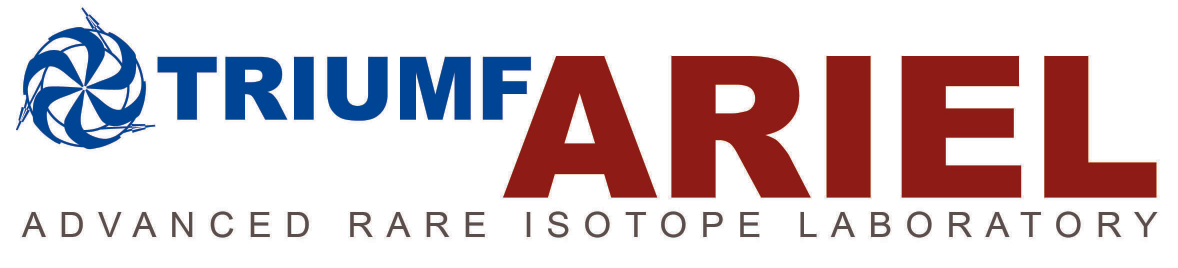 Electron Hall and Beam Lines
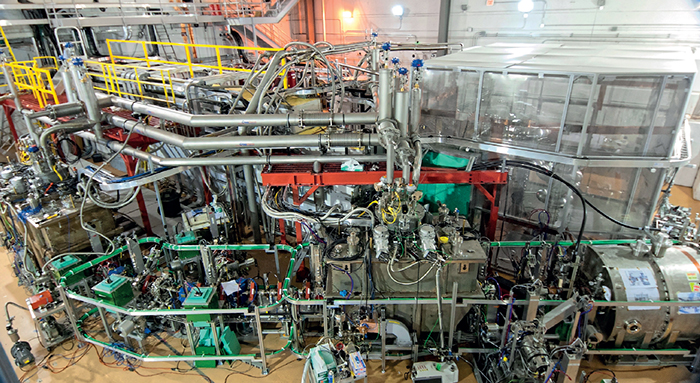 ATLAS Canadian Tier-I Data Centre
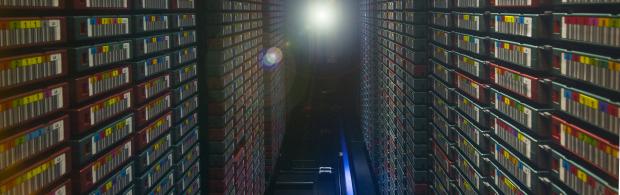 Electron LINAC for RIB Production with ARIEL
K.G. Leach
Conference on the Intersections of Particle and Nuclear Physics
Wednesday, May 30, 2018
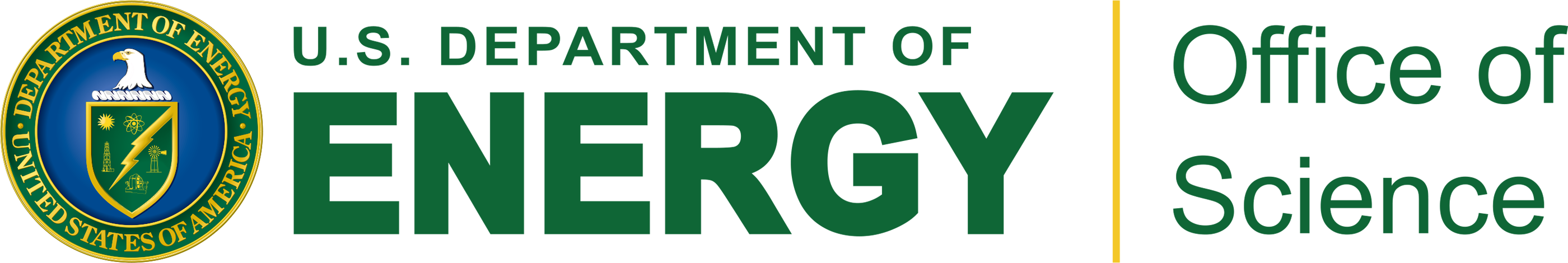 Rare-Isotope Beam Facilities at TRIUMF
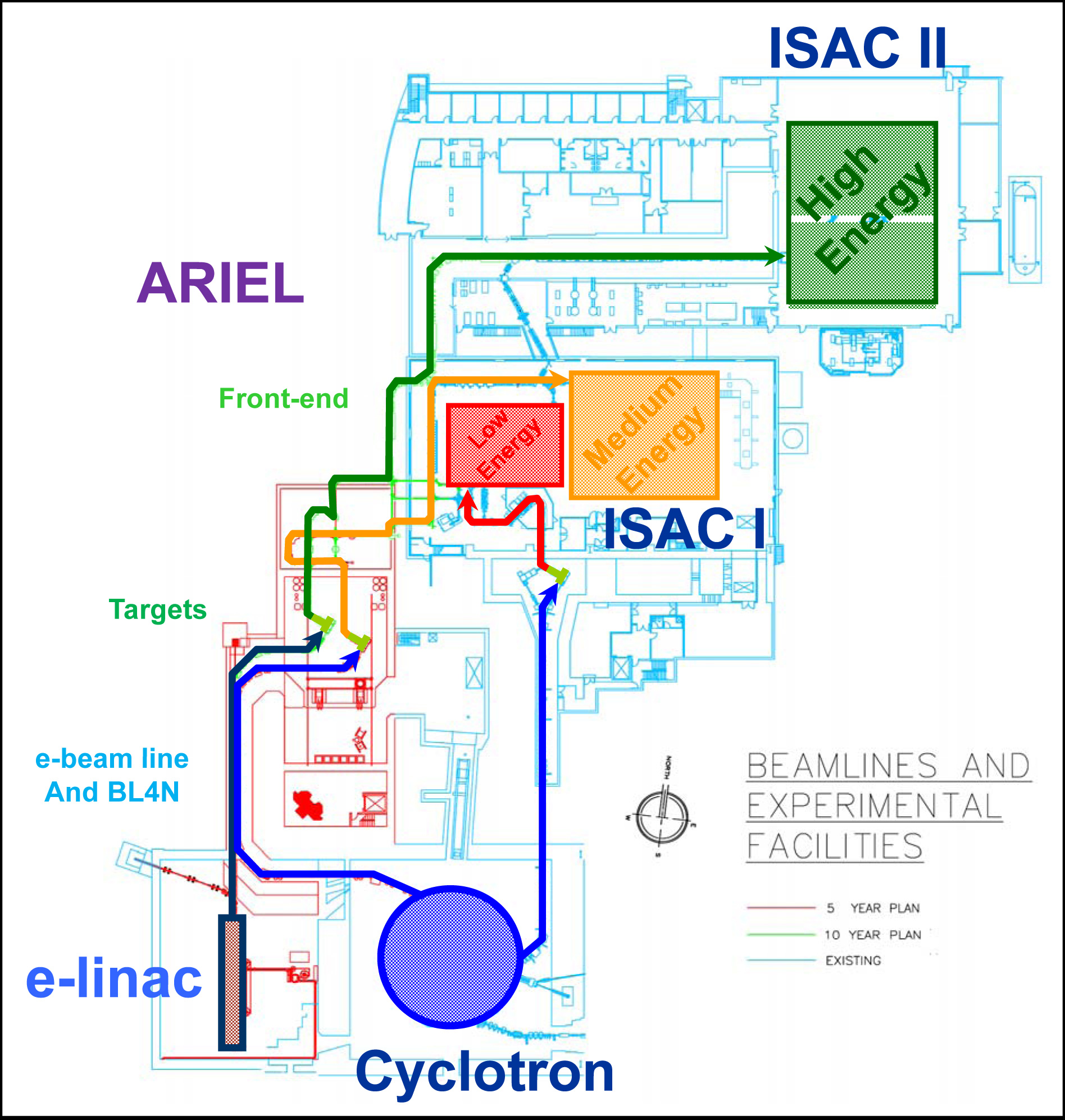 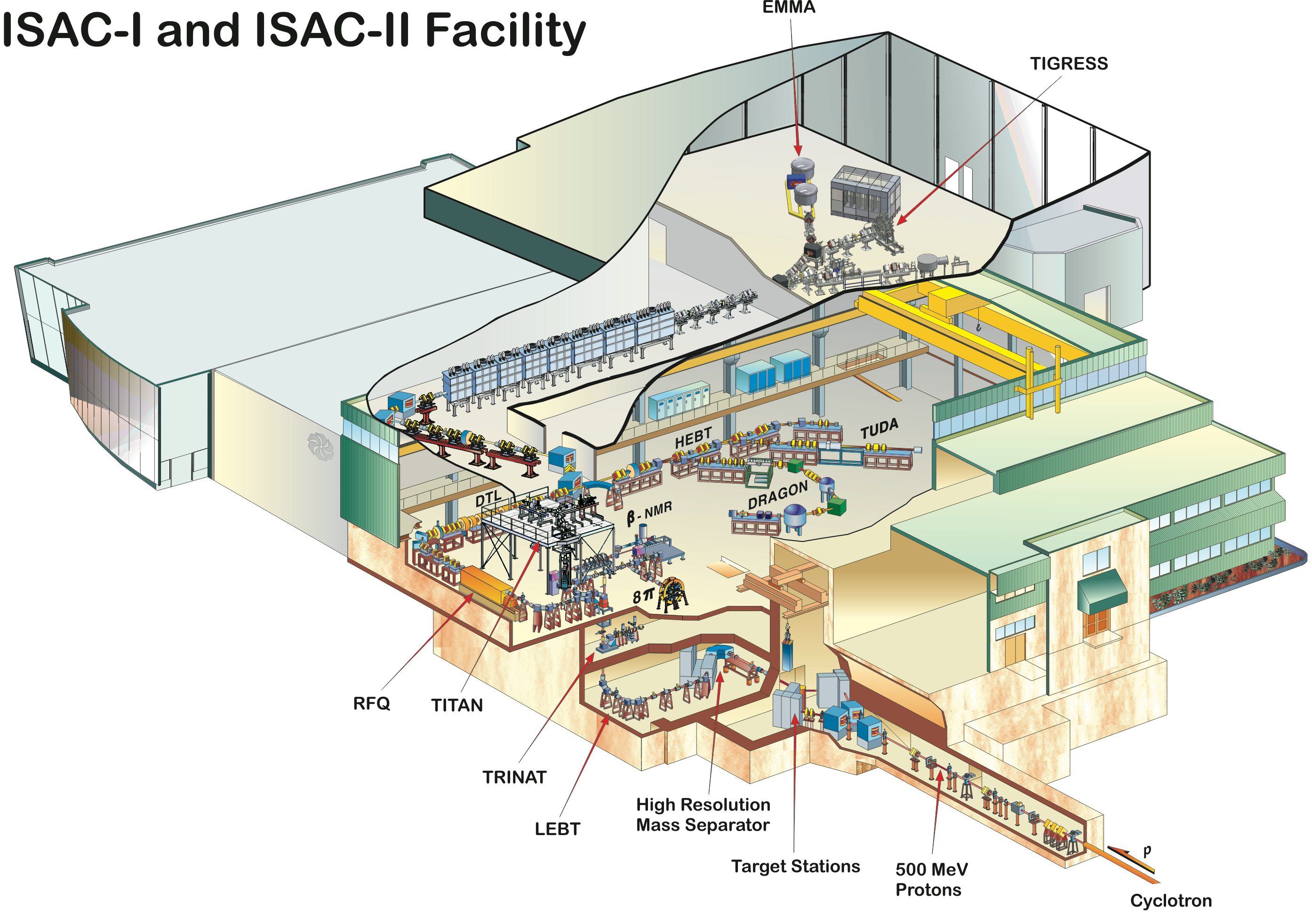 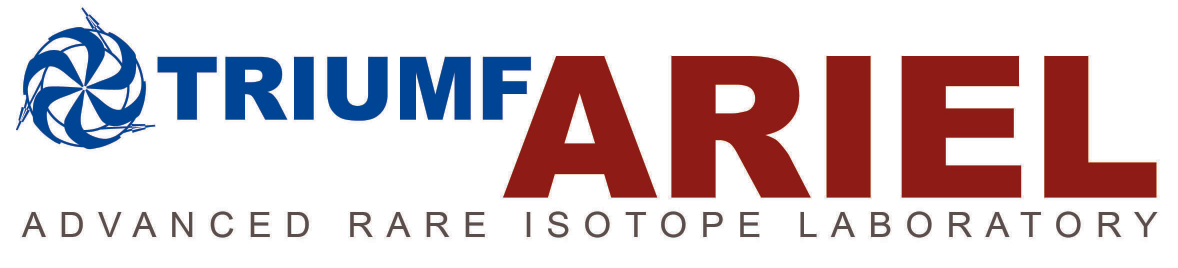 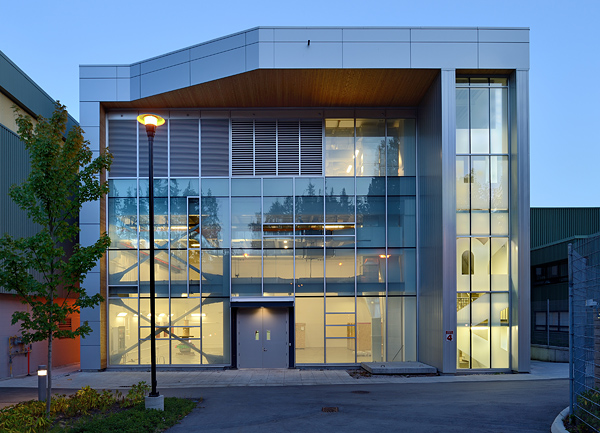 500 MeV H- Cyclotron
35 MeV 100kW E-Linac
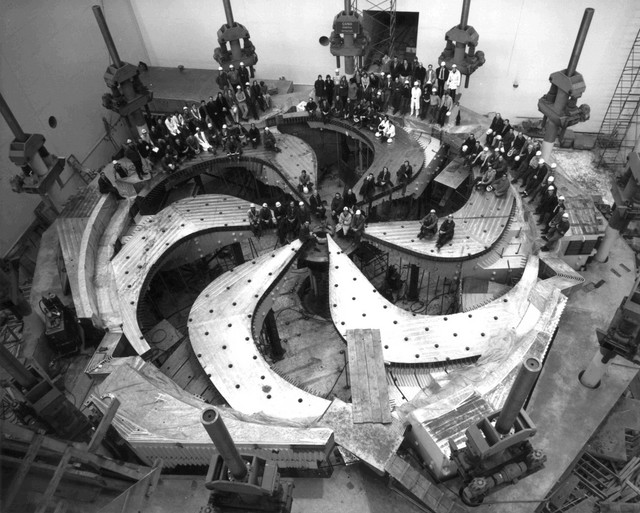 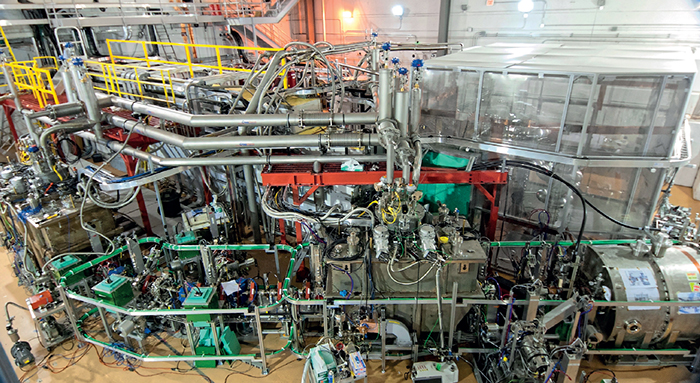 K.G. Leach
Conference on the Intersections of Particle and Nuclear Physics
Wednesday, May 30, 2018
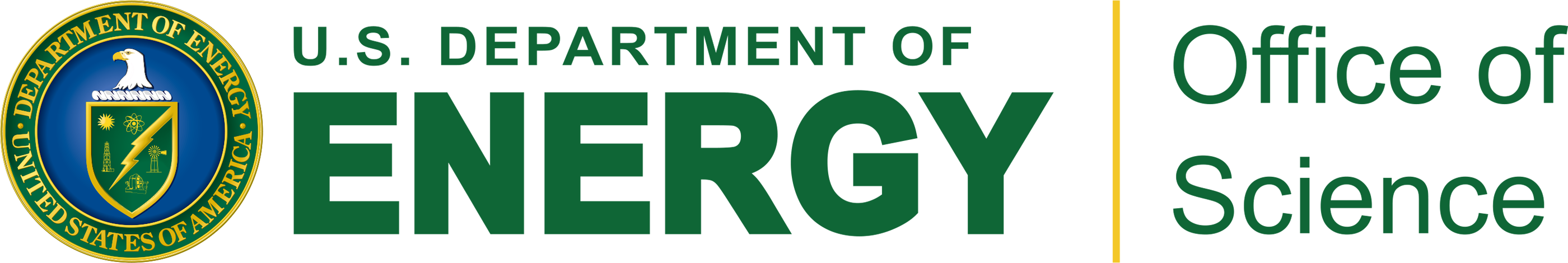 Superallowed Beta Decay Studies at TRIUMF
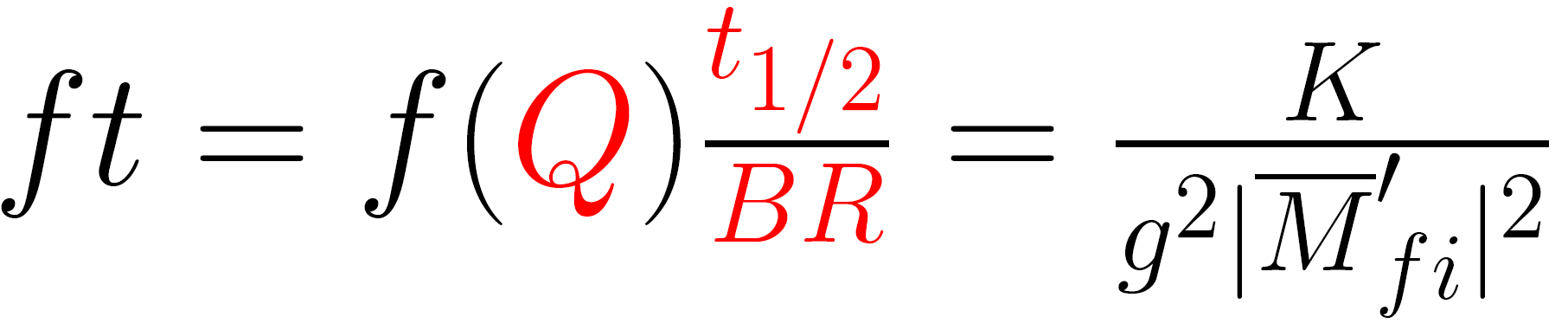 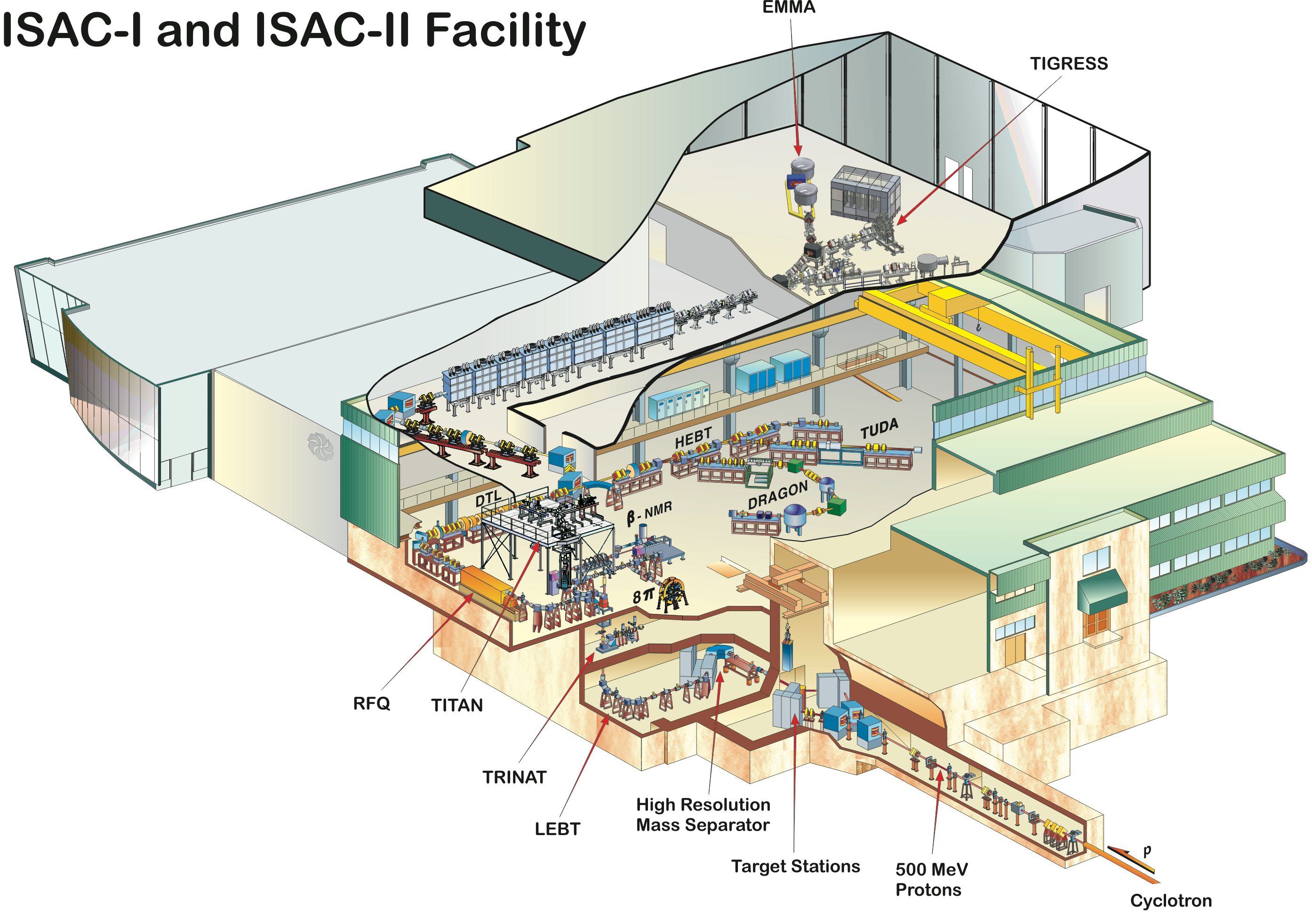 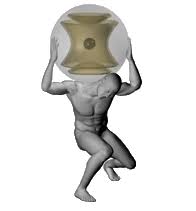 TITAN
Q Values
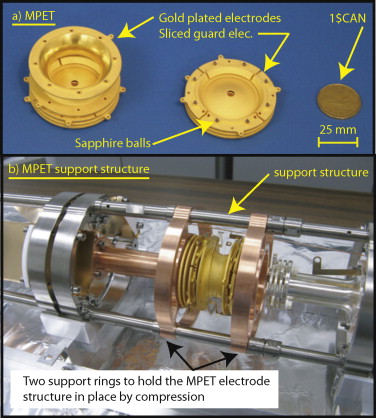 K.G. Leach
Conference on the Intersections of Particle and Nuclear Physics
Wednesday, May 30, 2018
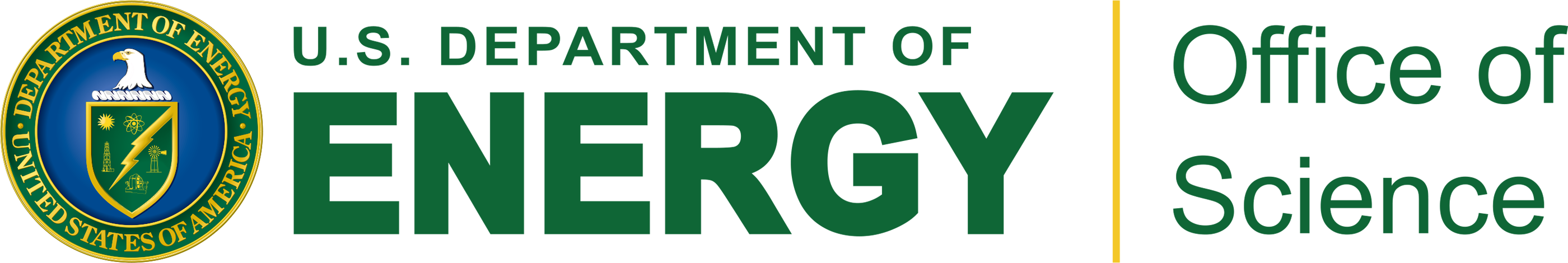 Experimental Method: Q-values
Penning-Trap Mass Spectrometry with TITAN
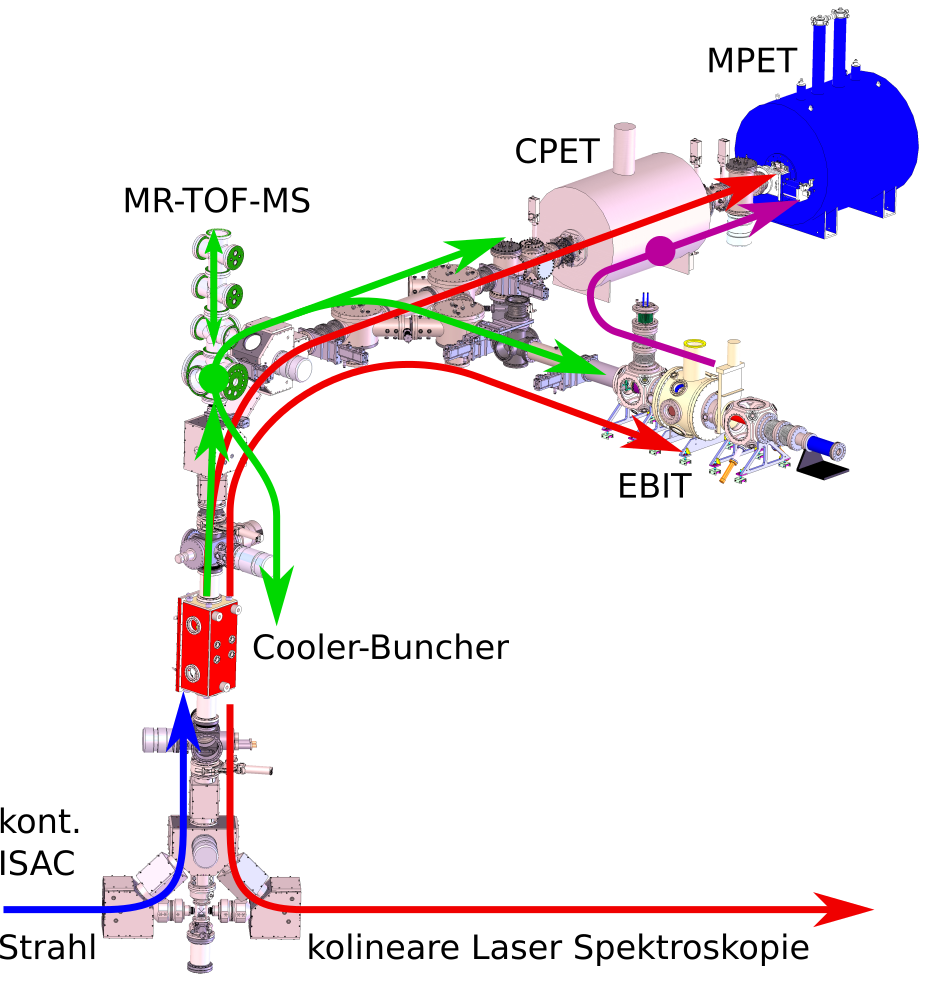 MR-TOF IS:
Multi-Reflection Time-of-Flight Isobar Separator to remove contaminants
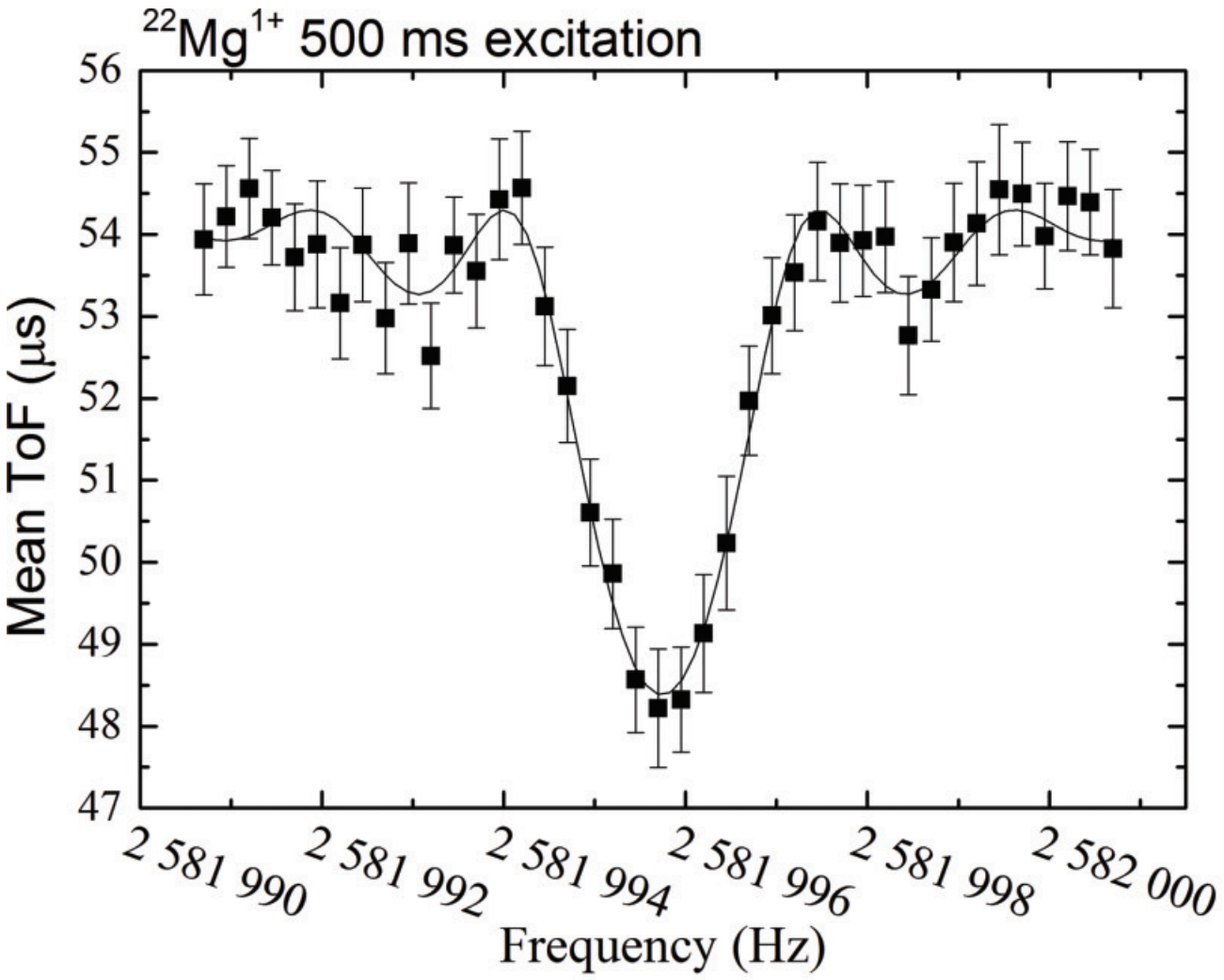 MPET: 
mass  measurement 
via determination of cyclotron frequency
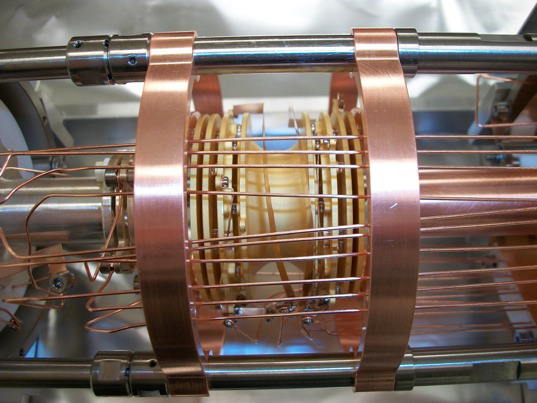 Cooler Penning Trap:
Cooling of HCIs
V.V. Simon et al., Hyp. Int. 199, 151 (2011)
M.P. Reiter et al., PRC 96, 052501(R) (2017)
M. Brodeur et al., IJMS 310, 20 (2012)
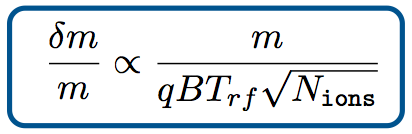 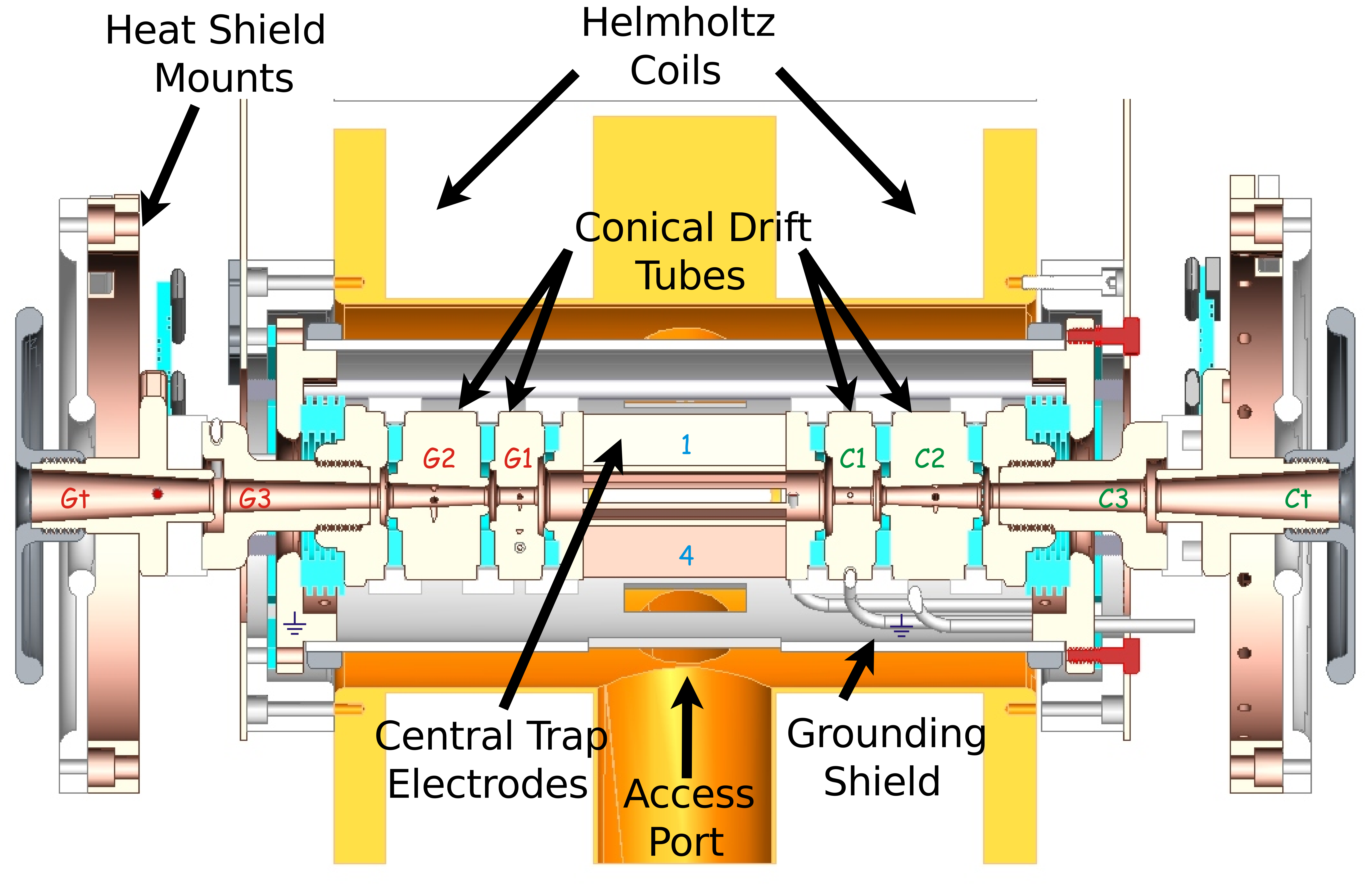 C. Jesch et al., Hyp. Int. 235, 97 (2015)
RFQ: Accumulation, cooling, and bunching
EBIT:Charge State Breeding and Decay Spectroscopy of HCI
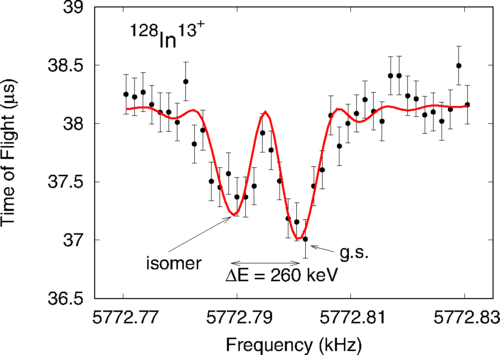 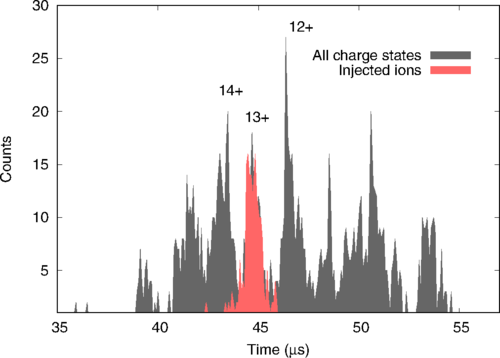 M. Smith et al., Hyp. Int. 173, 171 (2006)
A. Lapierre et al., NIMA 624, 54 (2010)
K.G. Leach et al., NIMA 780, 91 (2015)
ISAC RIB
J. Dilling et al., NIMB 204, 492 (2003)
J. Dilling et al., IJMS 251, 198 (2006)
C. Babcock et al., PRC 97, 024312 (2018)
K.G. Leach
Conference on the Intersections of Particle and Nuclear Physics
Wednesday, May 30, 2018
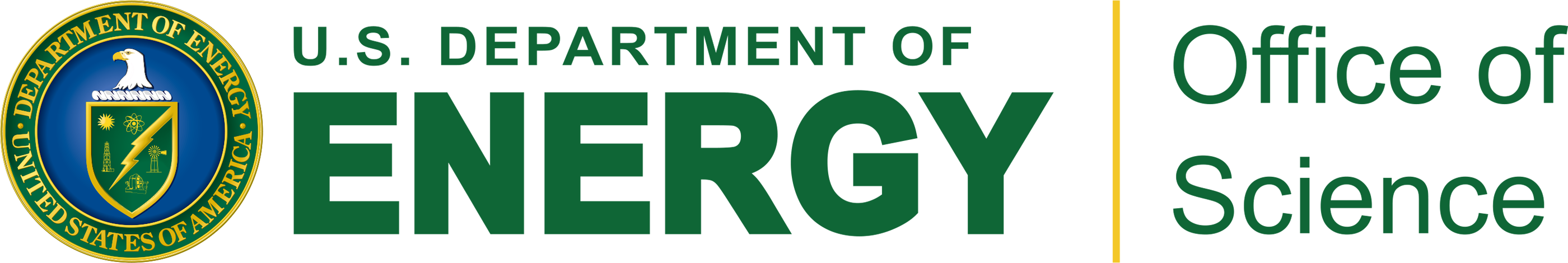 Superallowed Beta Decay Studies at TRIUMF
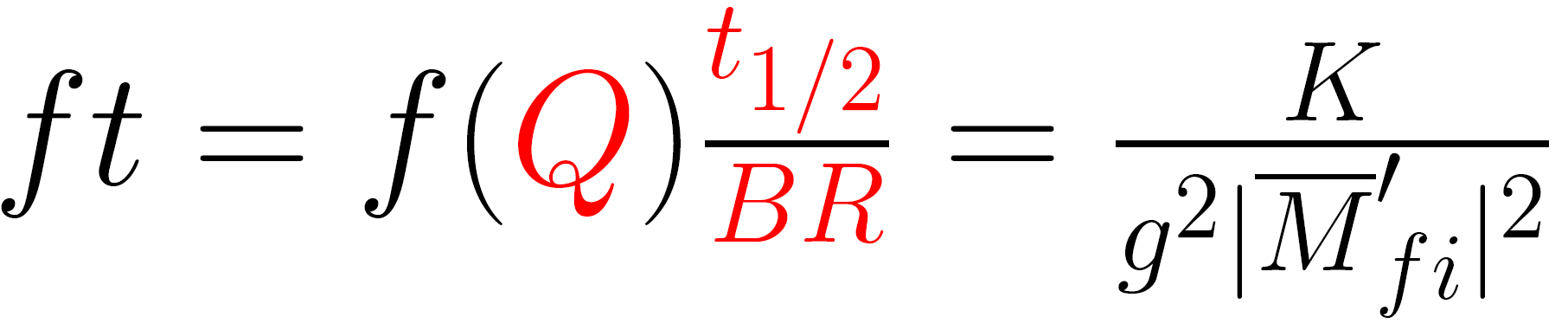 Branching Ratios
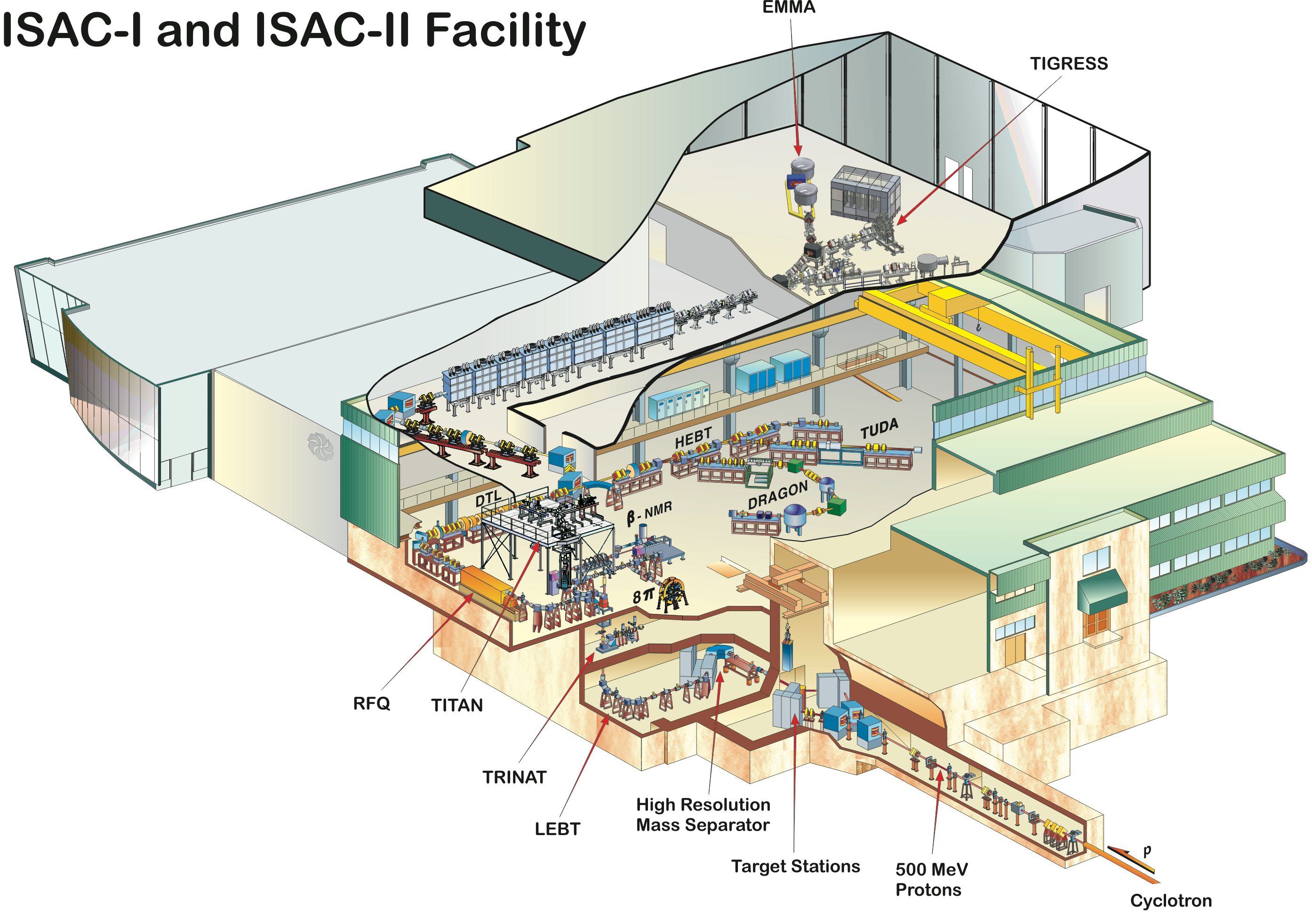 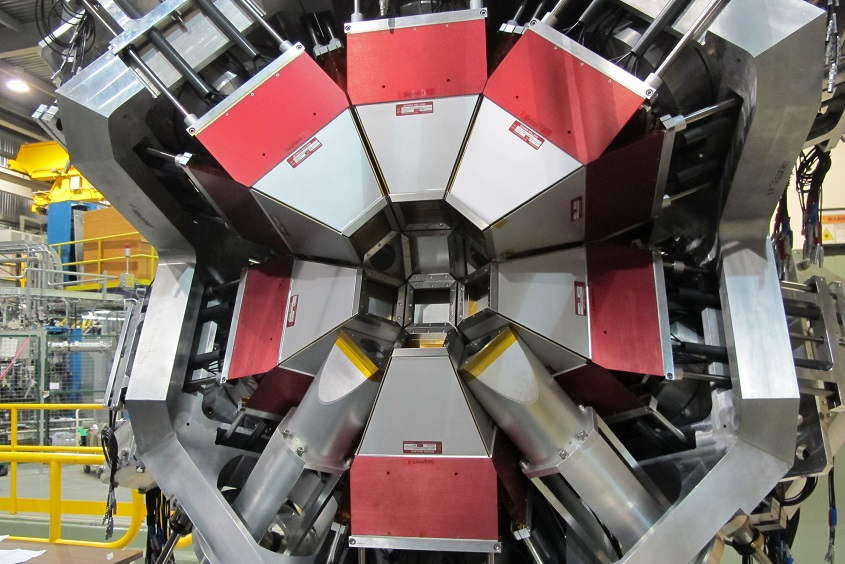 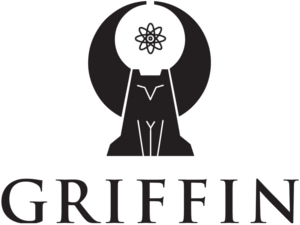 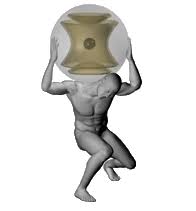 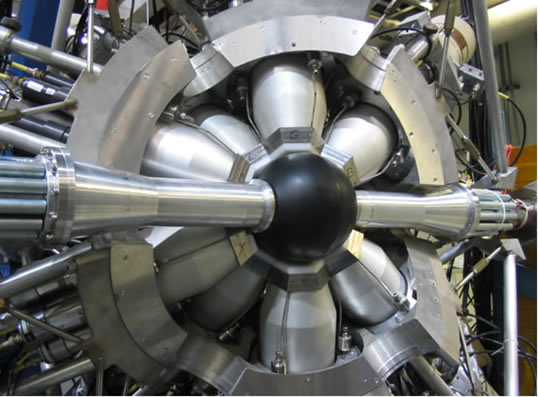 TITAN
p
p
p
8
p
p
Q Values
p
p
p
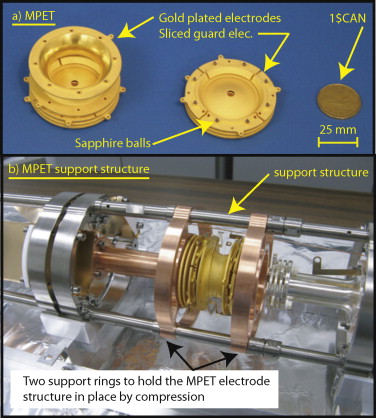 K.G. Leach
Conference on the Intersections of Particle and Nuclear Physics
Wednesday, May 30, 2018
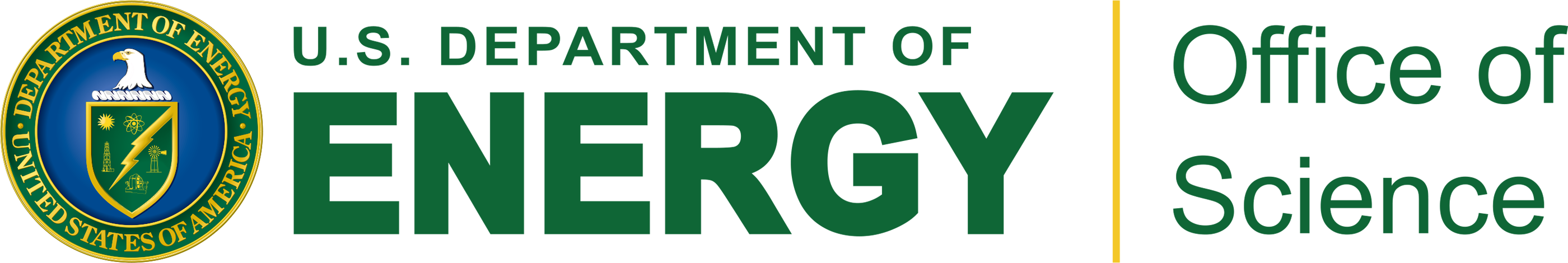 Experimental Method: Branching Ratios
Coincident Gamma-Ray Spectroscopy with the 8pi and GRIFFIN
8pi
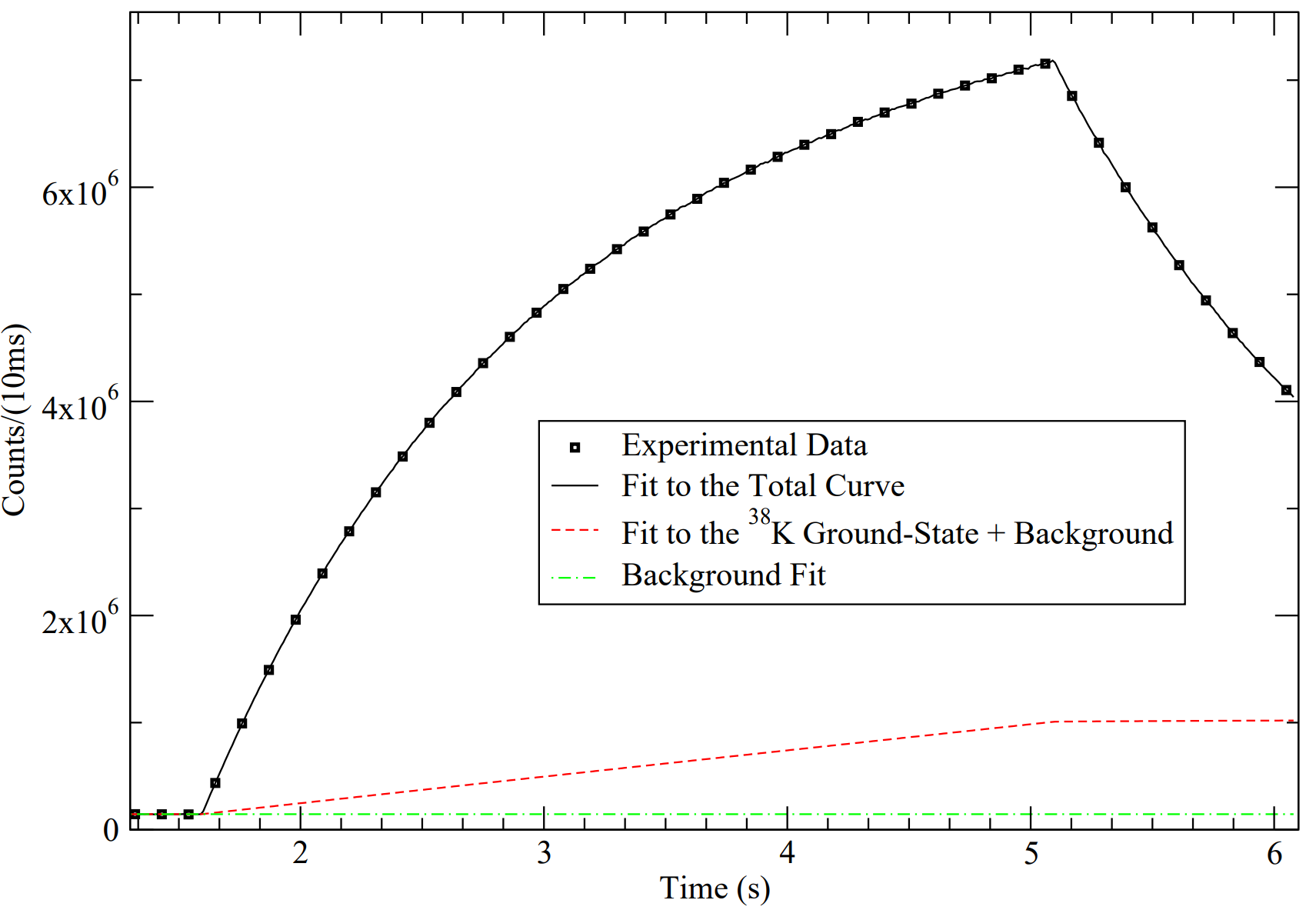 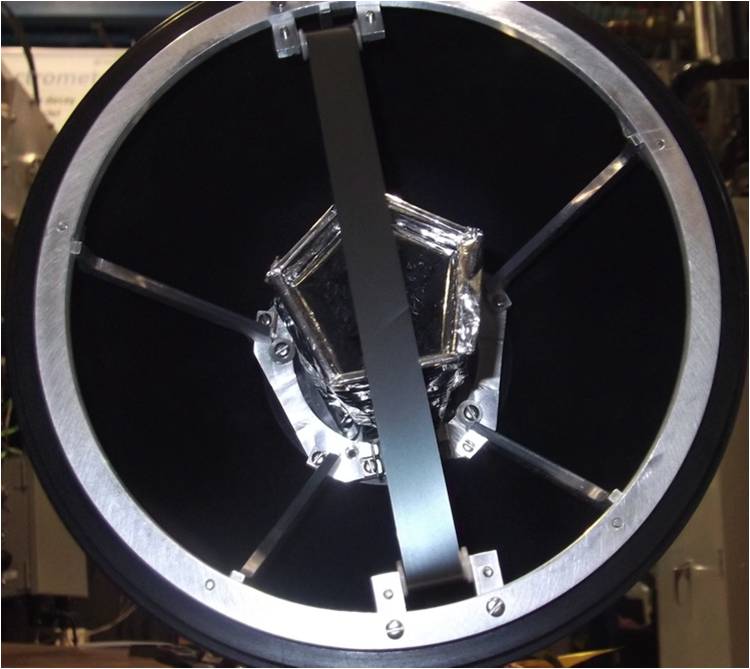 2-3 pps, 5 days
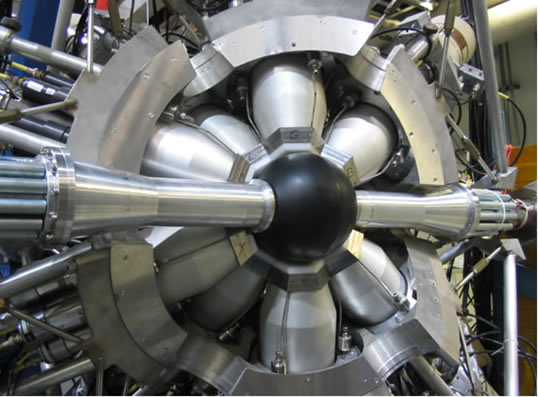 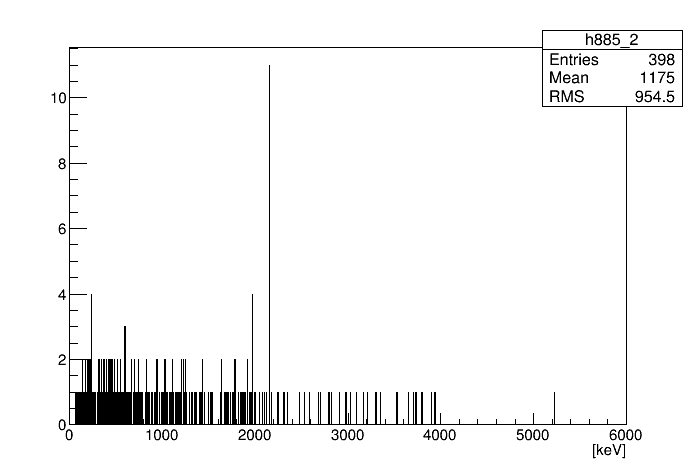 SCEPTAR
positron tagging
32Na b- Decay
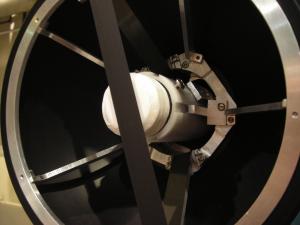 ISAC RIB
C.M.Mattoon et al., PRC 60, 017302 (2007)
A.B. Garnsworthy and P.E. Garrett, Hyp. Int. 225, 121 (2014)
GRIFFIN
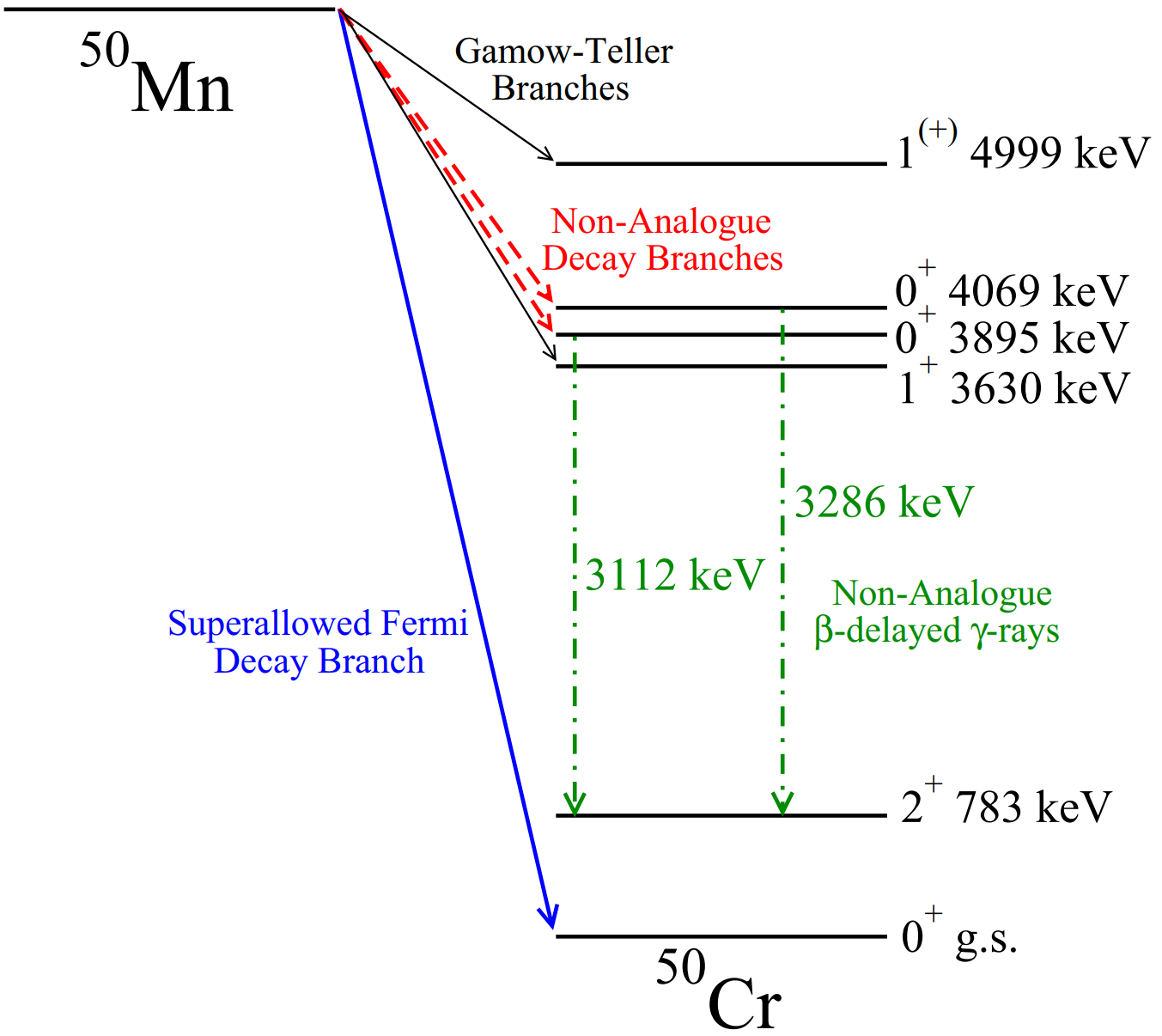 ~9 pps, <2 days
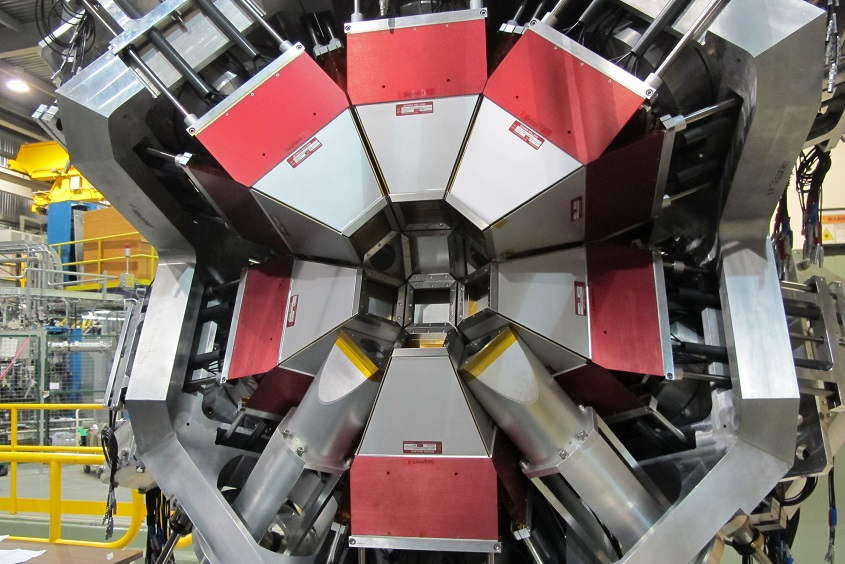 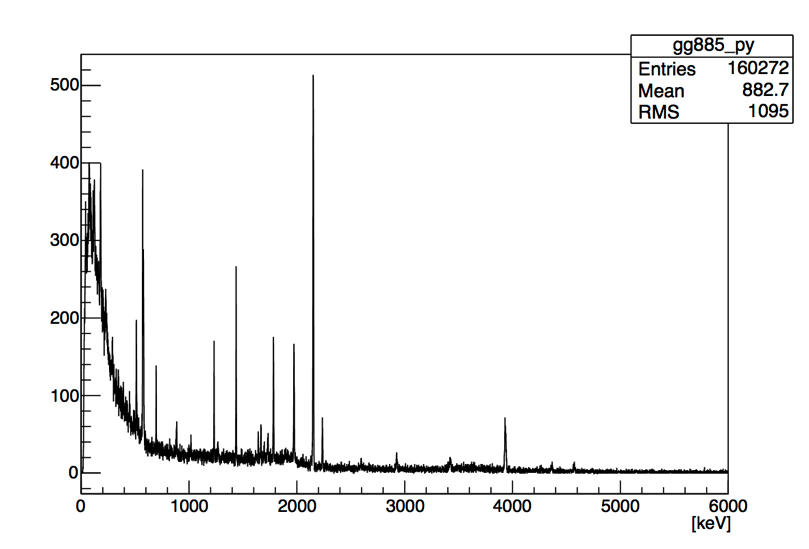 32Na b- Decay
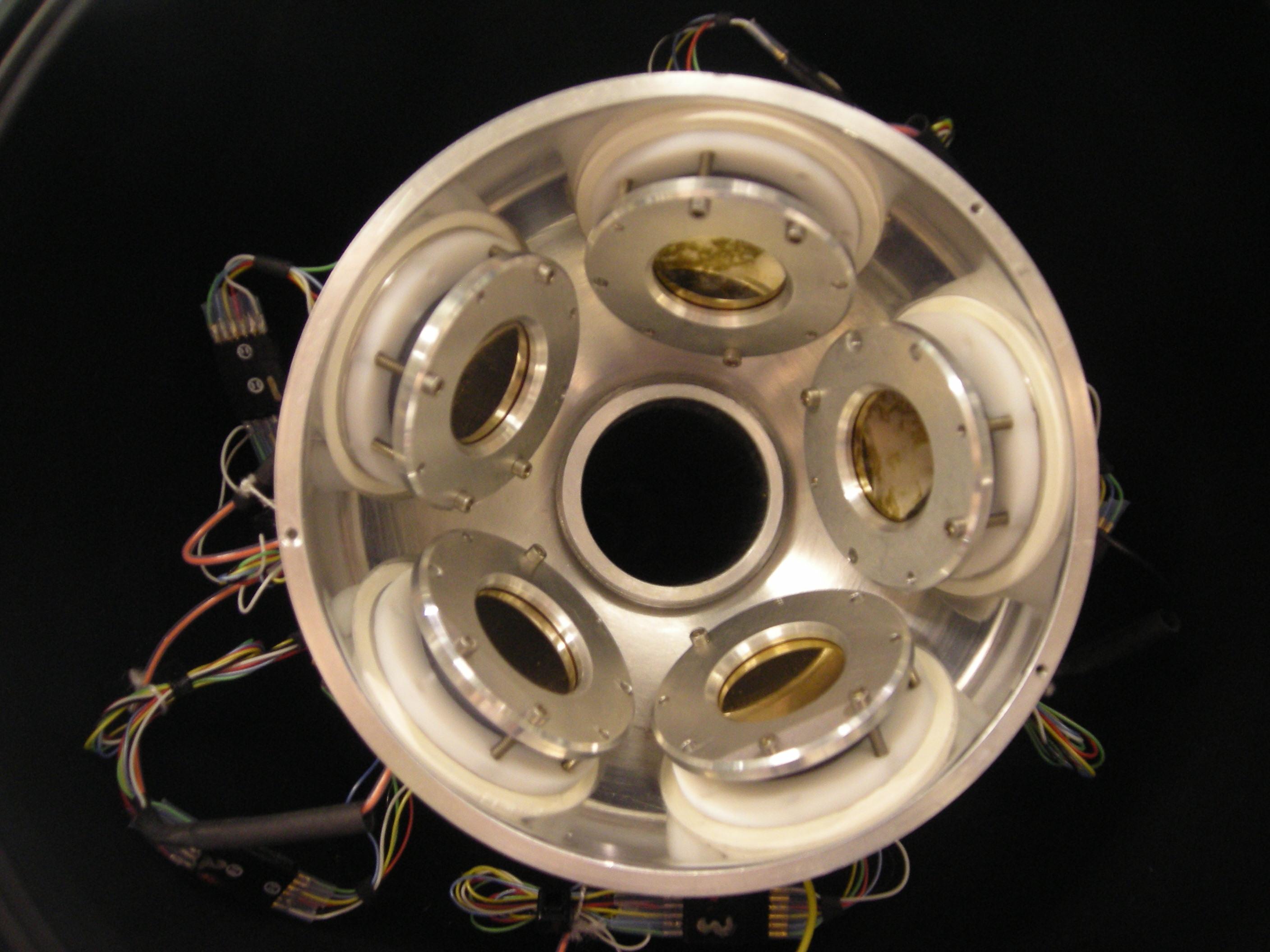 PACES
electron spectroscopy
A.B. Garnsworthy and C.E. Svensson, Hyp. Int. 225, 127 (2014)
K.G. Leach et al., PRC 94, 011304(R) (2016)
K.G. Leach
Conference on the Intersections of Particle and Nuclear Physics
Wednesday, May 30, 2018
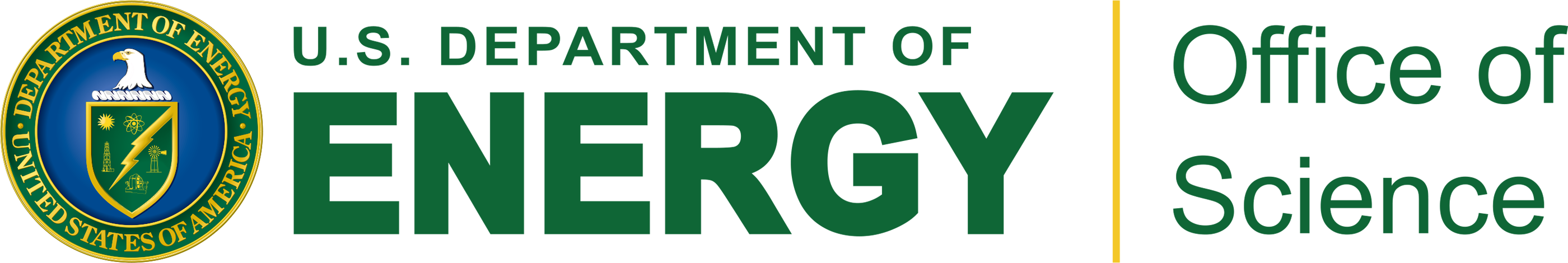 Superallowed Beta Decay Studies at TRIUMF
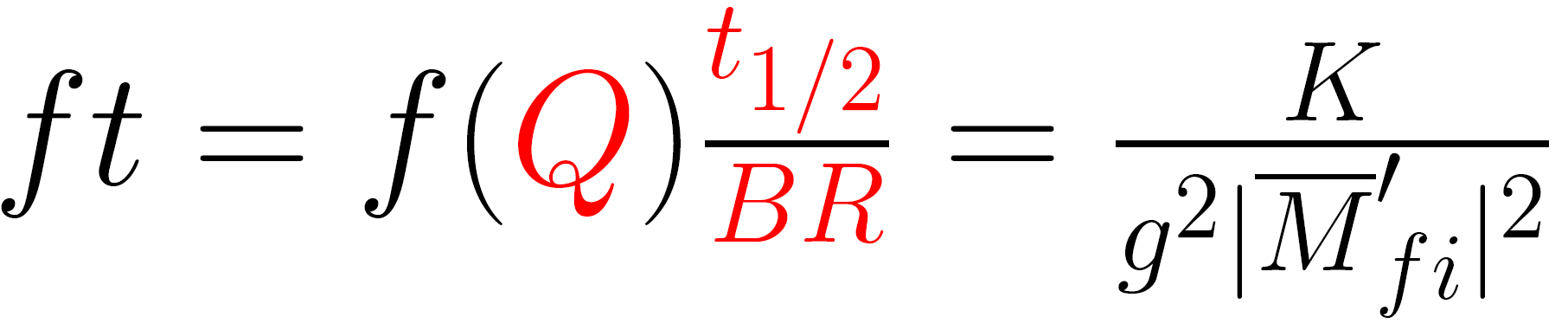 Branching Ratios
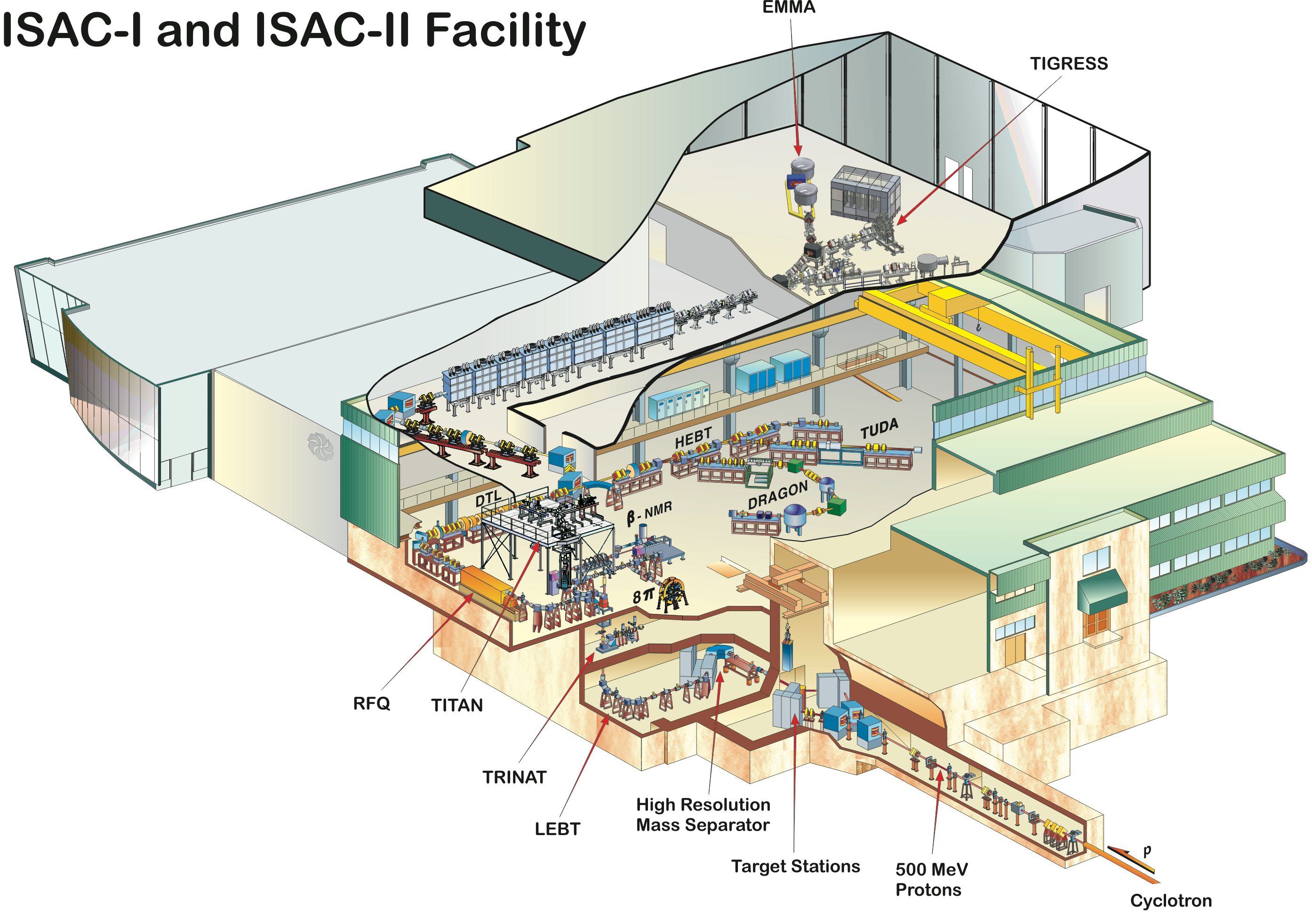 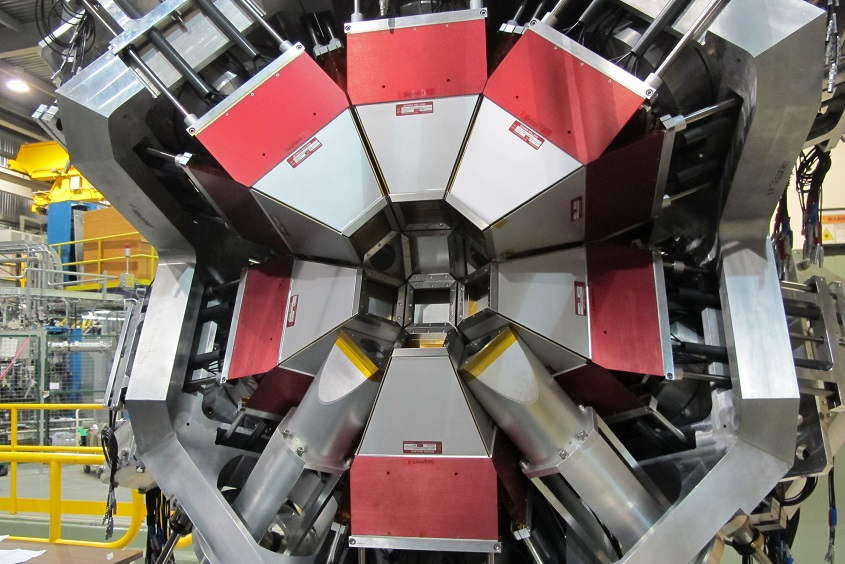 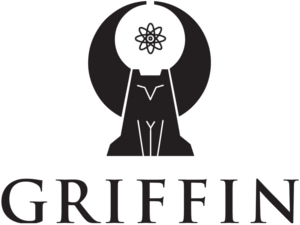 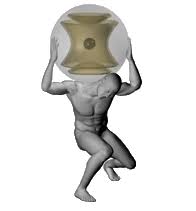 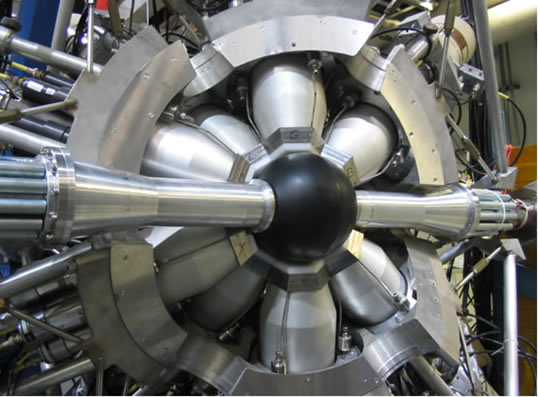 Half-Lives
TITAN
Proportional Gas Counter
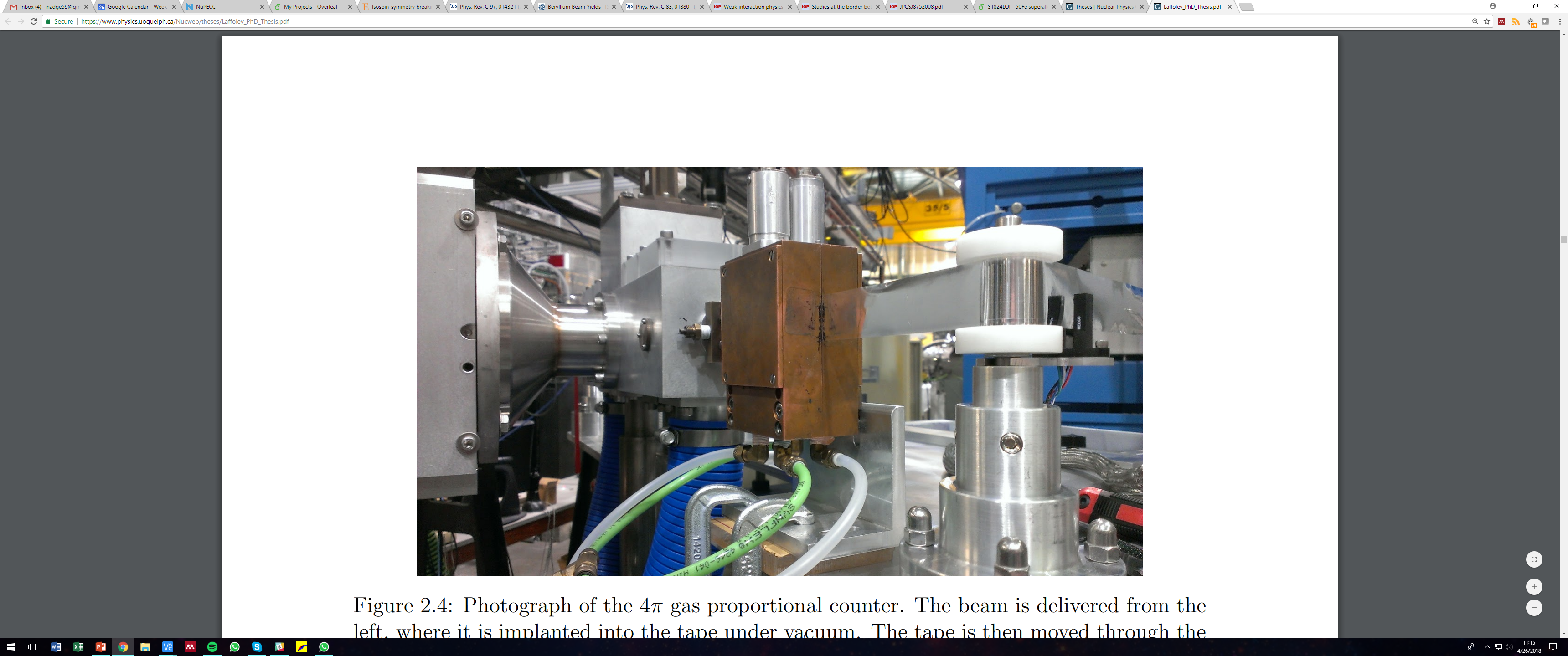 p
p
p
8
p
p
Q Values
p
p
p
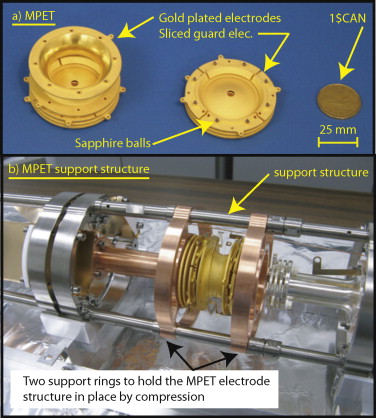 K.G. Leach
Conference on the Intersections of Particle and Nuclear Physics
Wednesday, May 30, 2018
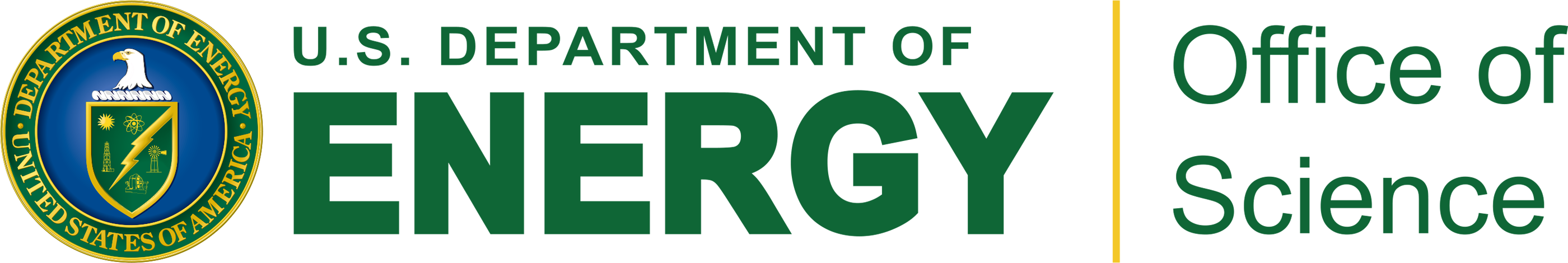 Experimental Method: Half-Lives
Positron Decay Counting with a gas-proportional counter (GPS)
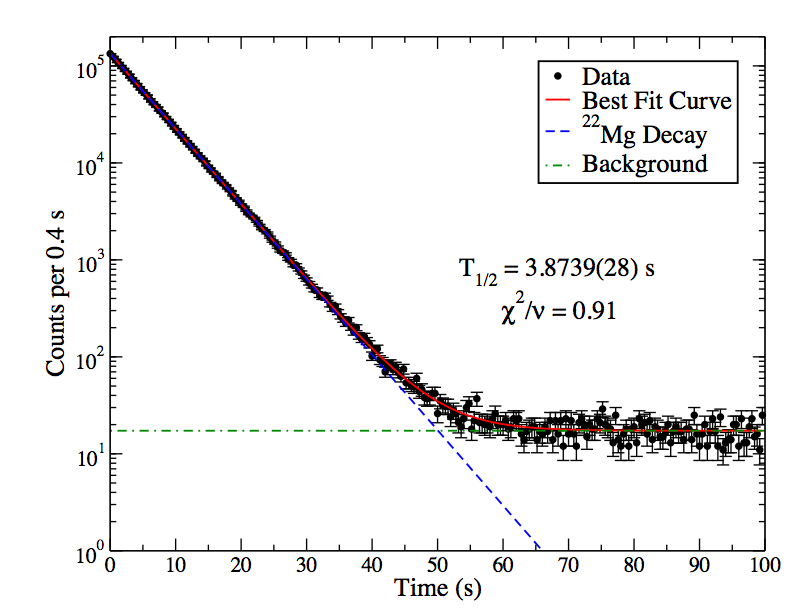 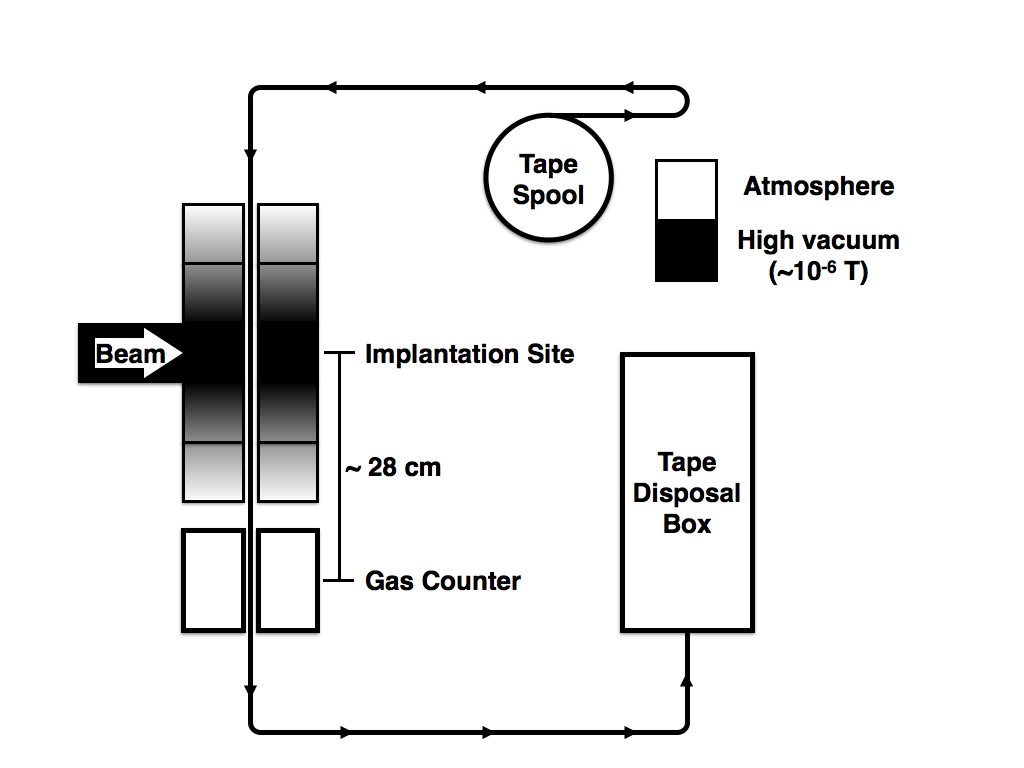 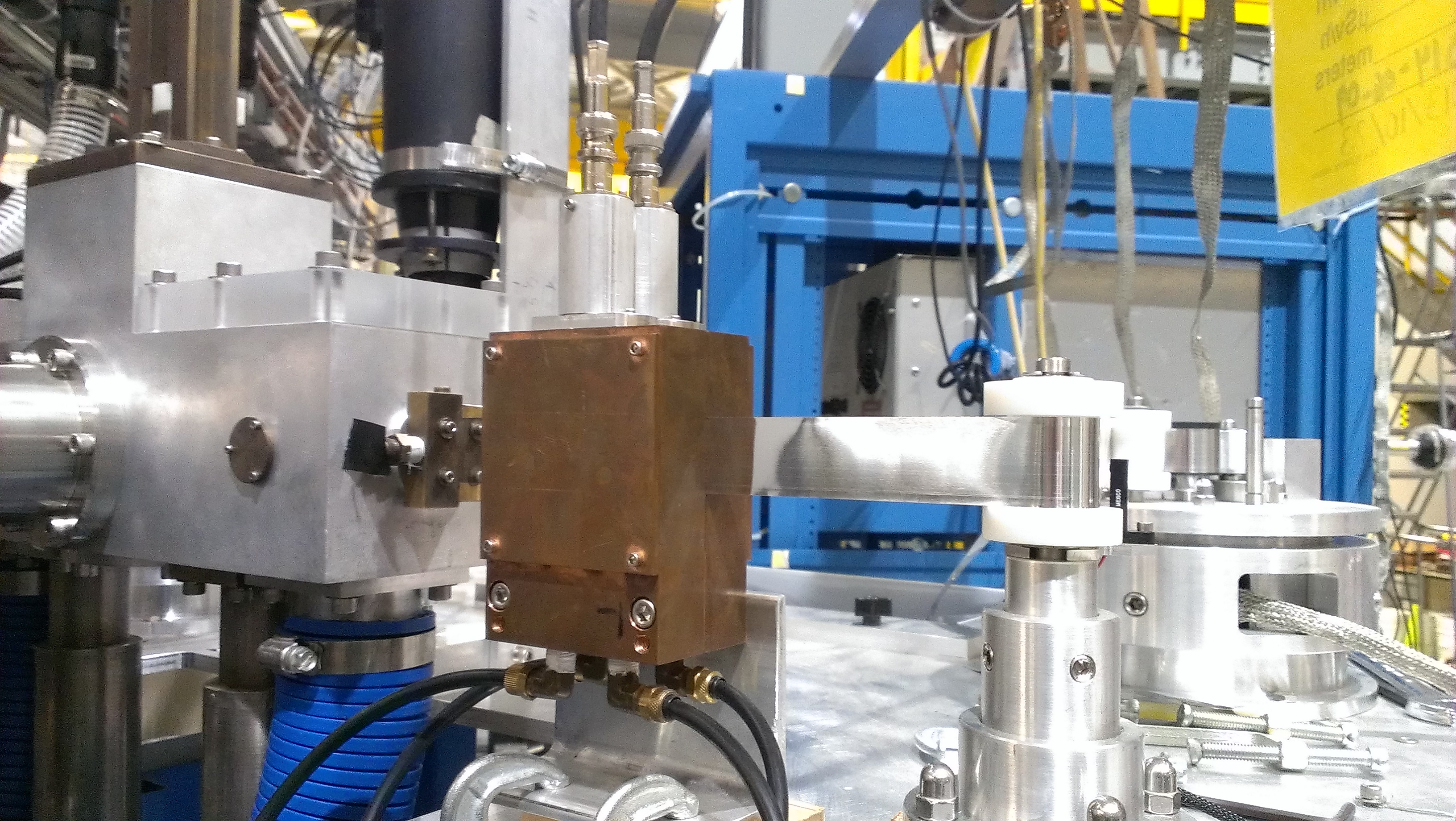 ISAC RIB
4π continuous-flow proportional gas counter with tape transfer system 
Detect β particles with ~100% efficiency
Cycles: 
Implant beam onto a tape for ~3 half-lives (saturation).
Move the tape into the gas counter and measure the decay activity for ~25 half-lives
Move tape into tape disposal box to remove long-lived contaminants from gas counter
M.R. Dunlop et al., Phys. Rev. C 96, 045502 (2017)
K.G. Leach
Conference on the Intersections of Particle and Nuclear Physics
Wednesday, May 30, 2018
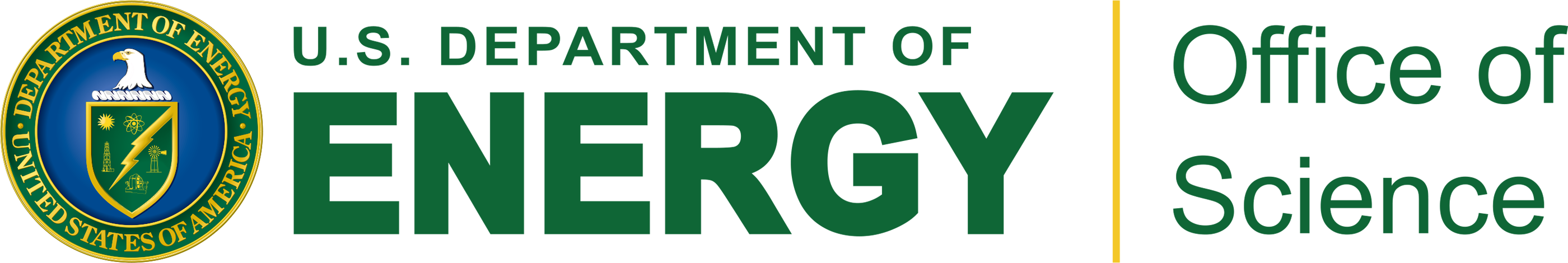 Superallowed Beta Decay Studies at TRIUMF
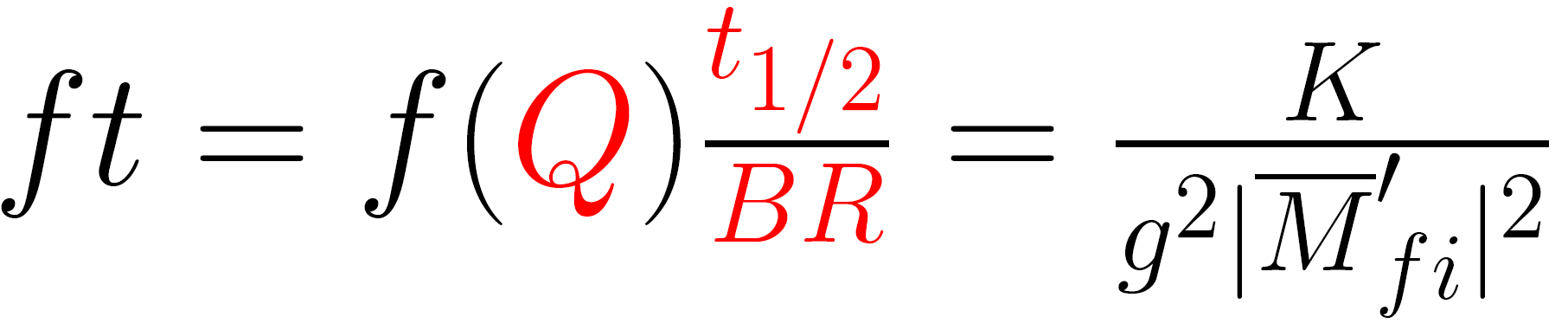 Branching Ratios
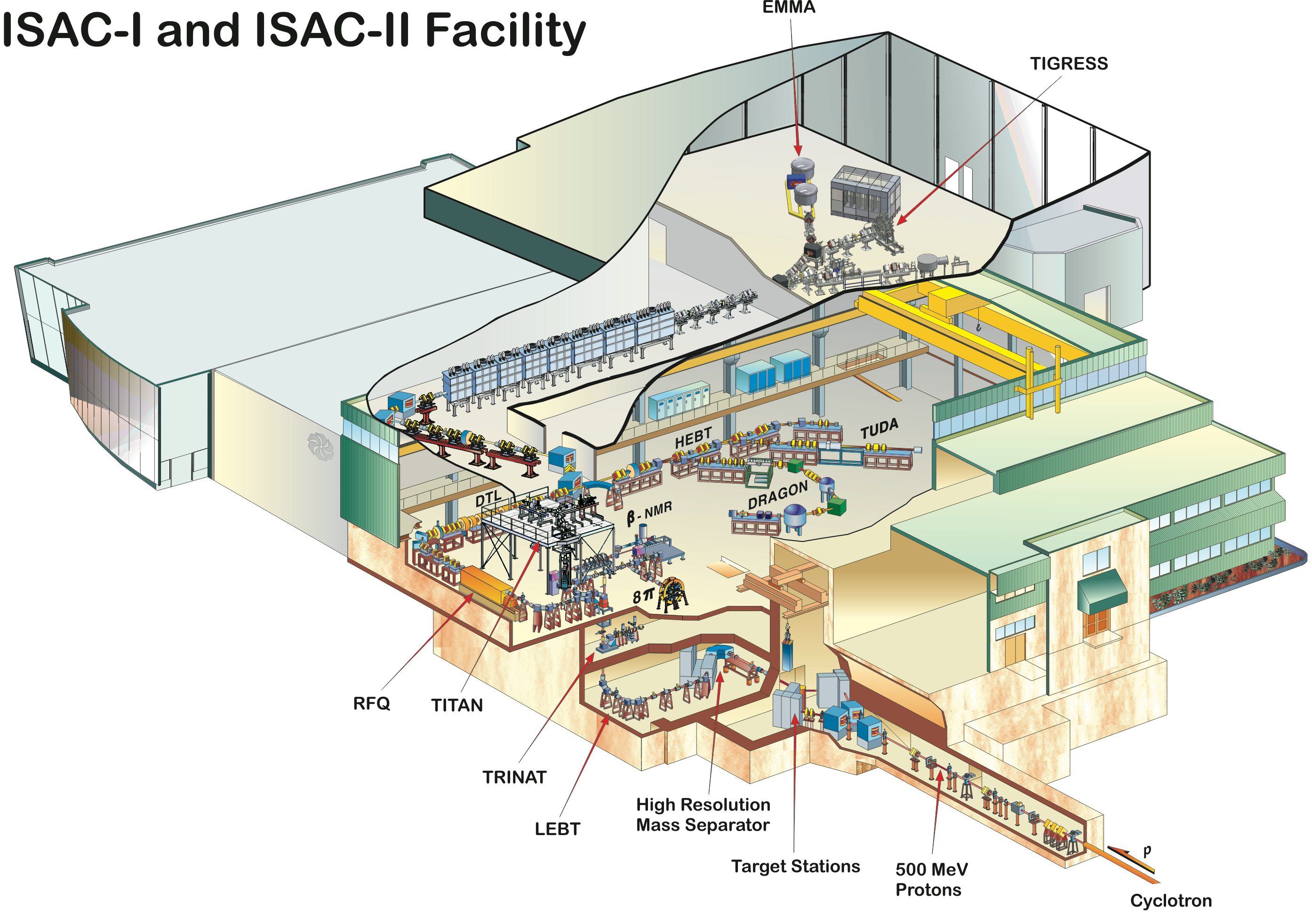 Nuclear Theory
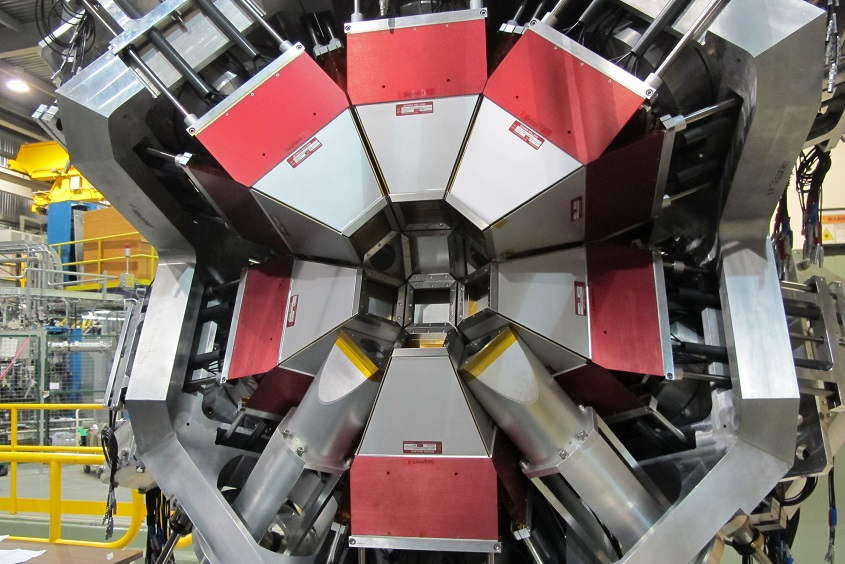 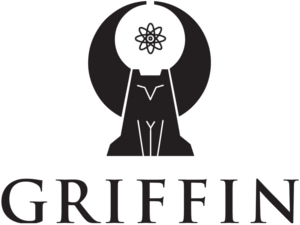 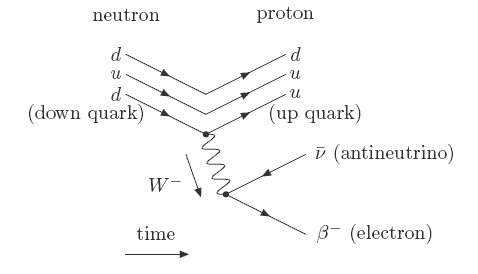 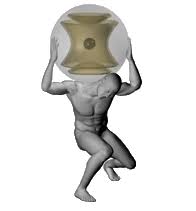 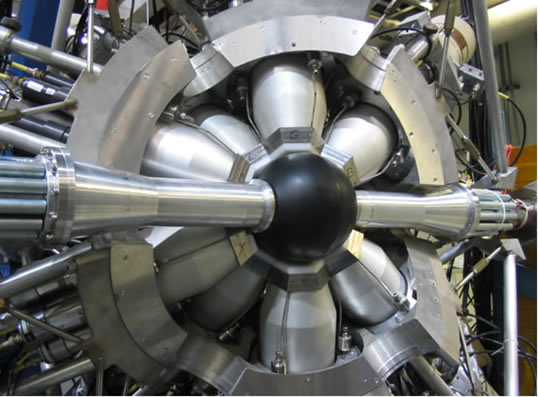 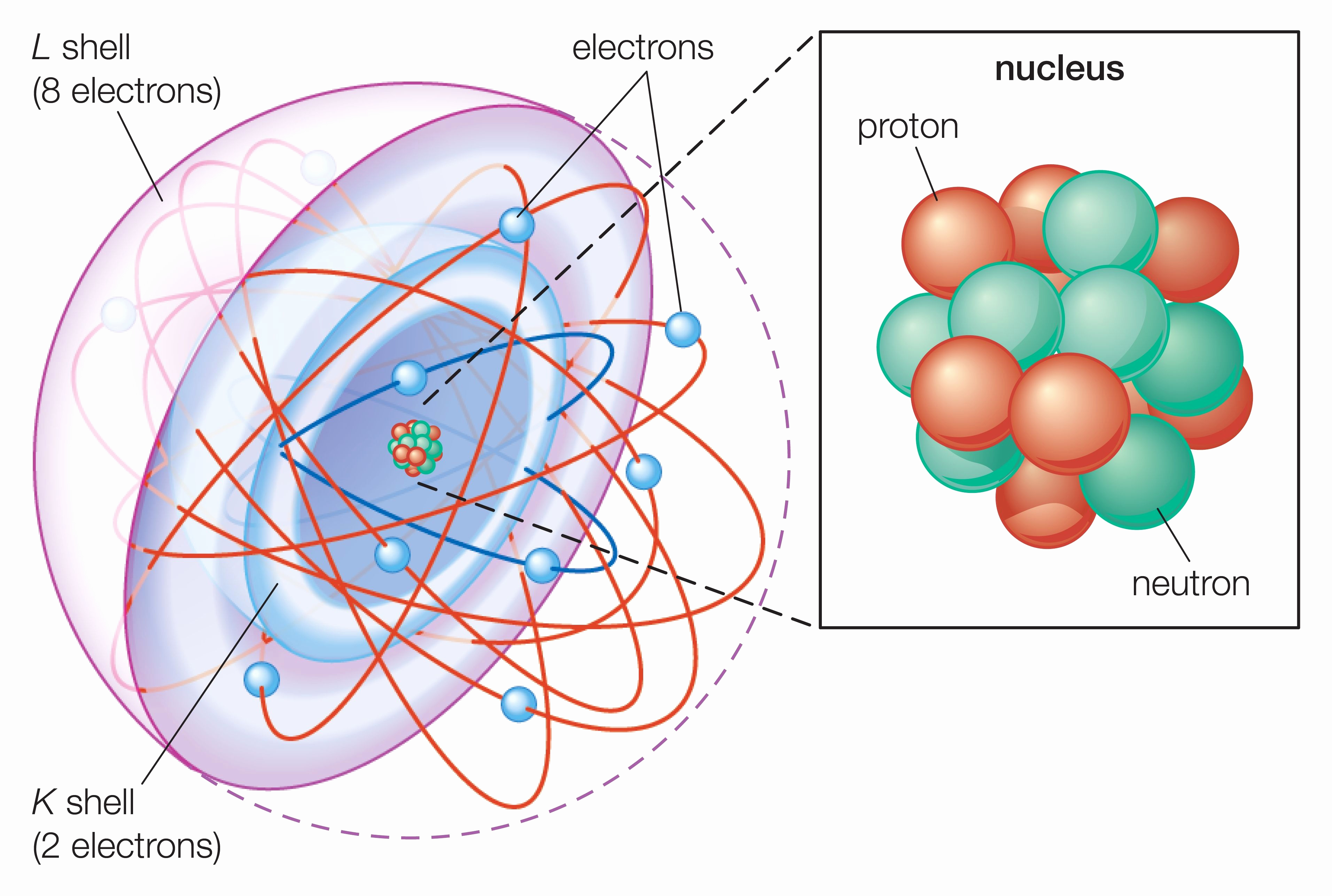 Half-Lives
TITAN
Proportional Gas Counter
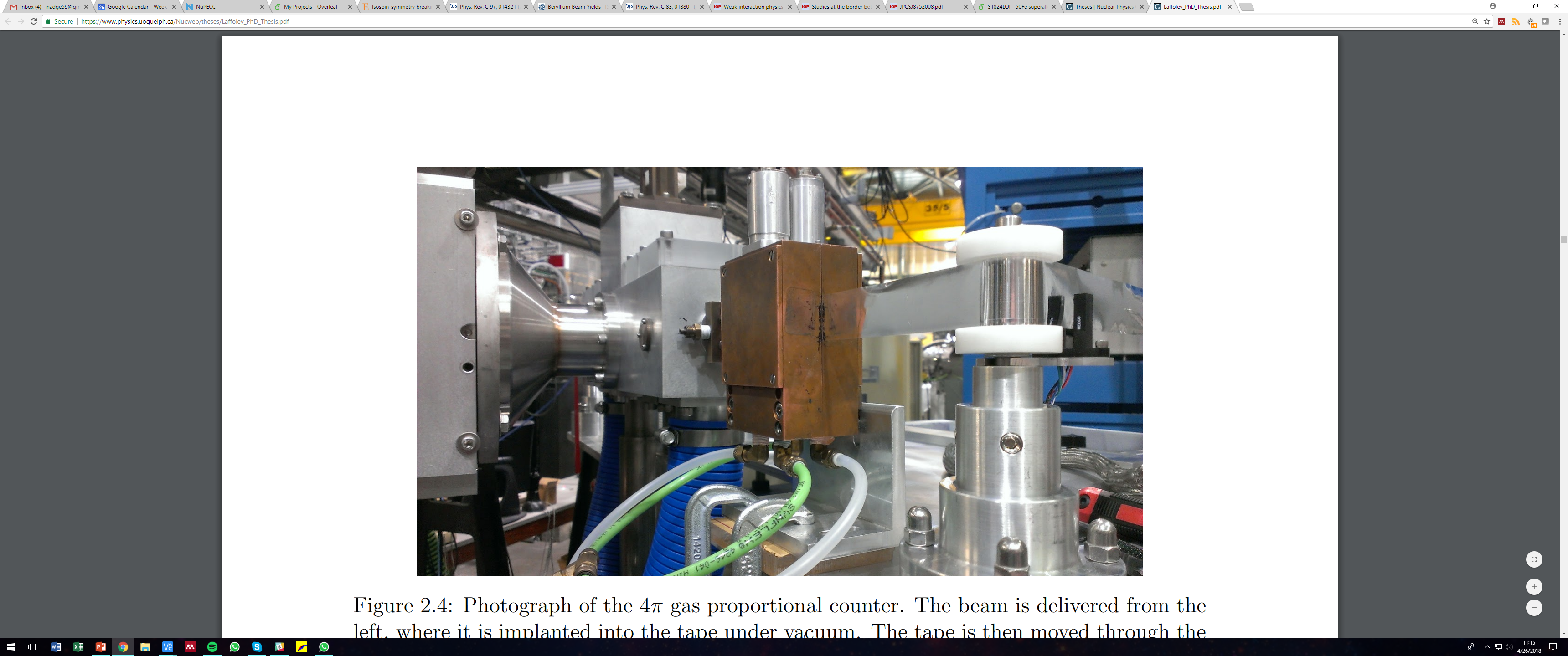 p
p
p
8
p
p
Q Values
p
p
p
J.D. Holt
P. Navratil
S.R. Stroberg
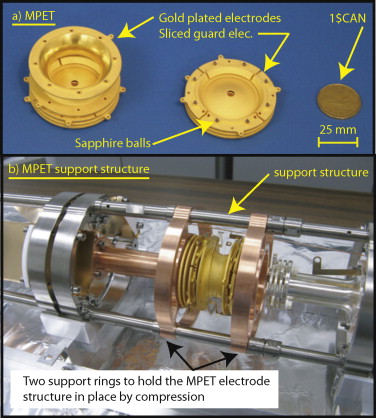 Charge-Radii
Co-linear Laser Spectroscopy
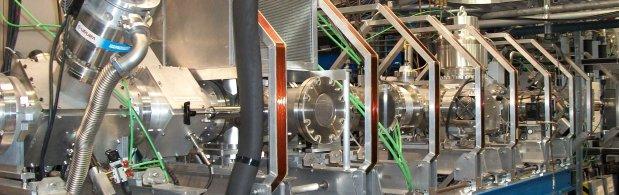 K.G. Leach
Conference on the Intersections of Particle and Nuclear Physics
Wednesday, May 30, 2018
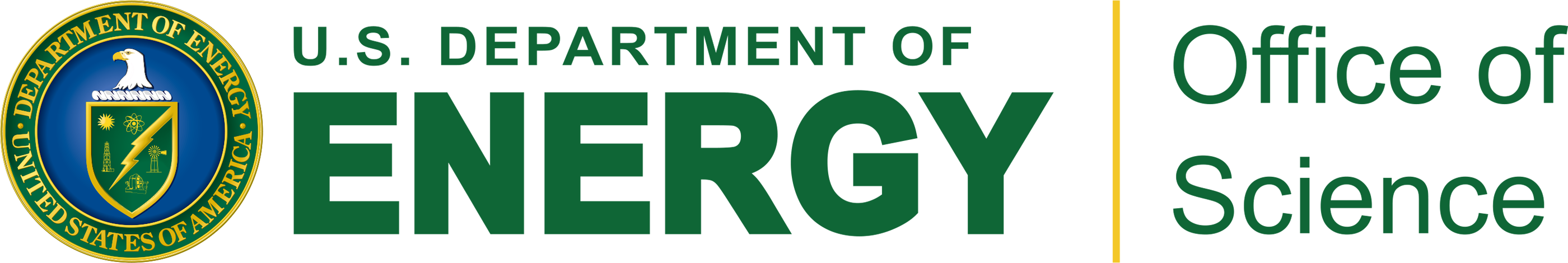 History of the Superallowed Program at TRIUMF-ISAC
T ½ , G.C. Ball et al., PRL 86, 1454 (2001)
BR, A. Piechaczek et al., PRC 67, 051305 (2003)
BR, R. Dunlop et al., PRC 88, 045501 (2013)
Q, S. Ettenauer et al., PRL 107, 272501 (2011)
CR, E. Mané et al., PRL 107, 212502 (2011)
74Rb
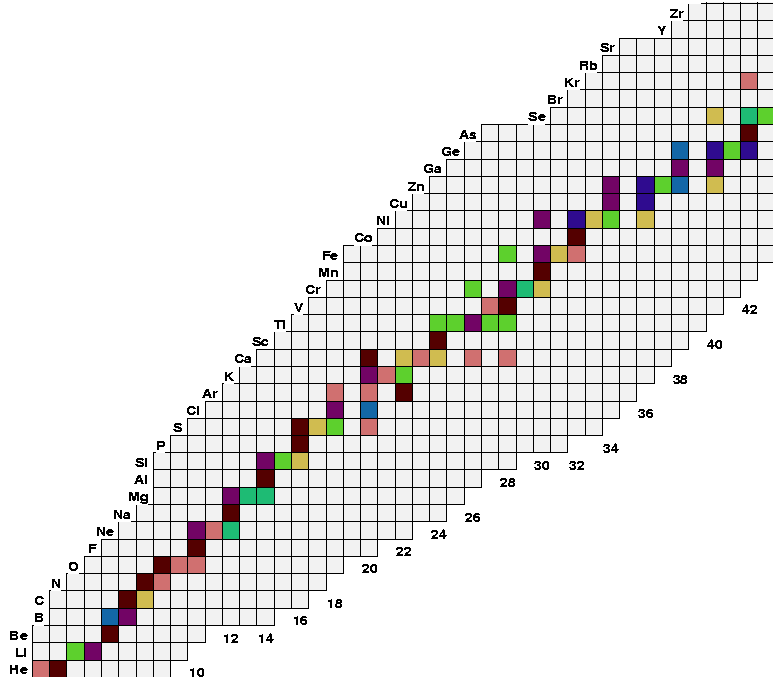 21 Publications since 2001
2001 - 2005 :   2
2006 - 2010 :   6
2011 - 2015 :   9
2016 -           :   4
T½ , G.F. Grinyer et al., PRC 77, 201501  (2008) 
BR, B.H. Hyland et al., PRL 97, 102501 (2006)
BR, P. Finlay et al., PRC 78, 044321 (2008)
62Ga
BR, K.G. Leach et al., PRL 100, 192504 (2008)T½ , G.C. Ball et al., PRC 82, 045501 (2010)
38Km
T½ , P. Finlay et al., PRL 106, 032501 (2011)
BR, P. Finlay et al., PRC  85, 055501 (2012)
26Alm
BR, A.T. Laffoley et al., in preparation (2018)
T½ , M.R. Dunlop et al., PRC 96, 045502 (2017)
Q, M.P. Reiter et al., PRC 96, 052501(R) (2017)
22Mg
21Na
T½ , P. Finlay et al., PRC 96, 025501 (2017)
T½ , G.F. Grinyer et al., PRC 76, 025503 (2007)T½ , G.F. Grinyer et al., PRC 87, 045502 (2013)T½ , A.T. Laffoley et al., PRC 92, 025502 (2015)
18Ne
14O
T½ , A.T. Laffoley et al., PRC 88, 015501 (2013)
T½, M.R. Dunlop et al., PRL 116, 172501 (2016)
Q, A.A. Kwiatkowski et al., Ann. Phys. 525, 7 (2013)
10C
K.G. Leach
Conference on the Intersections of Particle and Nuclear Physics
Wednesday, May 30, 2018
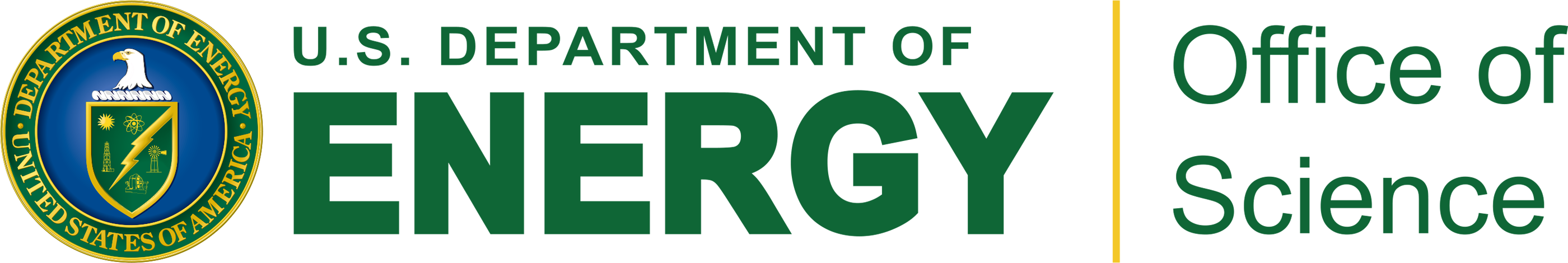 Recent Experimental Highlights: 10C
The superallowed 0+ to 0+ nuclear beta decays currently provide the most stringent limit on scalar currents in the weak interaction via the Fierz interference term:
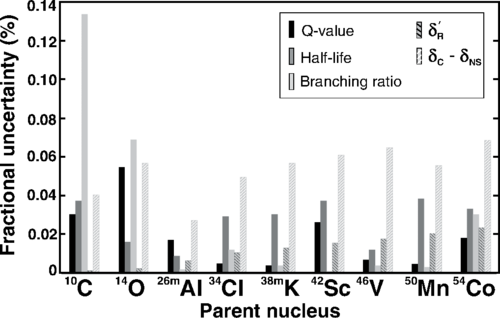 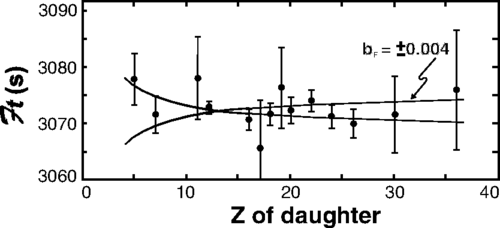 10C
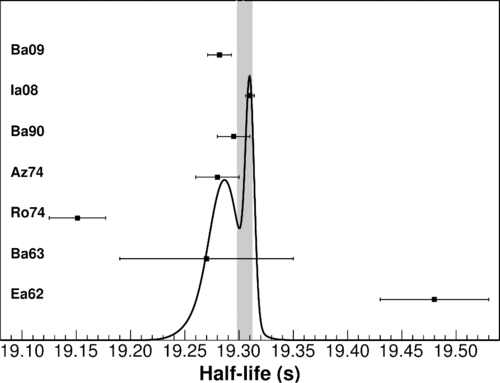 The half-life of 10C is the second largest experimental uncertainty, which is dominated by a discrepancy in previous measurements
14O
J.C. Hardy and I.S. Towner, Phys. Rev. C 91, 025501 (2015)
M.R. Dunlop et al., Phys. Rev. Lett. 116, 172501 (2016)
K.G. Leach
Conference on the Intersections of Particle and Nuclear Physics
Wednesday, May 30, 2018
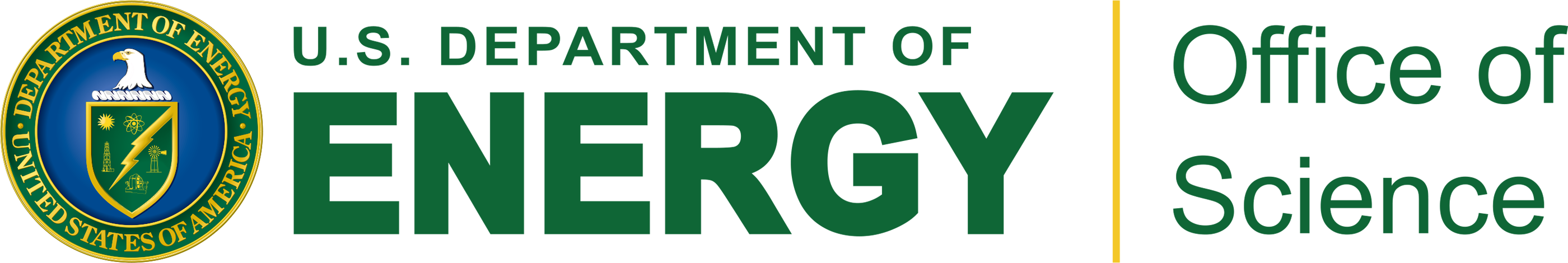 Recent Experimental Highlights: 10C
Positron Counting
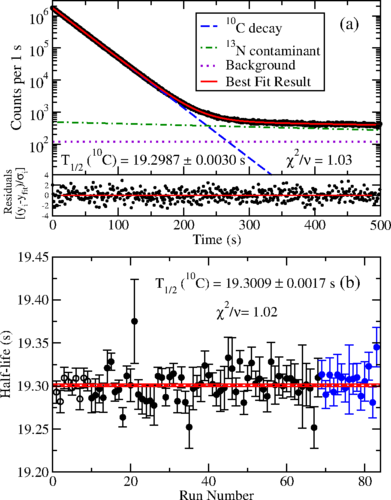 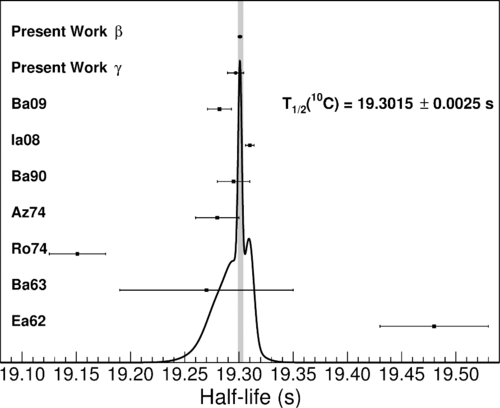 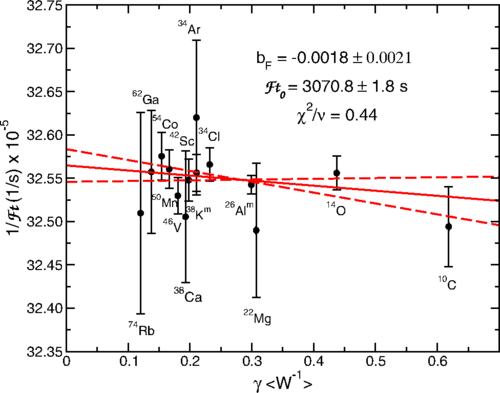 Gamma Counting
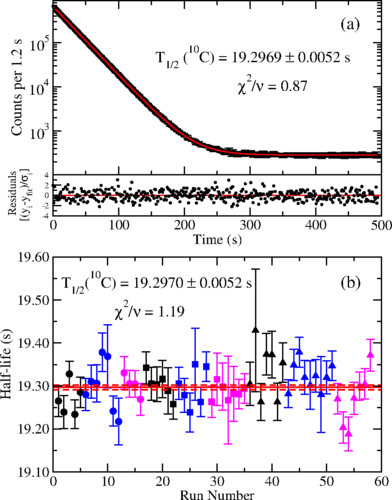 The most precise superallowed half-life measurement, and first to achieve a relative precision of better than 10-4
Improvement of world-average uncertainty by more than a factor of 2
Resolution of previous measurement discrepancy
M.R. Dunlop et al., Phys. Rev. Lett. 116, 172501 (2016)
K.G. Leach
Conference on the Intersections of Particle and Nuclear Physics
Wednesday, May 30, 2018
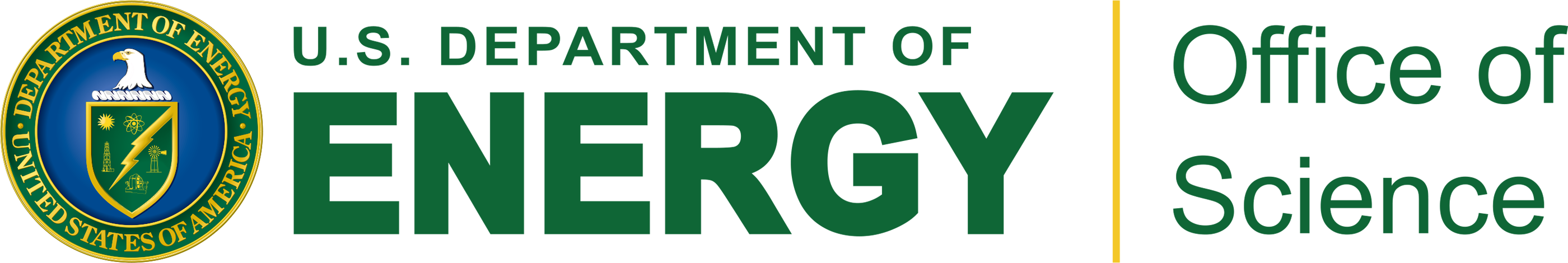 Recent Experimental Highlights: 22Mg
Branching Ratio with GRIFFIN
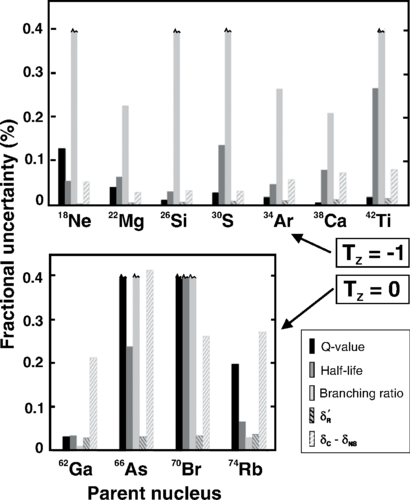 A.T. Laffoley et al., Under analysis
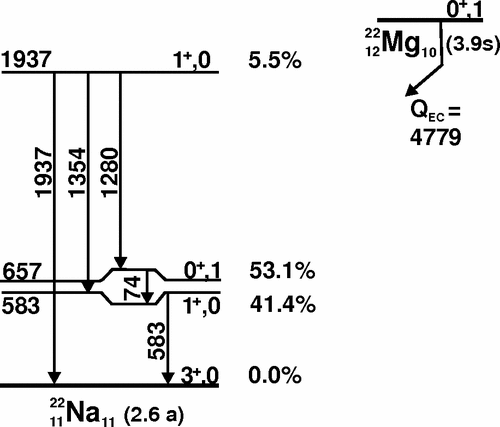 In coincidence with 1280 (for ratio of efficiencies):
74 keV: 5.2 x 106 counts                  583 keV: 2.2 x 106 counts
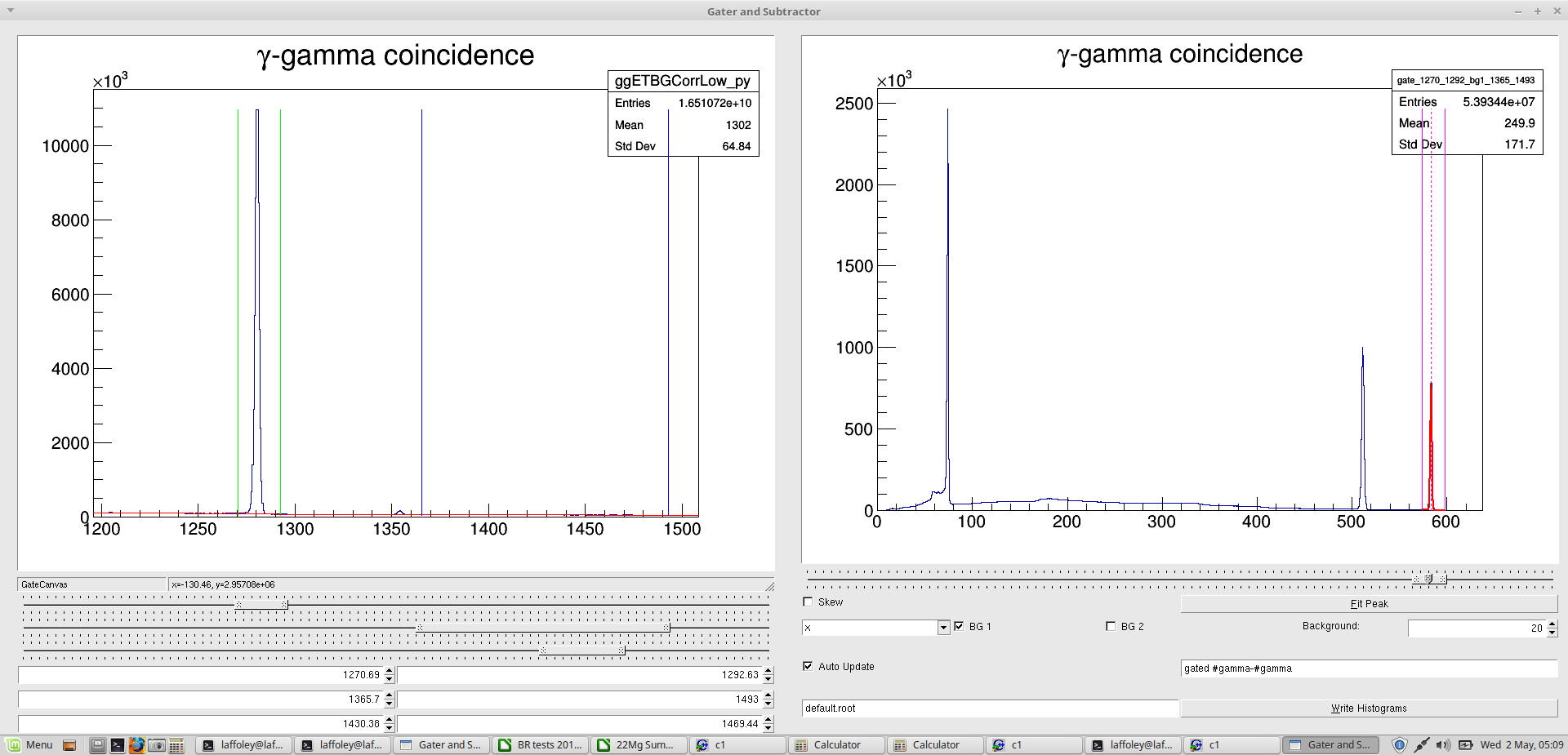 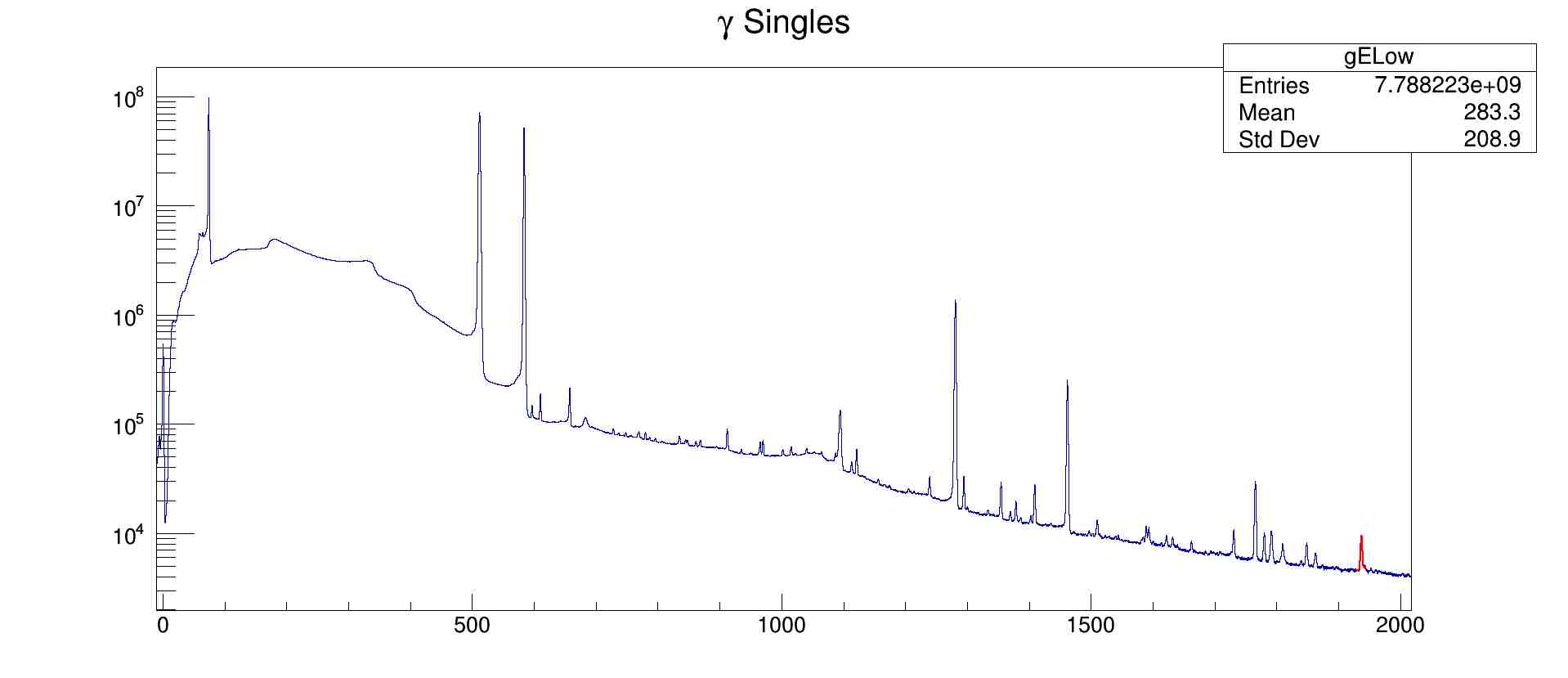 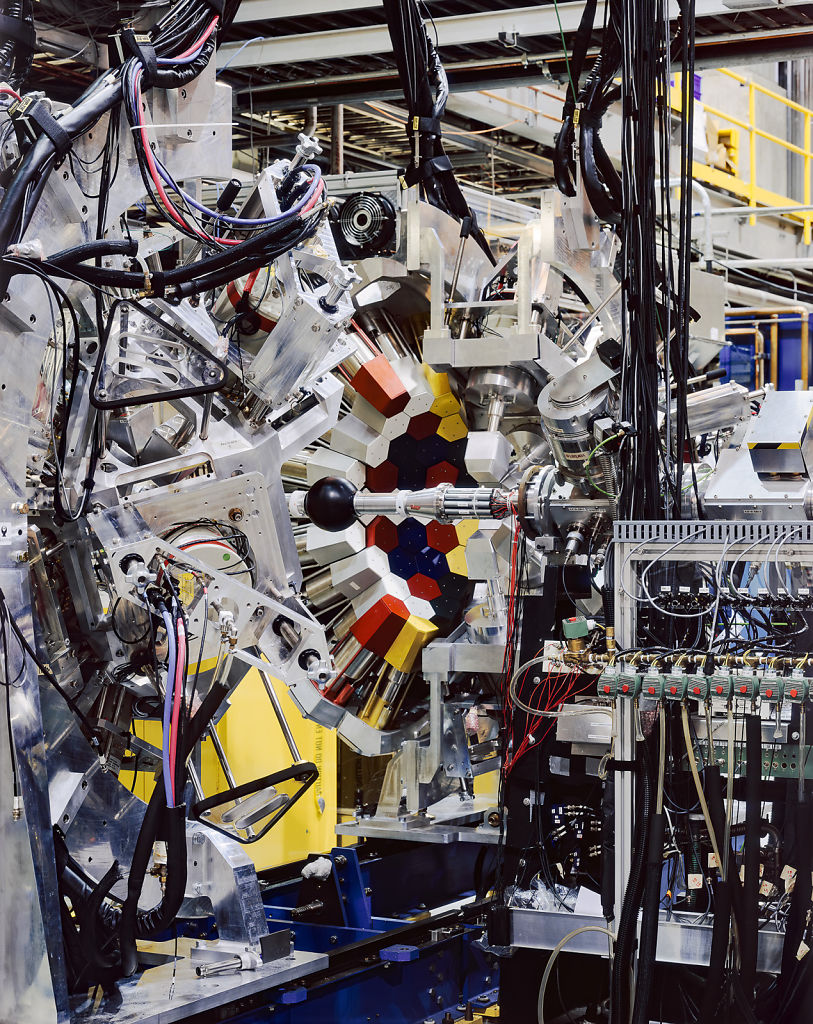 583 keV – 22Mg
74 keV – 22Mg
583 + 74
511 + 583
1280 keV – 22Mg
511 keV – annih.
1354 keV – 22Mg
1460 keV – 40K
1937 keV – 22Mg
Statistical precision <0.1%
J.C. Hardy and I.S. Towner, Phys. Rev. C 91, 025501 (2015)
K.G. Leach
Conference on the Intersections of Particle and Nuclear Physics
Wednesday, May 30, 2018
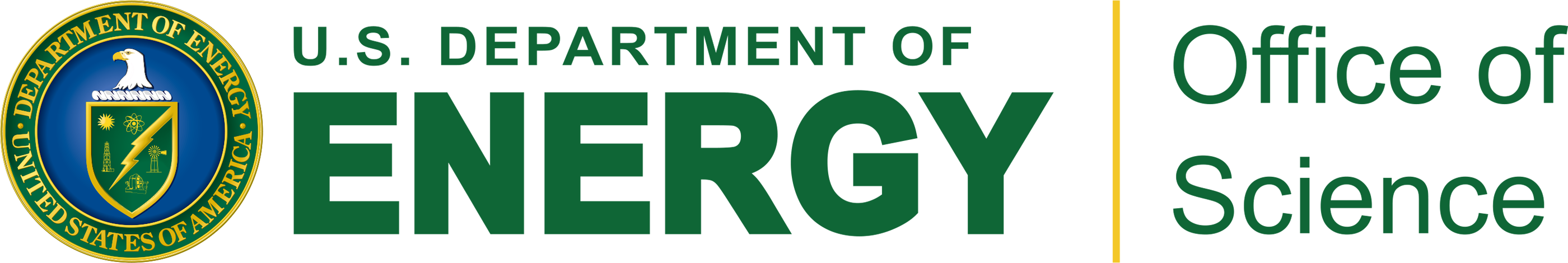 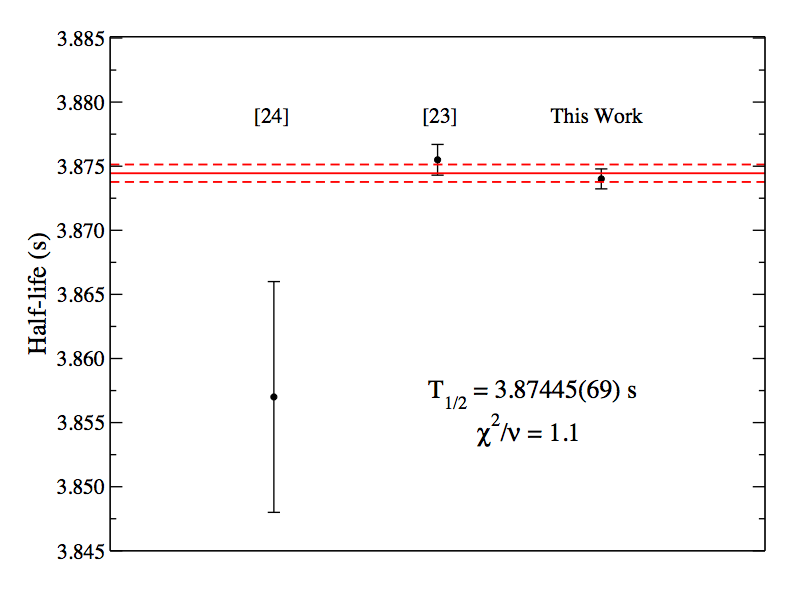 Recent Experimental Highlights: 22Mg
Half-Life with GPS
Q-value with TITAN
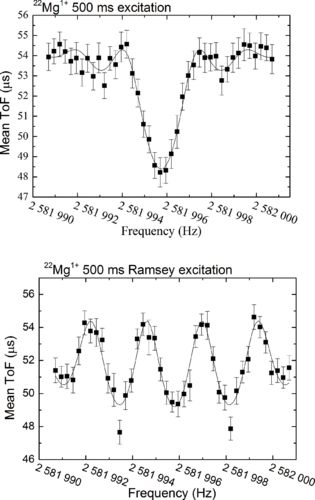 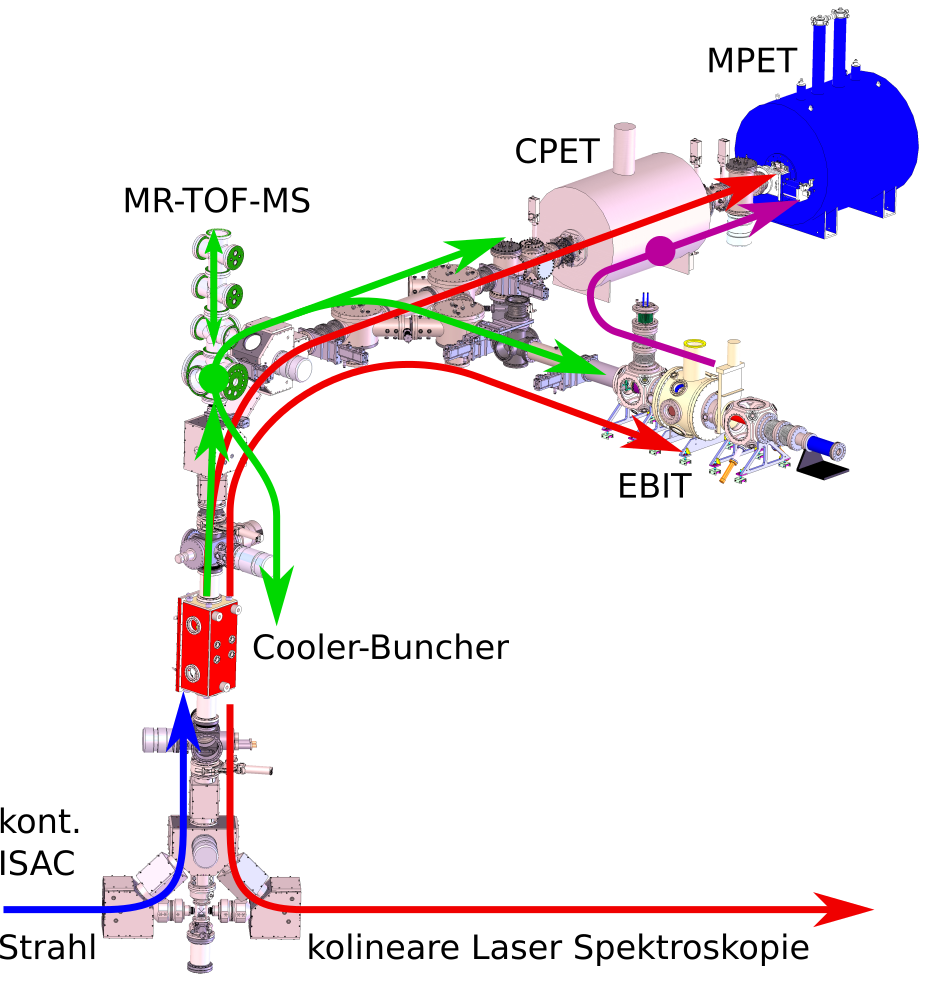 M.R. Dunlop et al., Phys. Rev. C 96, 045502 (2017)
M.P. Reiter et al., Phys. Rev. C 96, 052501(R) (2017)
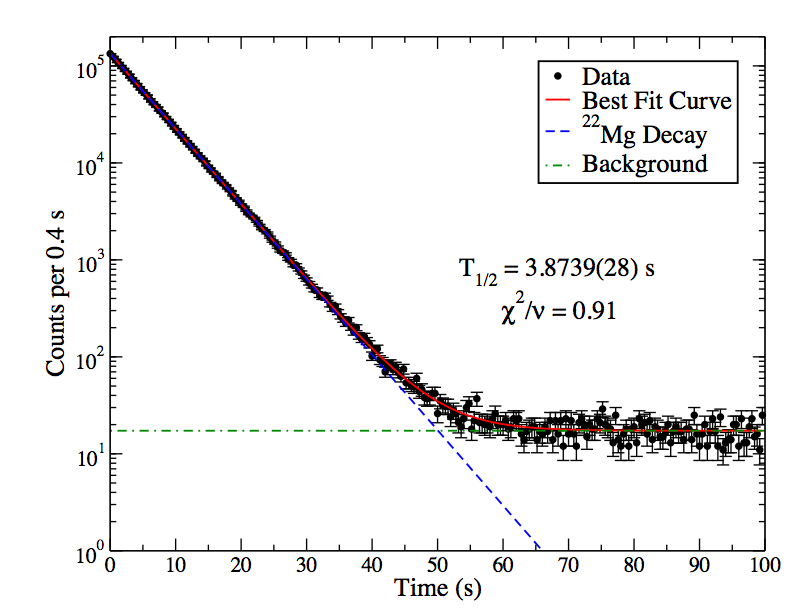 Q=4781.40(22) keV
Relative precision of 0.005%
Most precise QEC value measurement of 22Mg
Comparison of ab-initio shell-model calculations of the IMME in the A=22  isobaric triplet
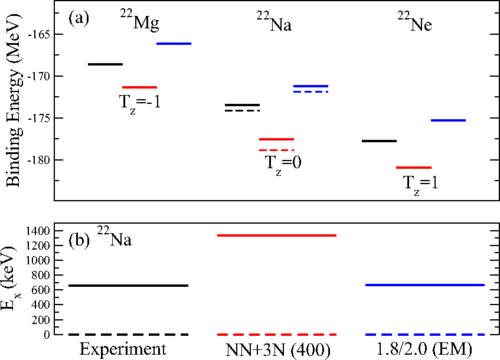 Relative precision of 0.02%
Improved precision by a factor of 3 over previous measurements
Resolved discrepancy between previous measurements
K.G. Leach
Conference on the Intersections of Particle and Nuclear Physics
Wednesday, May 30, 2018
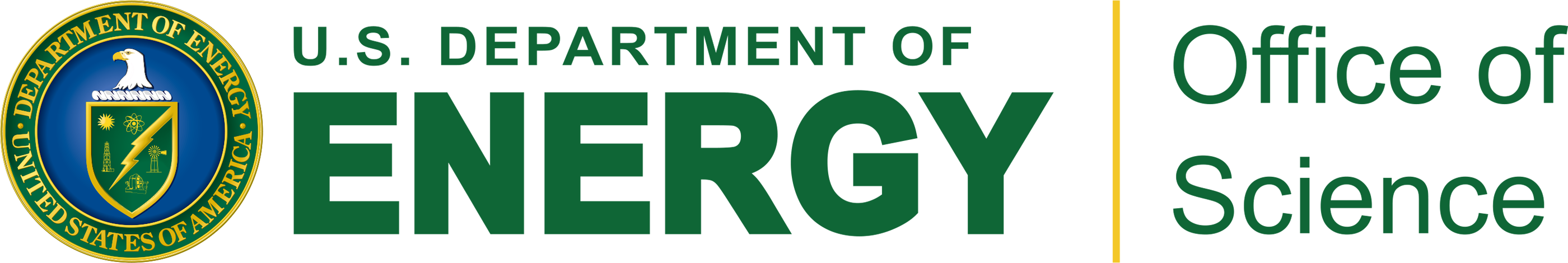 Nuclear Isospin Symmetry Breaking (ISB) Calculations
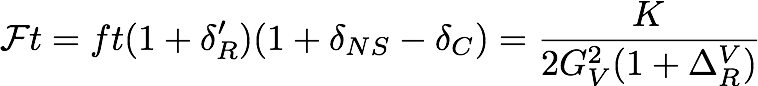 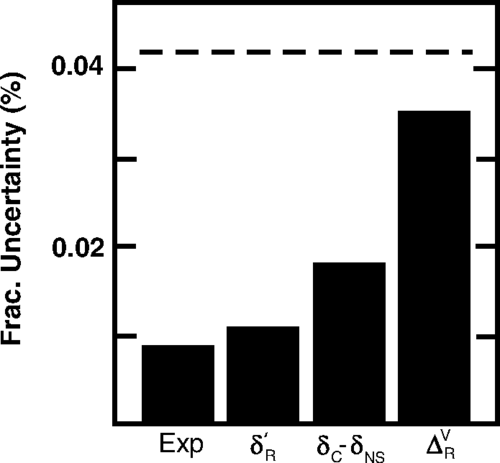 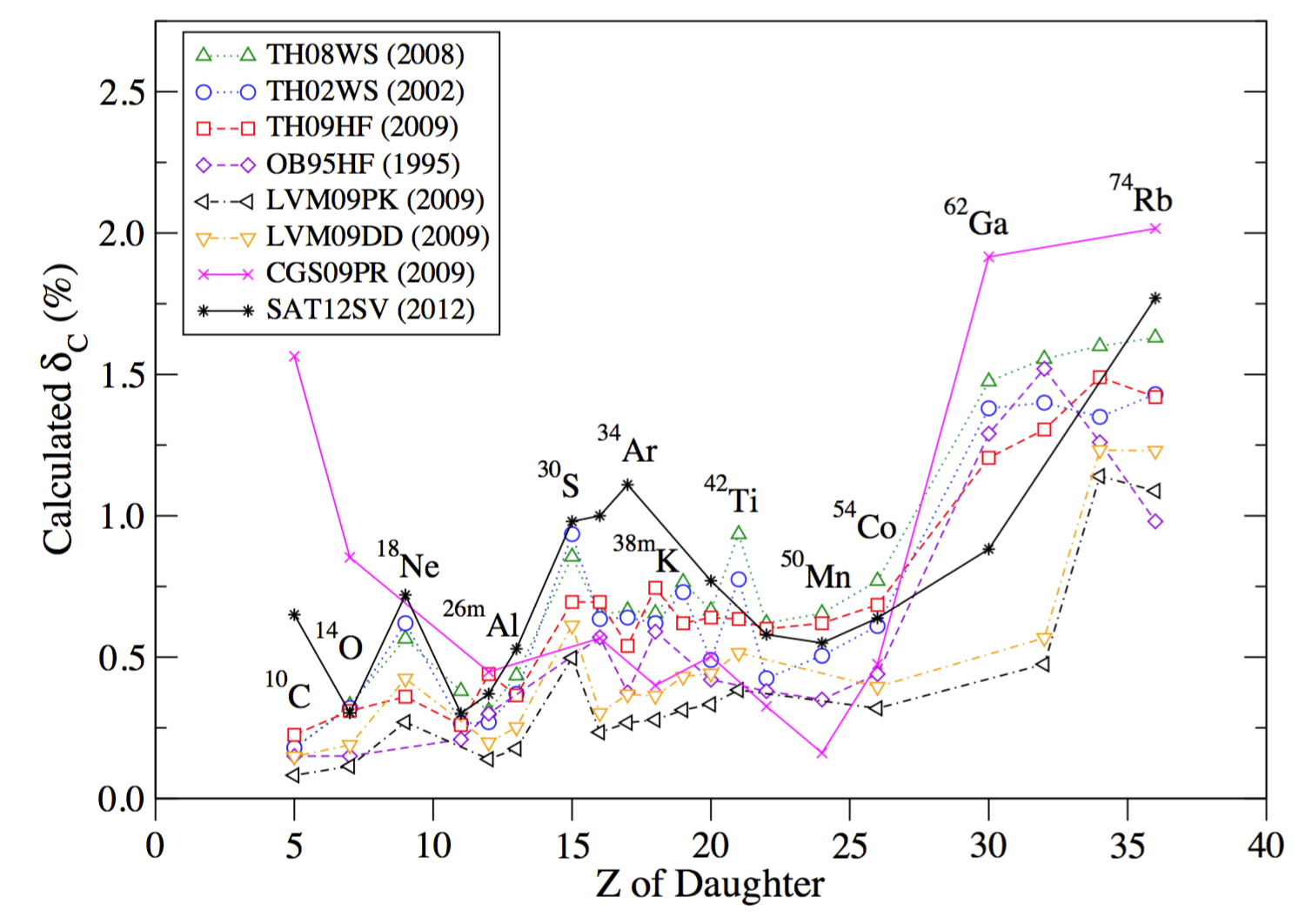 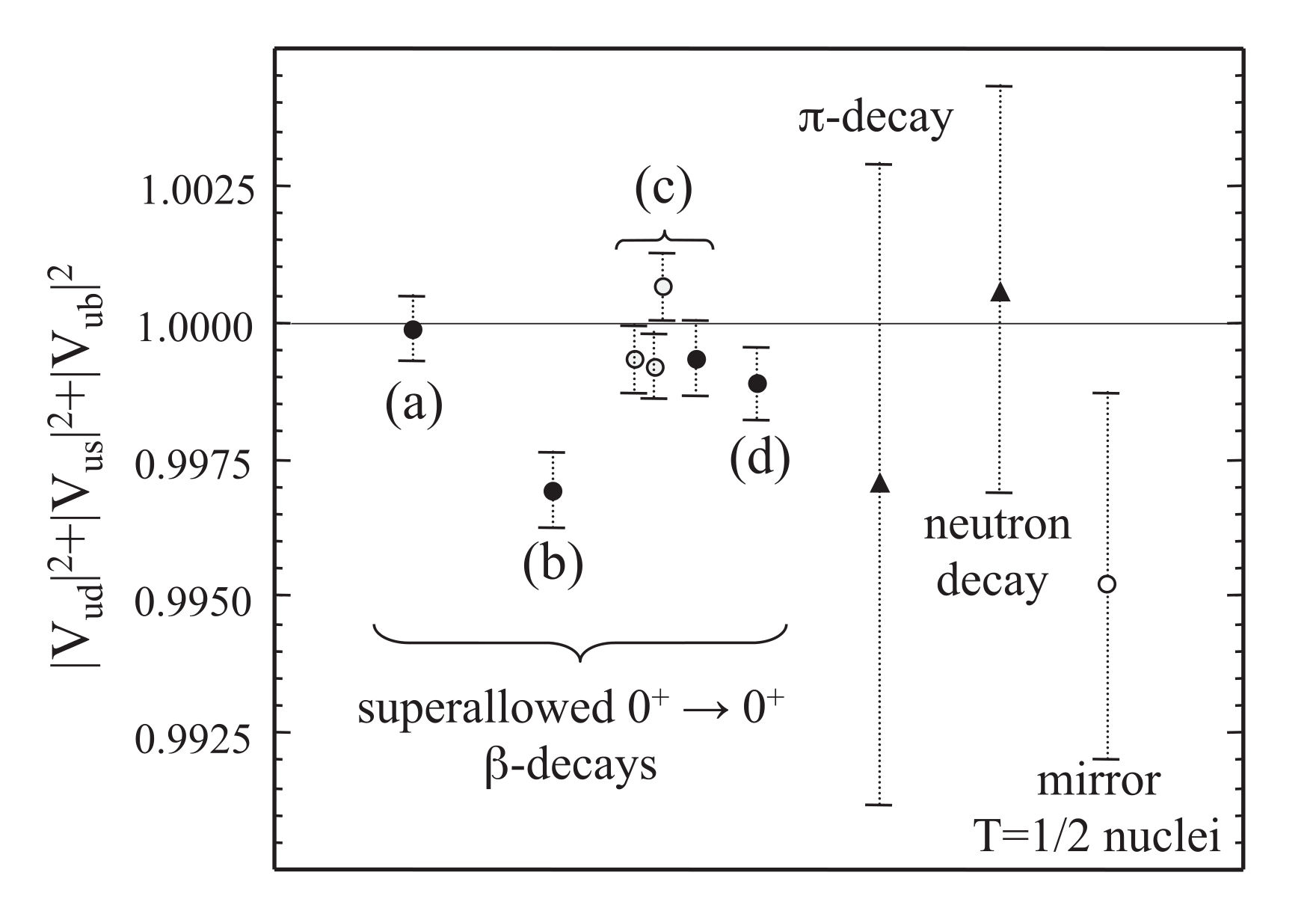 J.C. Hardy and I.S. Towner, Phys. Rev. C 91, 025501 (2015)
Experimental data are so precise, the limiting uncertainties on the extraction of GV  are the theoretical correction

Understanding the complex nuclear structure calculations are critical to ensure the reliability of CKM and CVC limits
W. Satula et al., Phys. Rev. C 86, 054316 (2012)
K.G. Leach
Conference on the Intersections of Particle and Nuclear Physics
Wednesday, May 30, 2018
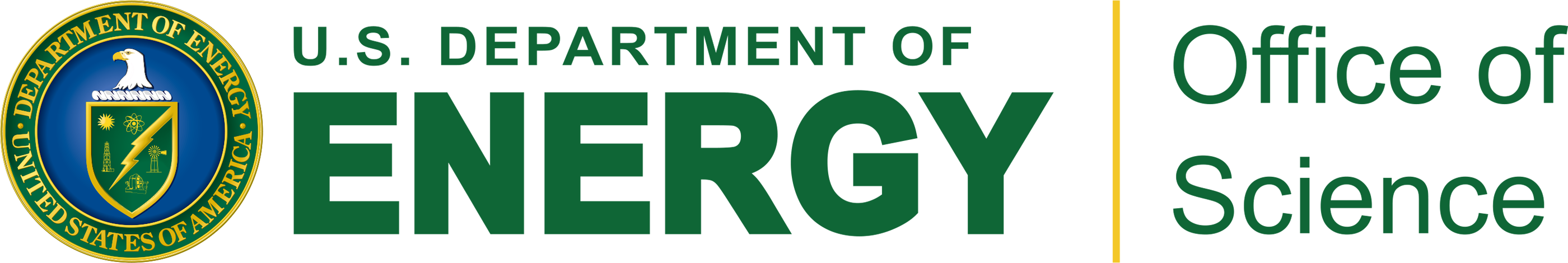 Nuclear Isospin Symmetry Breaking (ISB) Calculations
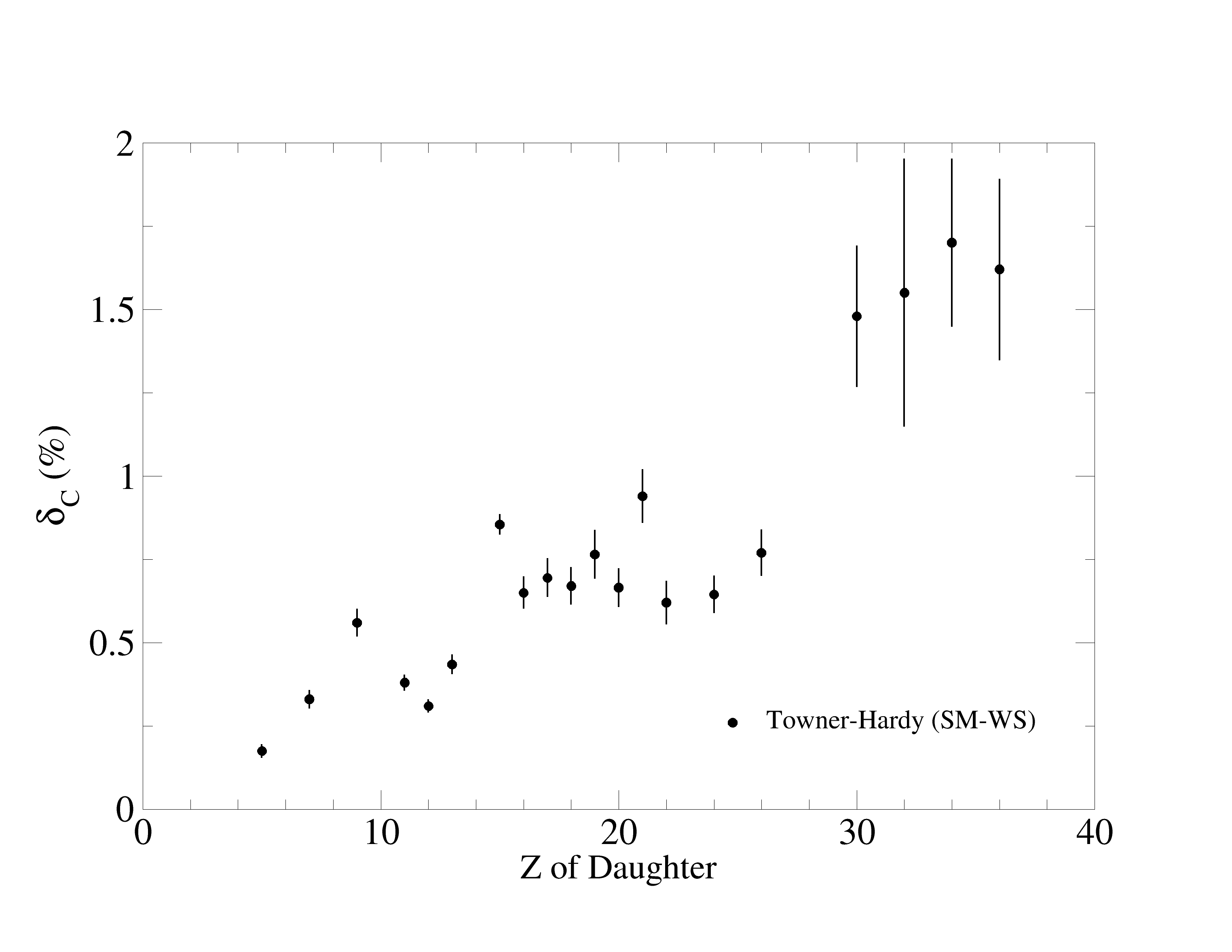 Using c-EFT + VS-IMSRG now extends ab-initio shell-model techniques up to the pf-shell and beyond
Can calculate MF directly to extract dC
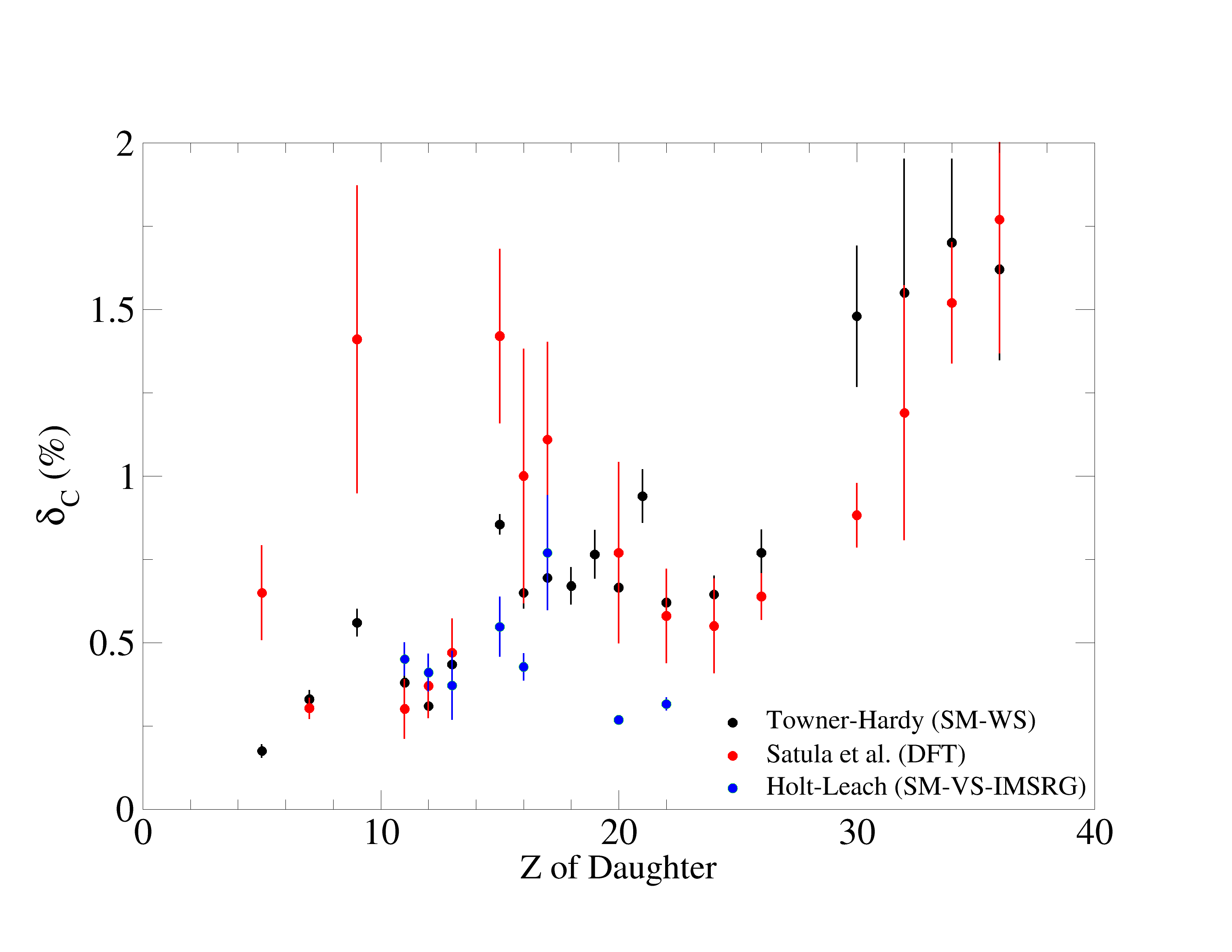 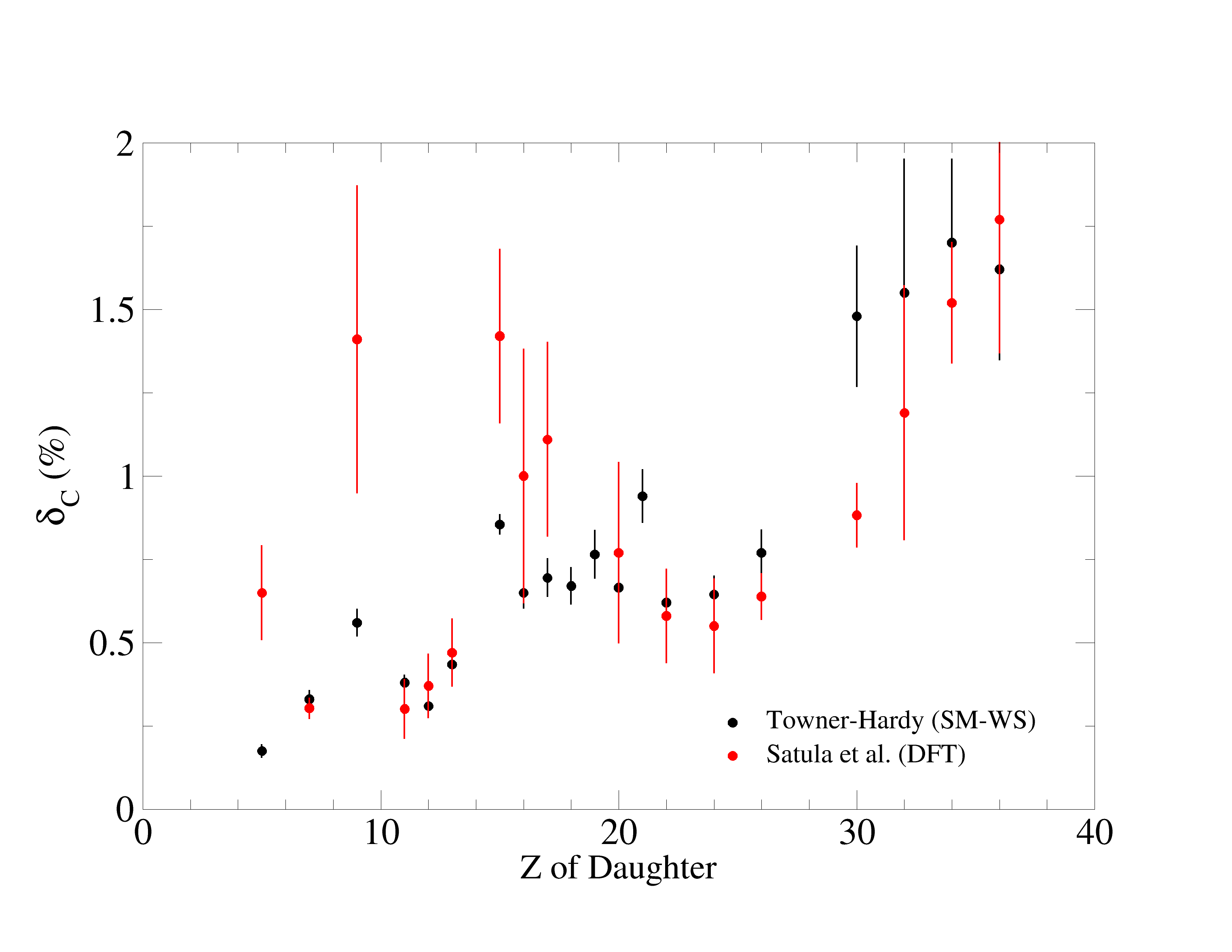 PRELIMINARY
42Sc
46V
J.C. Hardy and I.S. Towner, Phys. Rev. C 91, 025501 (2015)
W. Satula et al., Phys. Rev. C 86, 054316 (2012)
J.D. Holt and K.G. Leach, in progress (2018)
K.G. Leach
Conference on the Intersections of Particle and Nuclear Physics
Wednesday, May 30, 2018
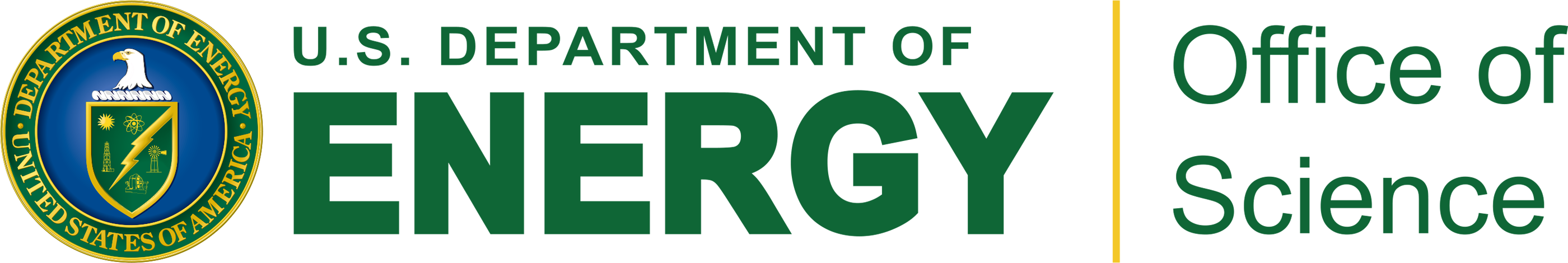 Future Precision Superallowed Cases in the Evaluation
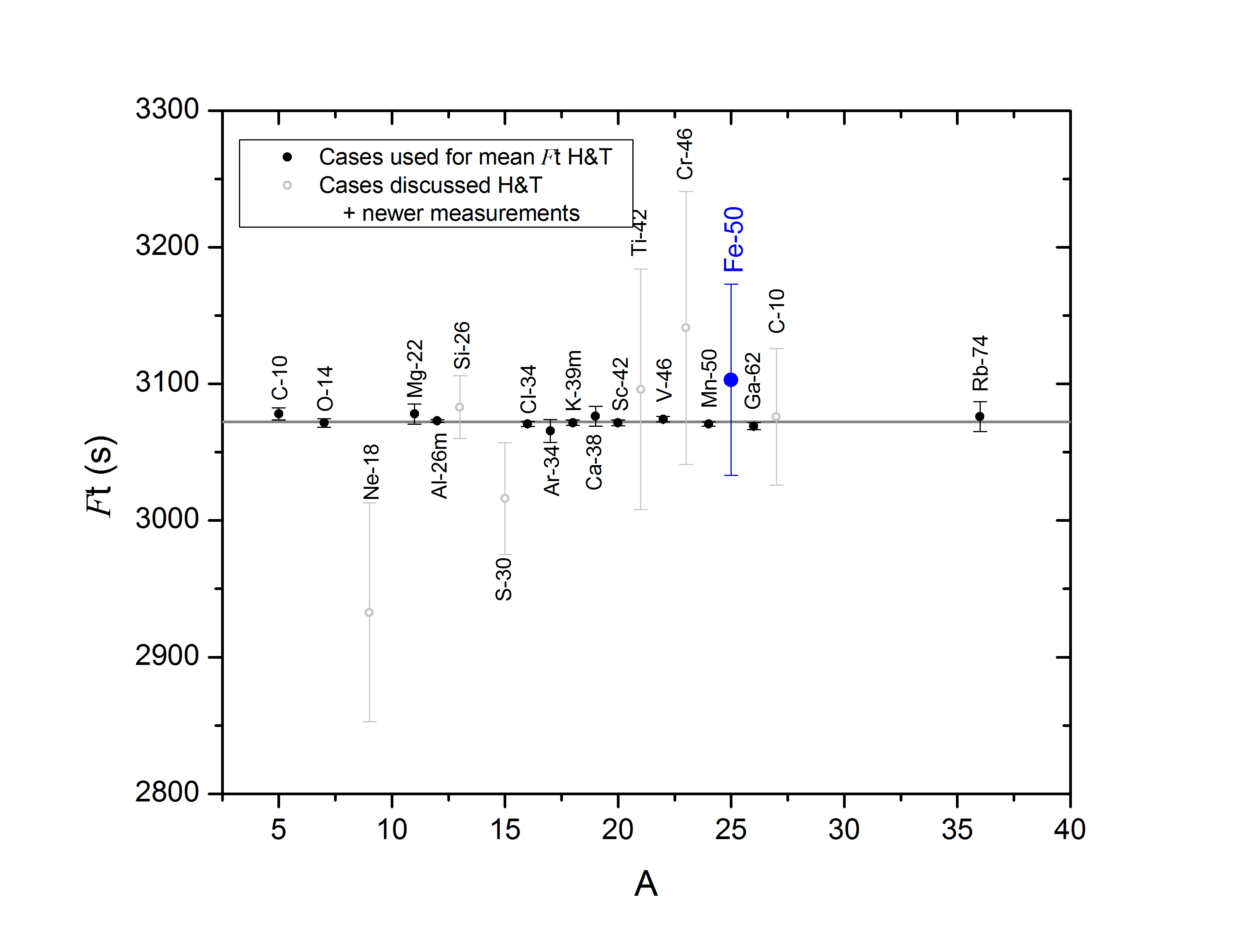 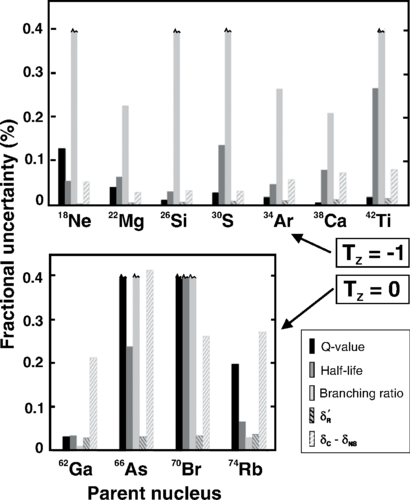 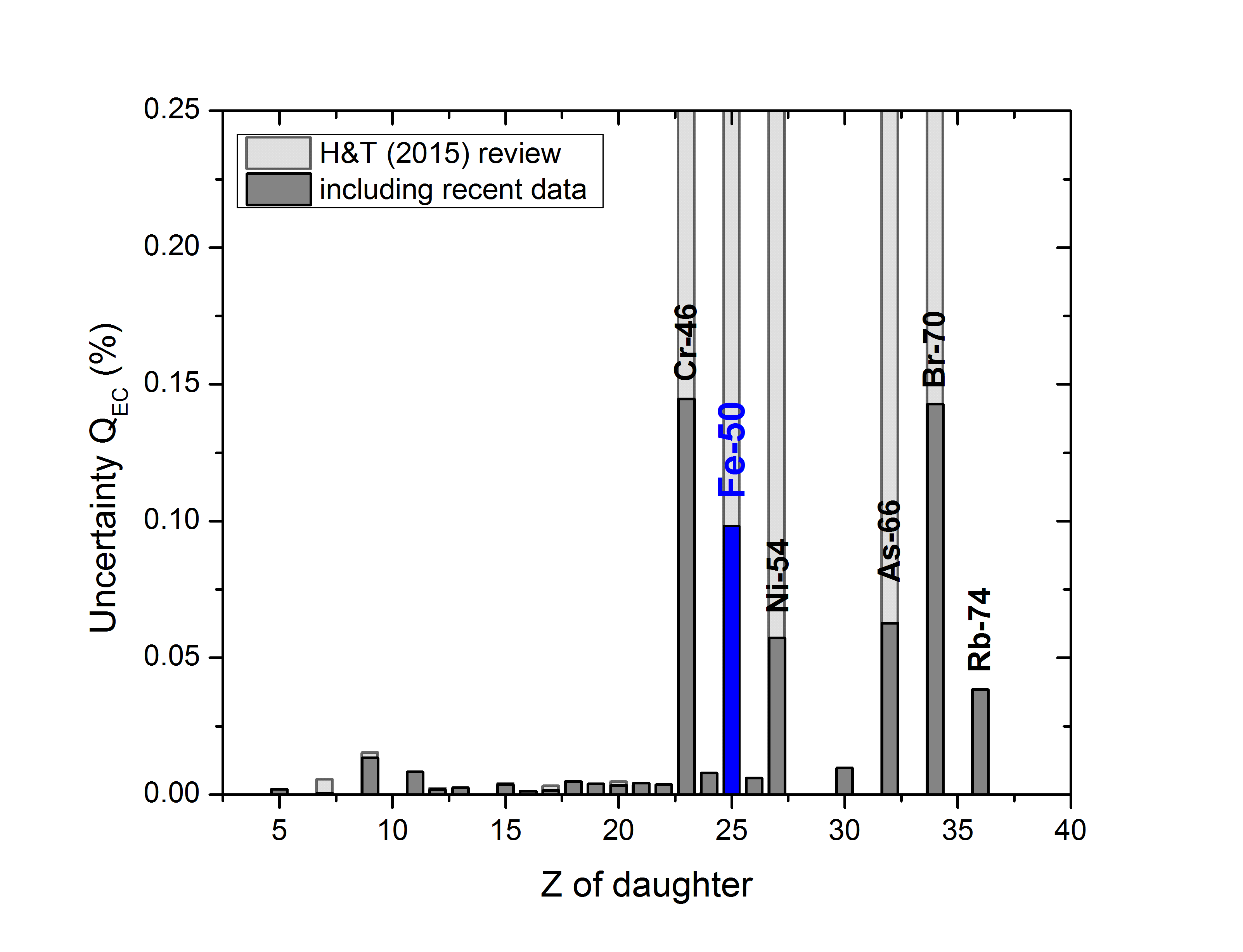 J.C. Hardy and I.S. Towner, Phys. Rev. C 91, 025501 (2015)
K.G. Leach
Conference on the Intersections of Particle and Nuclear Physics
Wednesday, May 30, 2018
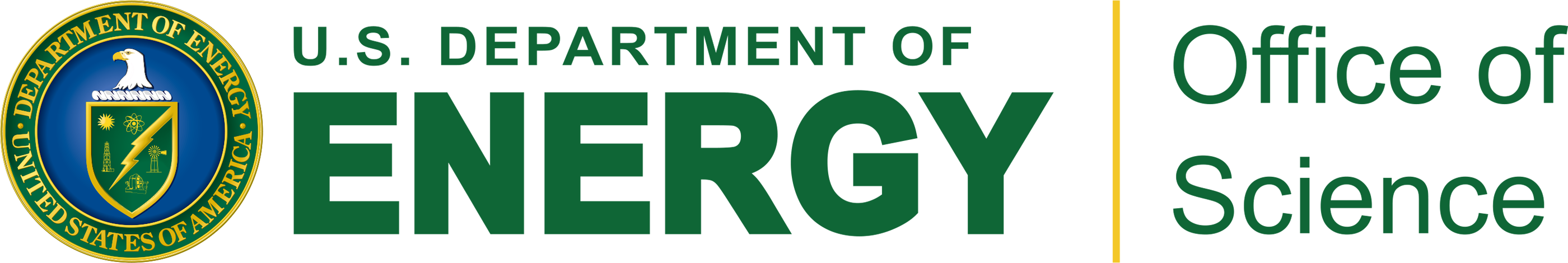 The Ongoing Superallowed Experimental Program at TRIUMF
S961LOI - A ≥ 62 Super-Allowed Fermi β Decays: Constraining Unknown Corrections with 66As and 70Br Decay
S1073 - High Accuracy Mass Measurements for Superallowed Nuclear β-decay Emitters
S1445 - High precision mass measurements for the determination of 74Rb's Q-value
S1517 - High-precision ft value measurement for 35Ar
S1518 - Isospin-symmetry breaking in the β+ decay of 62Ga
S1639LOI - The QEC values of the Superallowed Fermi Beta-decays of As-66 and Br-70
S1824LOI - High-precision Q_EC-value measurement of the superallowed beta+ emitter Fe-50
S1848 - High-Precision Half-Life and Branching-Ratio Measurements for the Superallowed Fermi Beta+ Emitter 34Ar
K.G. Leach
Conference on the Intersections of Particle and Nuclear Physics
Wednesday, May 30, 2018
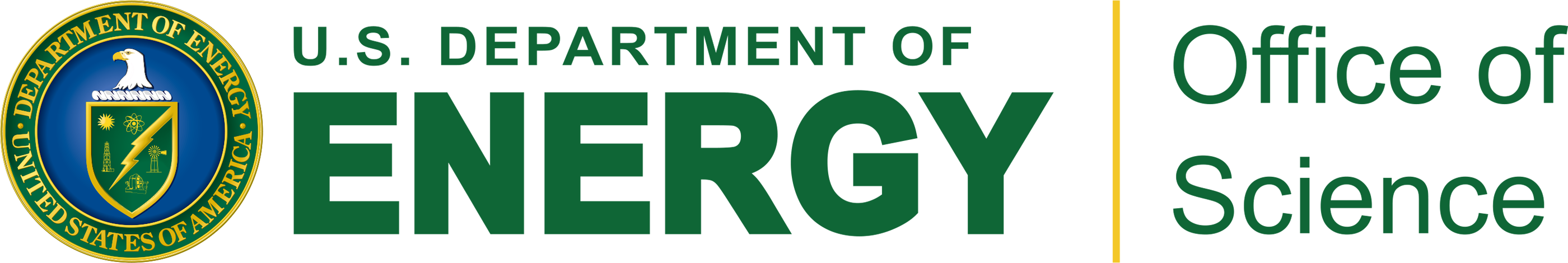 Conclusions
A successful superallowed decay measurement program has existed at TRIUMF for nearly 20 years
We have the capability to perform high-precision measurements on all three quantities needed to extract the ft values within the ISAC-I experimental hall (TITAN, GRIFFIN, GPS)
Recent highlights from this program include:
The most precise (>10-4) superallowed beta decay half-life measurement (10C)
Improvement in the 22Mg half-life precision by a factor of 3
Measurement of the 22Mg branching ratio to a statistical precision of < 0.1% (analysis ongoing)
Testing of ab-initio shell-model ISB theory through the most precise Q-value measurement in 22Mg
We have also started to look at the nuclear-structure corrections that applied to the experimental data from an ab-initio shell-model approach to compare with the adopted SM-WS calculations of Ian and John
The program is still ongoing, with new equipment development and ISAC beam development allowing for an increased number of cases that are available for Standard Model tests from nuclear decay
K.G. Leach
Conference on the Intersections of Particle and Nuclear Physics
Wednesday, May 30, 2018
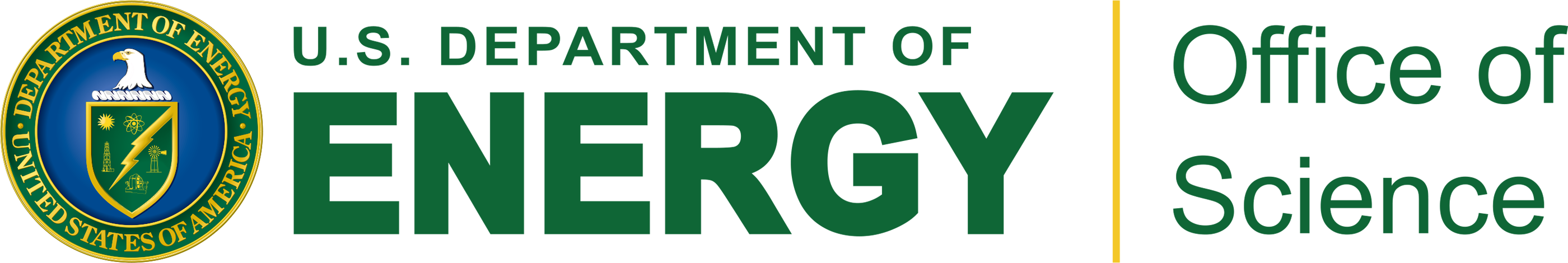 Acknowledgements
Funding
Slides and Content
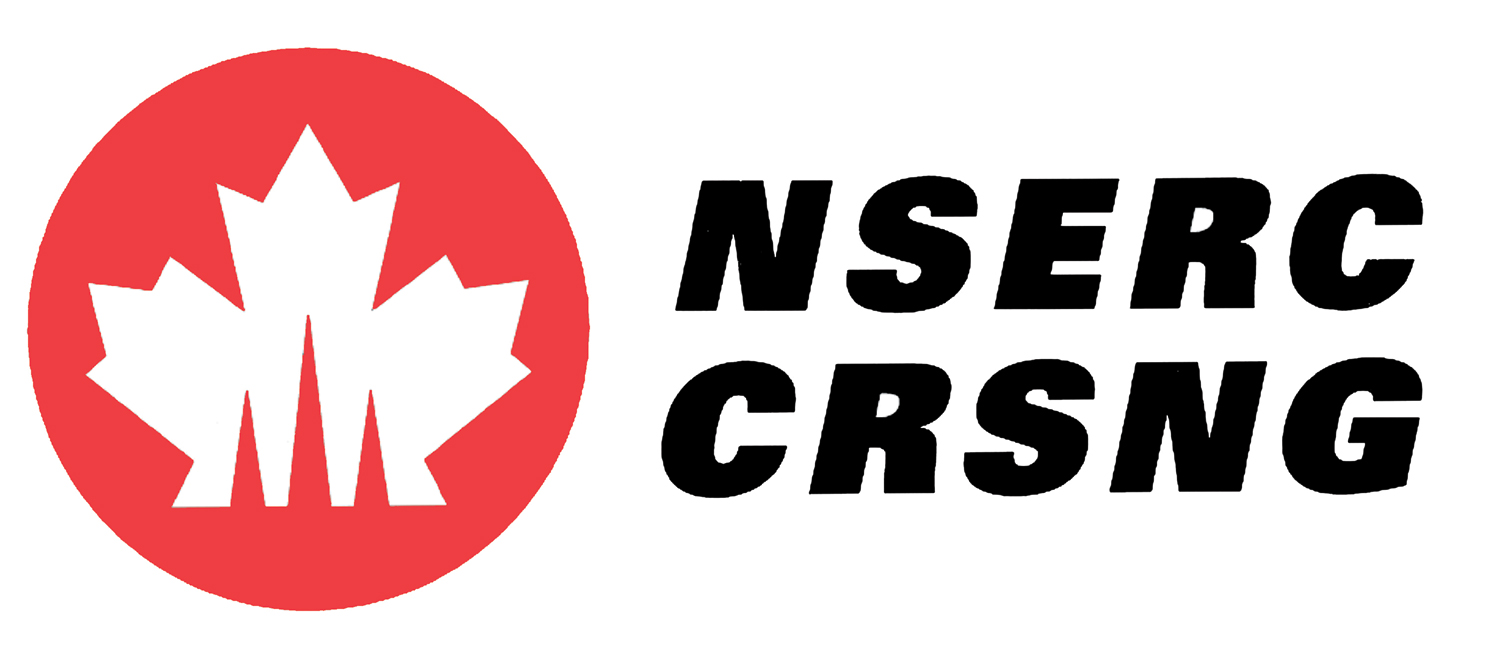 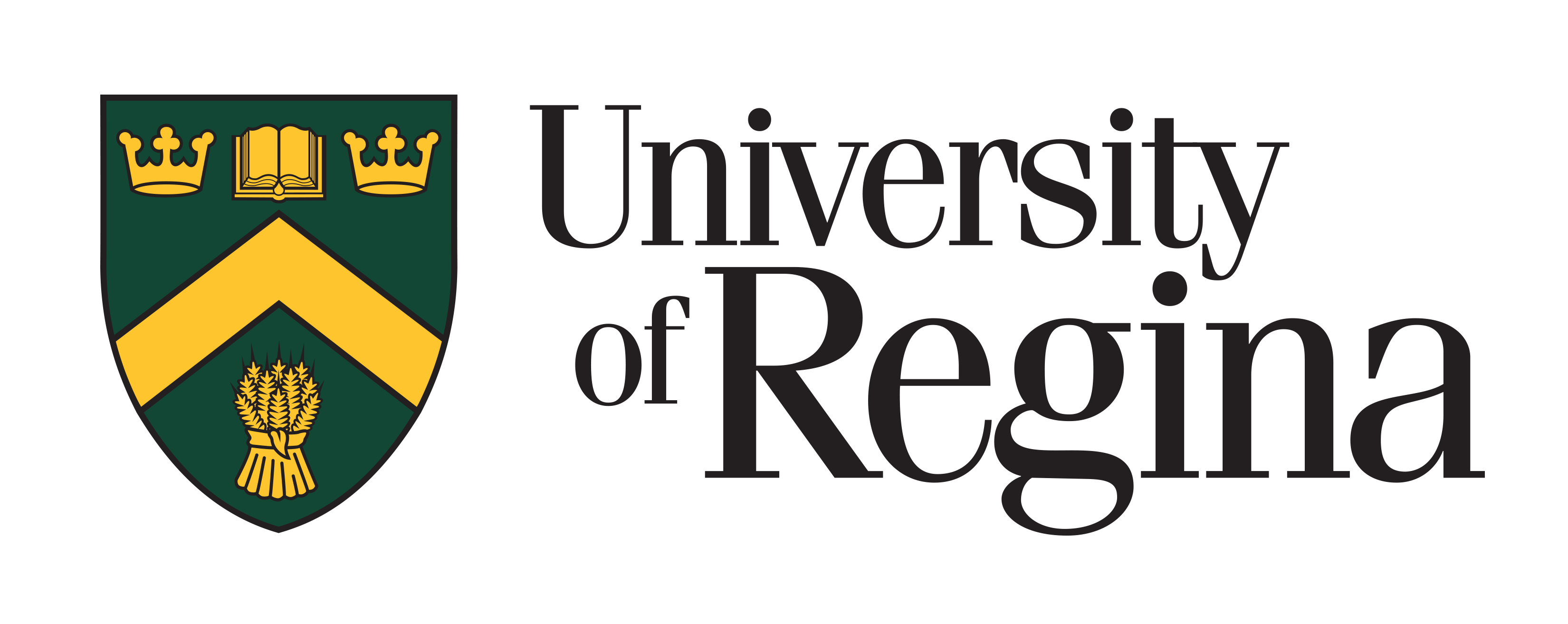 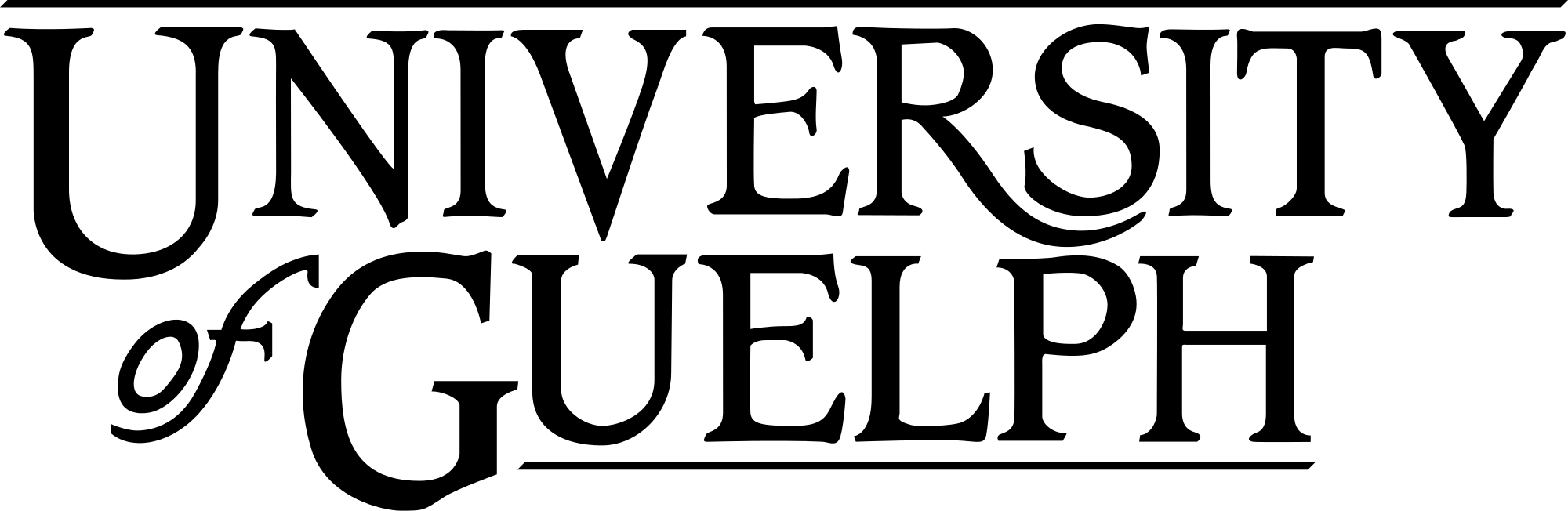 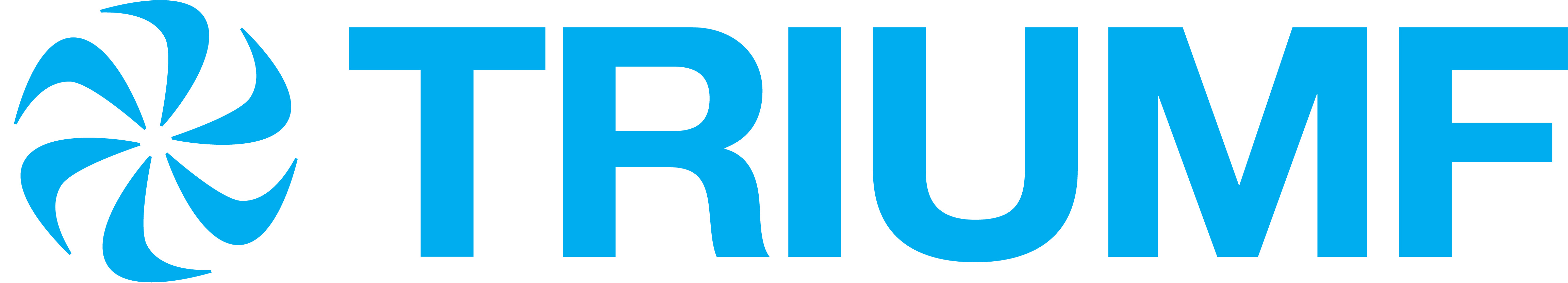 Michelle Dunlop
Alex Laffoley
Carl Svensson
Gordon Ball
Jens Dilling
Adam Garnsworthy
Jason Holt
Jens Lassen
Erich Leistenschneider
Pascal Reiter
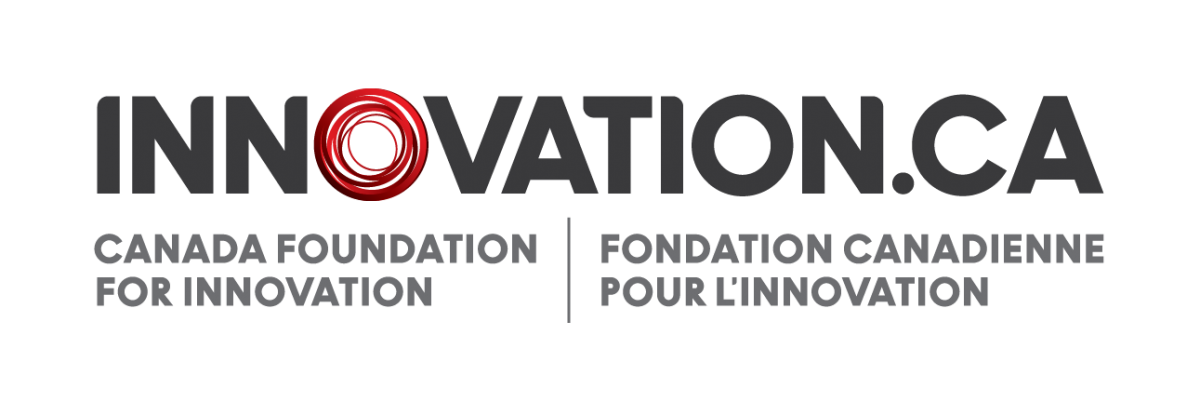 G.F. Grinyer
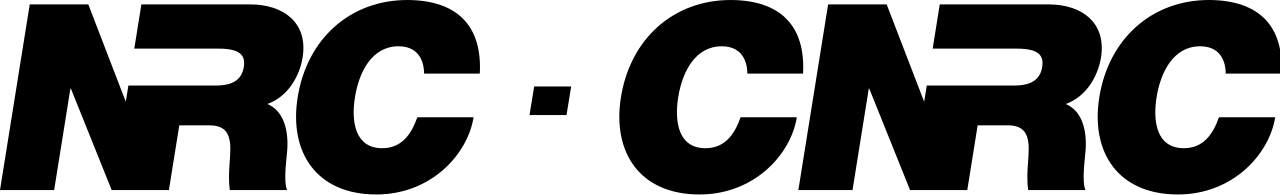 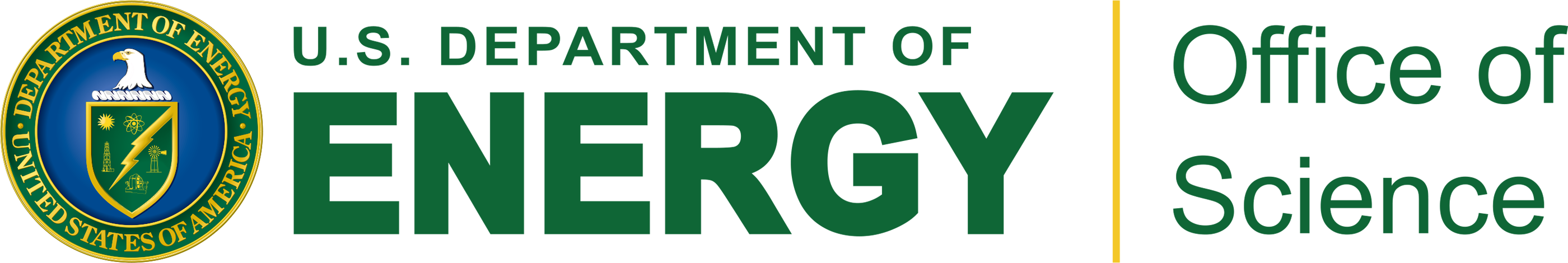 DE-SC-0017649
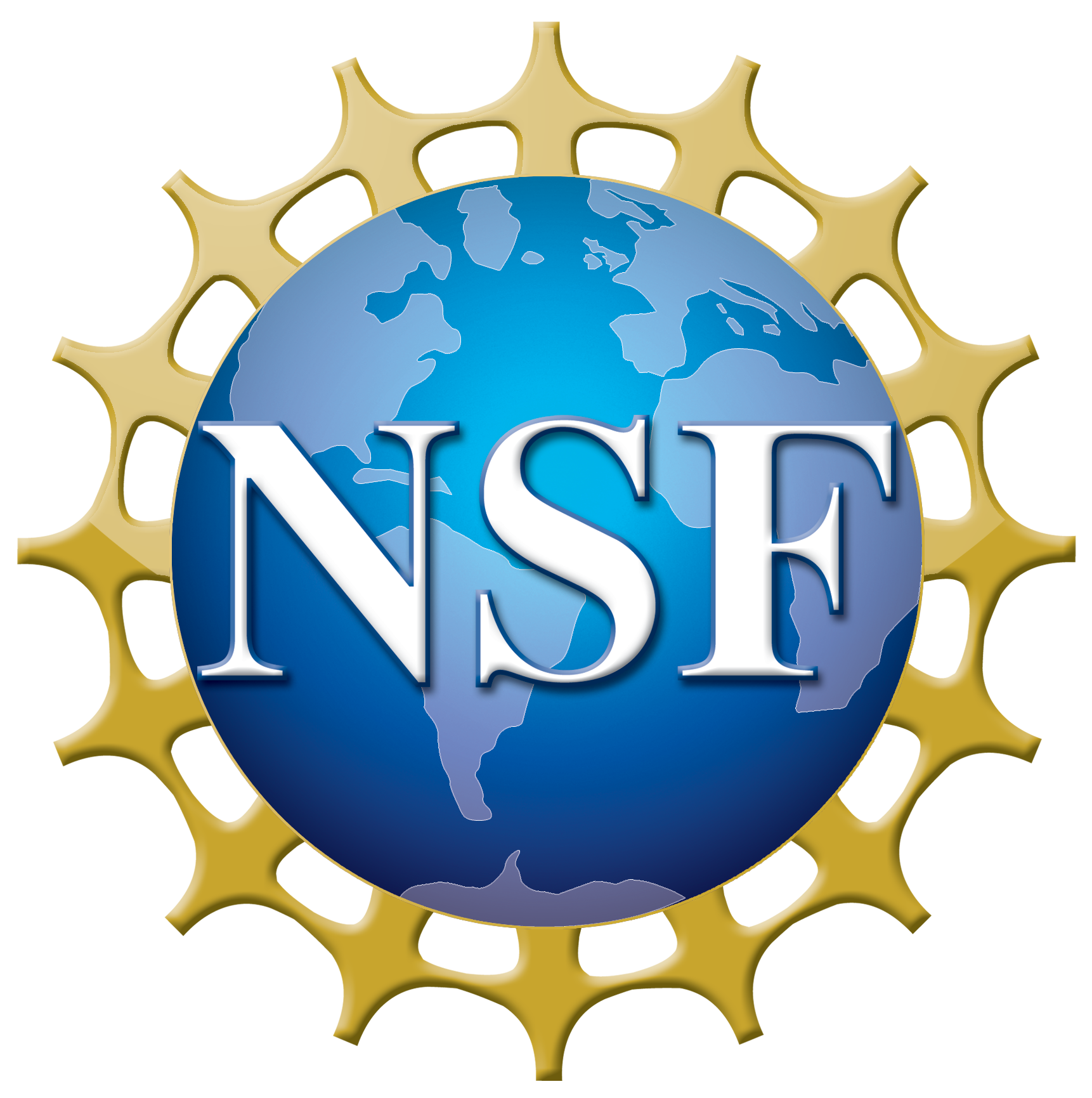 PHY-1419765
K.G. Leach
Conference on the Intersections of Particle and Nuclear Physics
Wednesday, May 30, 2018
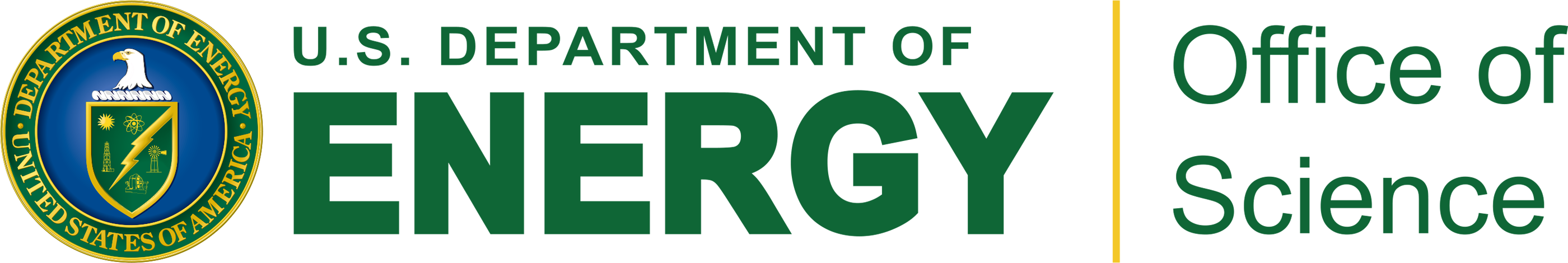 BACKUP SLIDES
CKM Unitarity and Superallowed Beta Decay
CKM Matrix
d
s
b
.
u
c
.
t
K.G. Leach
Conference on the Intersections of Particle and Nuclear Physics
Wednesday, May 30, 2018
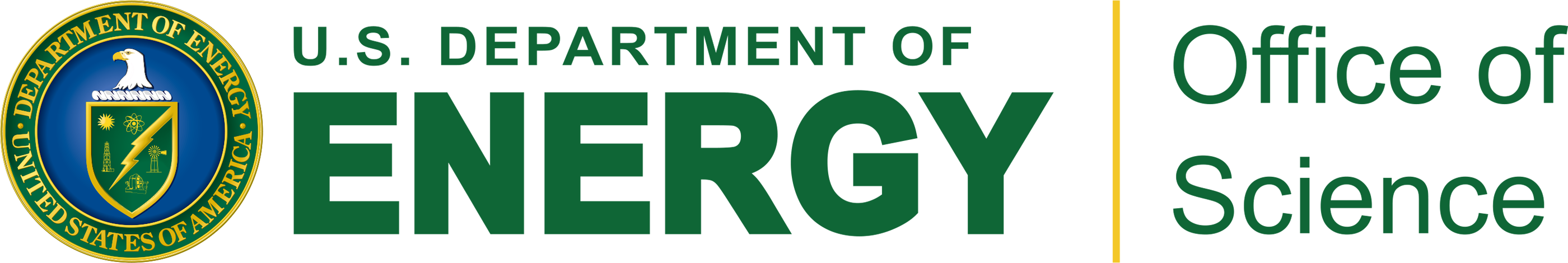 Proton-Induced Rare-Isotope Beam Production at TRIUMF-ISAC
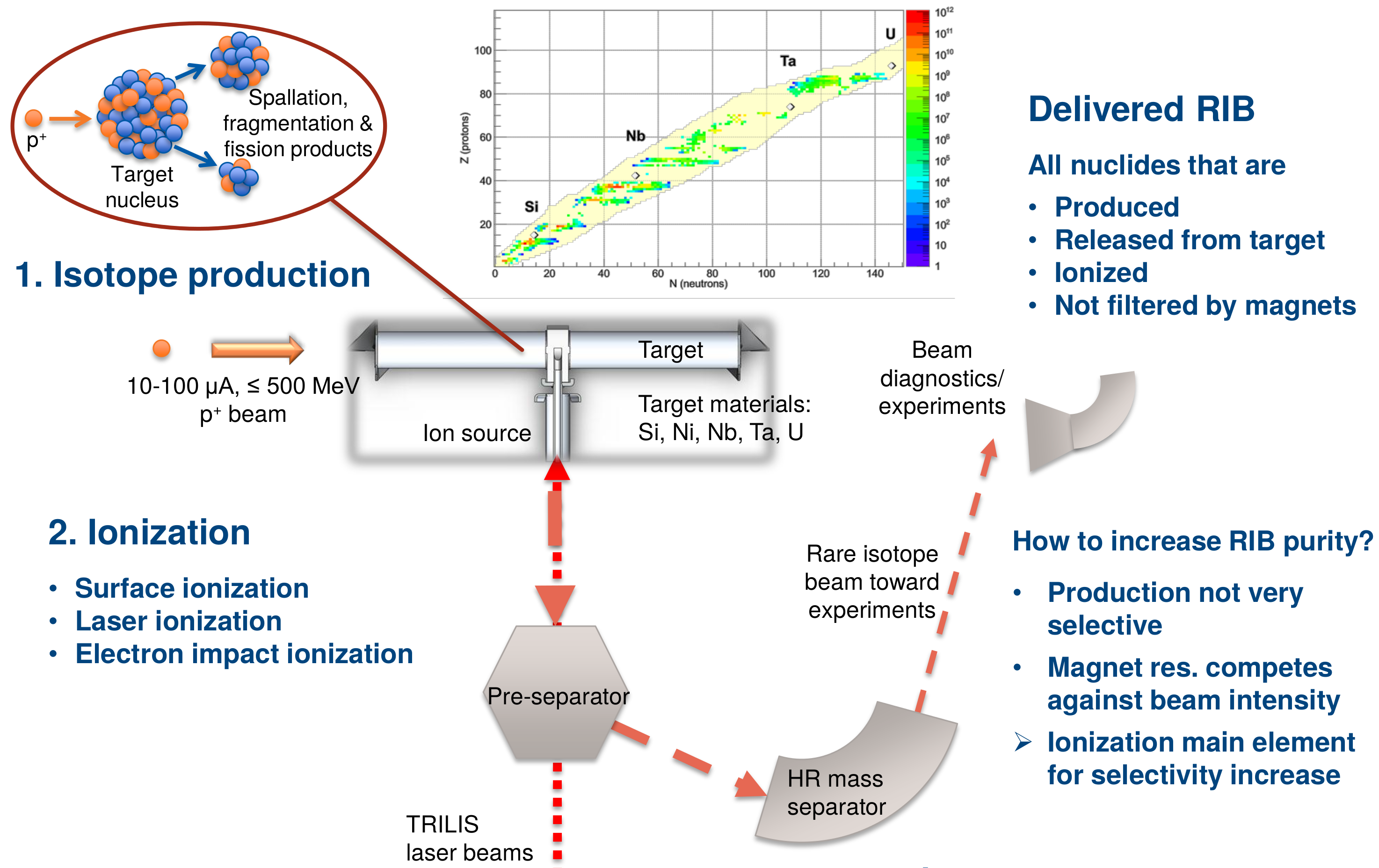 Courtesy Jens Lassen
K.G. Leach
Conference on the Intersections of Particle and Nuclear Physics
Wednesday, May 30, 2018
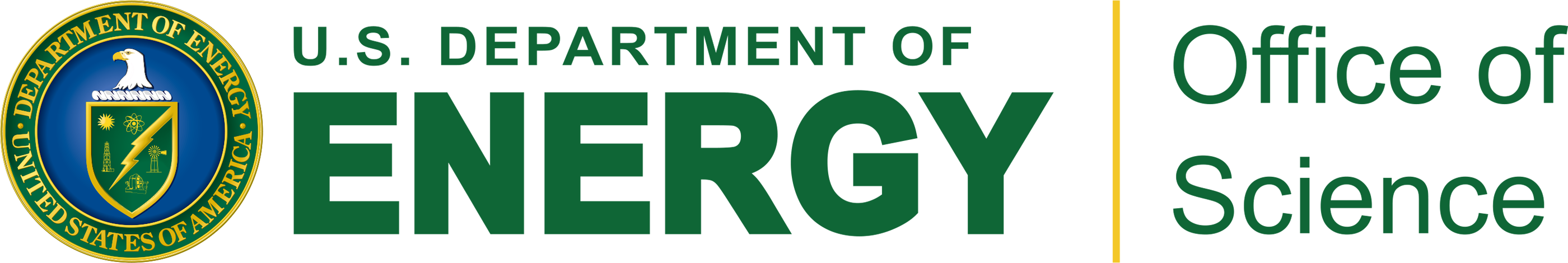 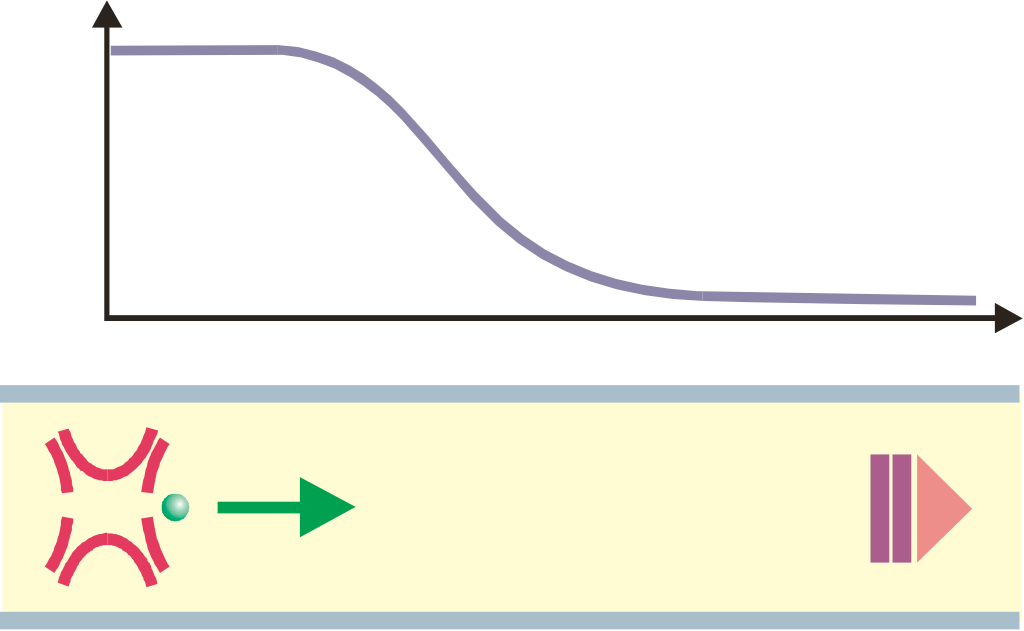 Experimental Method: Q-values
Penning-Trap Mass Spectrometry with TITAN
B
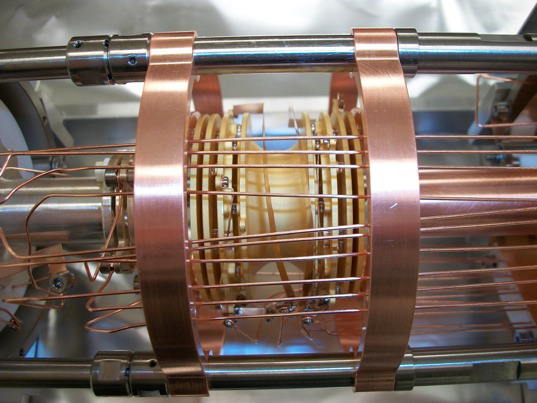 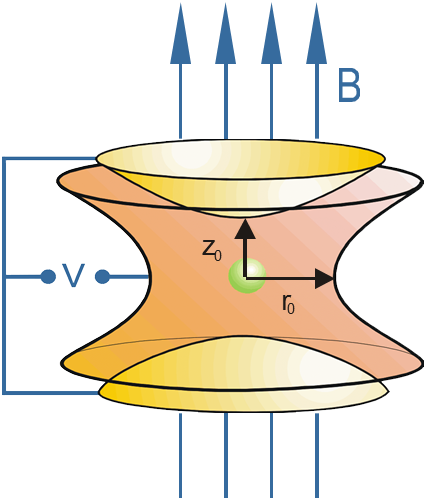 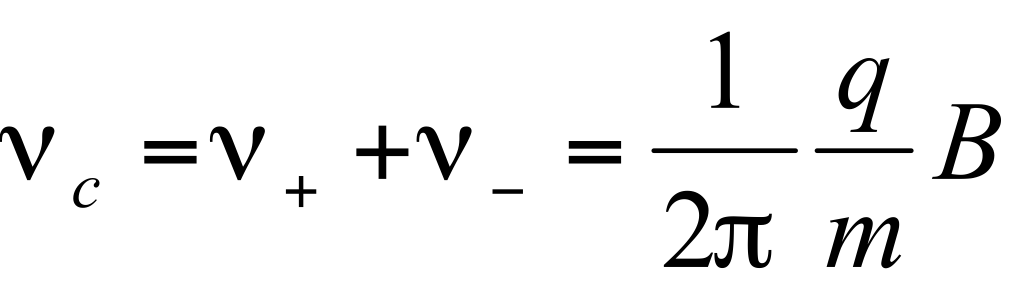 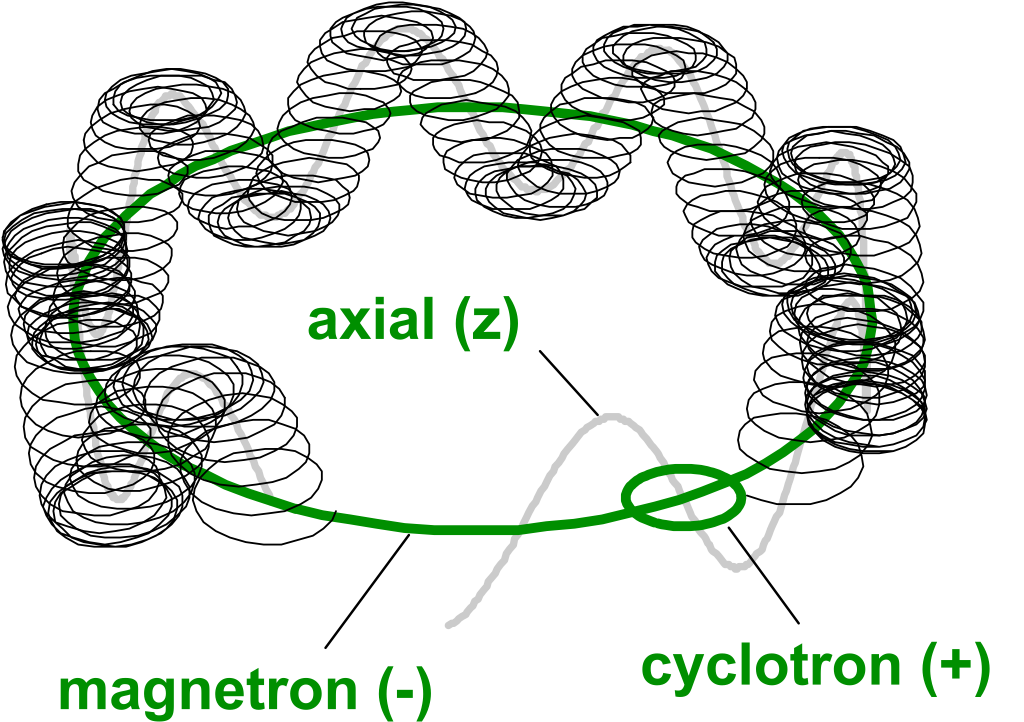 z
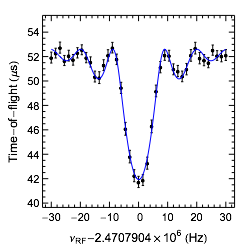 Detector
23Na
K.G. Leach
Conference on the Intersections of Particle and Nuclear Physics
Wednesday, May 30, 2018
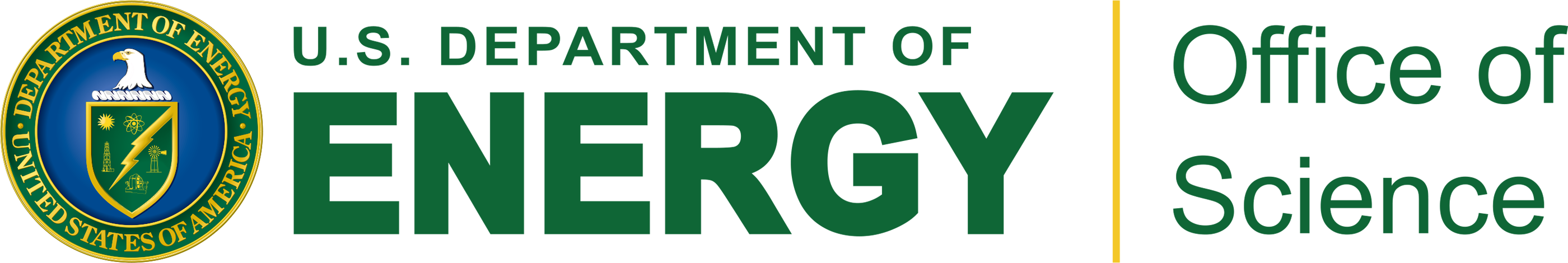 Recent Experimental Highlights: 10C
The superallowed 0+ to 0+ nuclear beta decays currently provide the most stringent limit on scalar currents in the weak interaction via the Fierz interference term:
Positron Counting with GPS
Gamma Counting with the 8pi
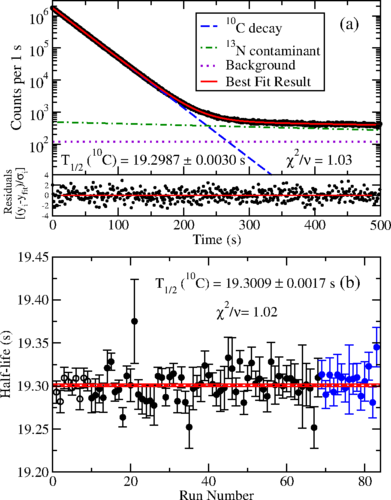 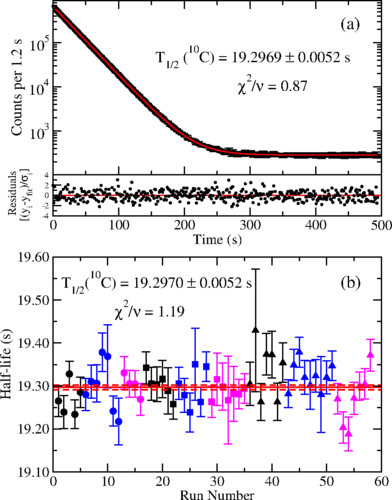 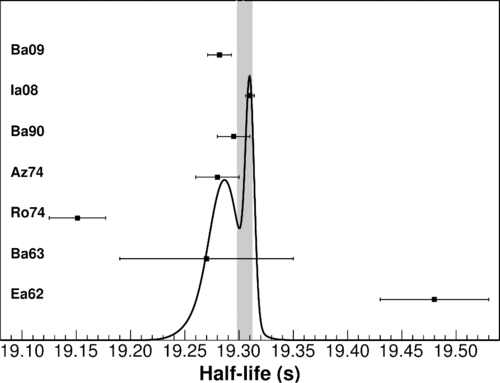 M.R. Dunlop et al., Phys. Rev. Lett. 116, 172501 (2016)
K.G. Leach
Conference on the Intersections of Particle and Nuclear Physics
Wednesday, May 30, 2018
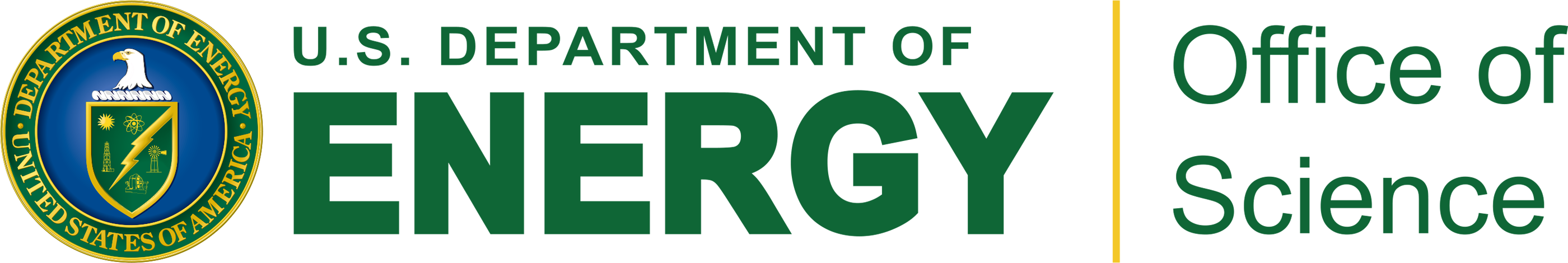 Next Steps for Q-Value Measurements
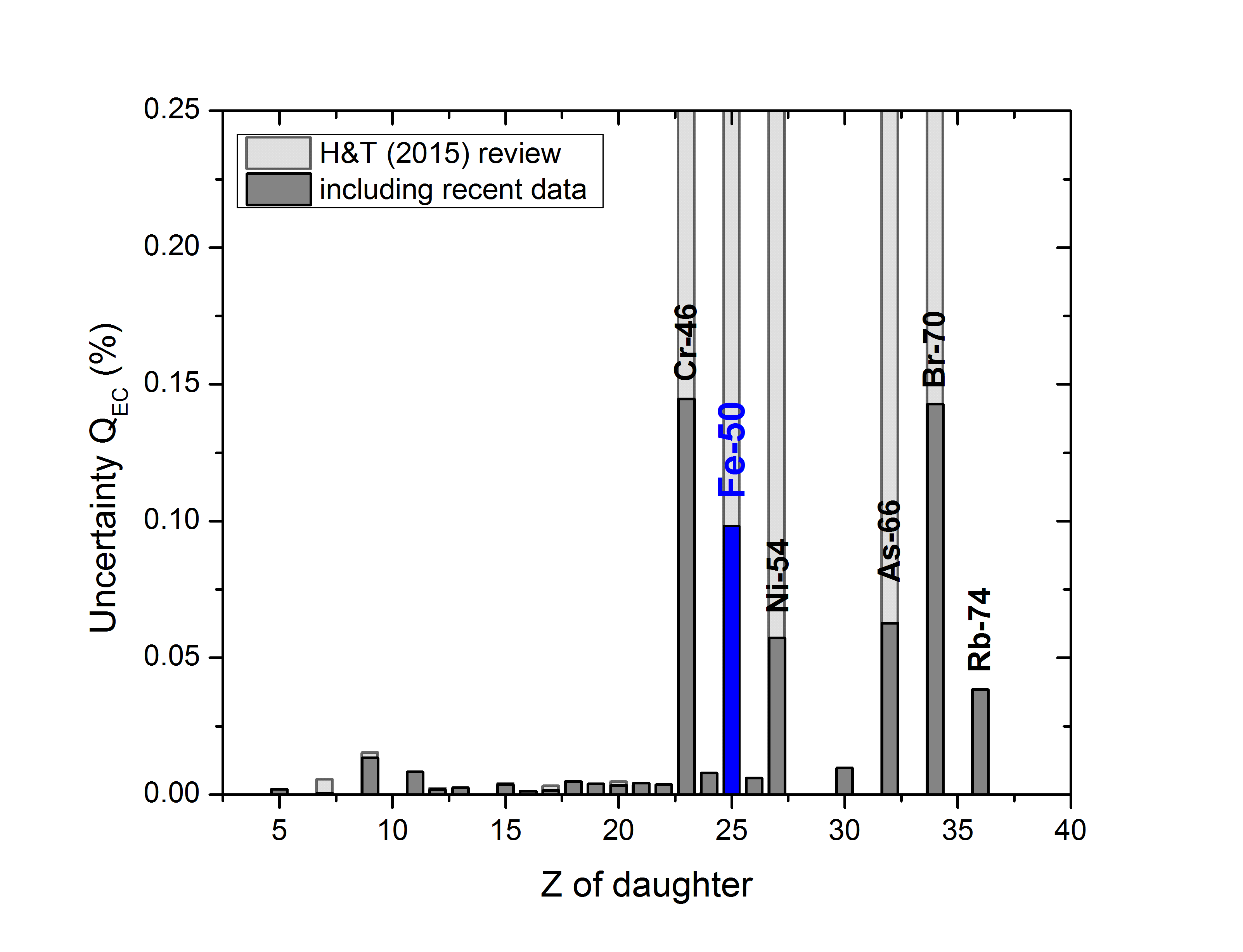 Courtesy Pascal Reiter
K.G. Leach
Conference on the Intersections of Particle and Nuclear Physics
Wednesday, May 30, 2018
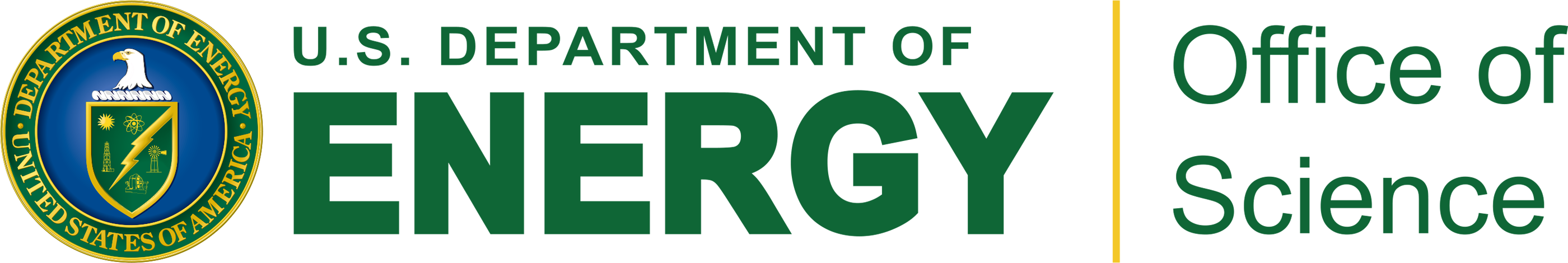 Nuclear Isospin Symmetry Breaking (ISB) Calculations
Using c-EFT + IM-SRG now extends ab-initio shell-model techniques up to the pf-shell
Can calculate MF directly to extract dC without the need for a separation of terms (dC1 + dC2)
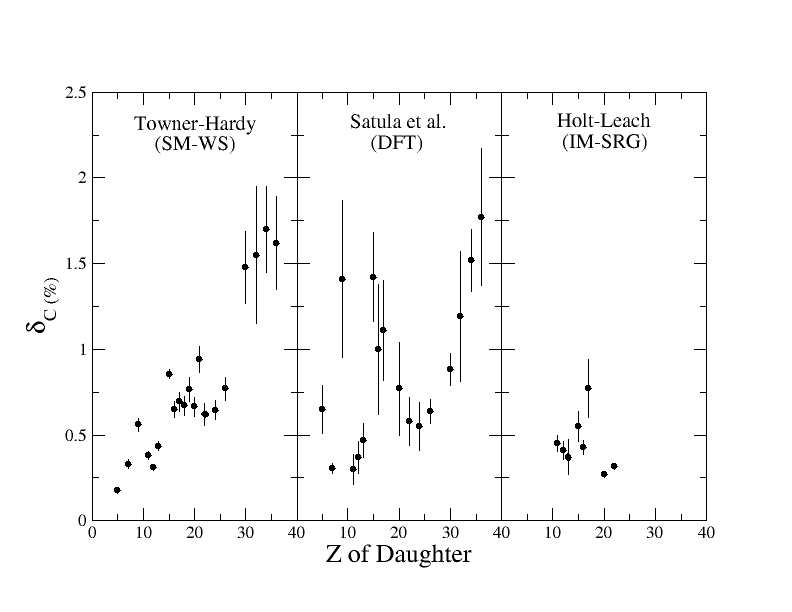 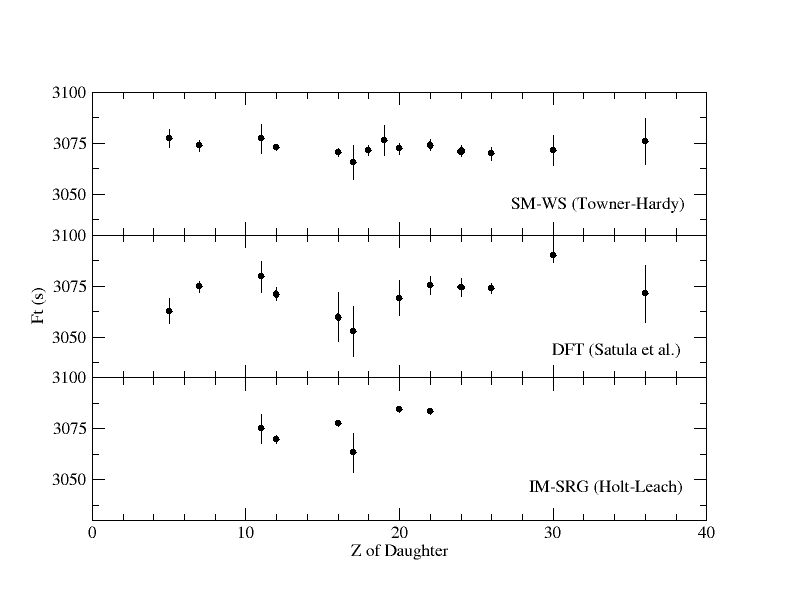 PRELIMINARY
PRELIMINARY
J.D. Holt and K.G. Leach (2018)
K.G. Leach
Conference on the Intersections of Particle and Nuclear Physics
Wednesday, May 30, 2018
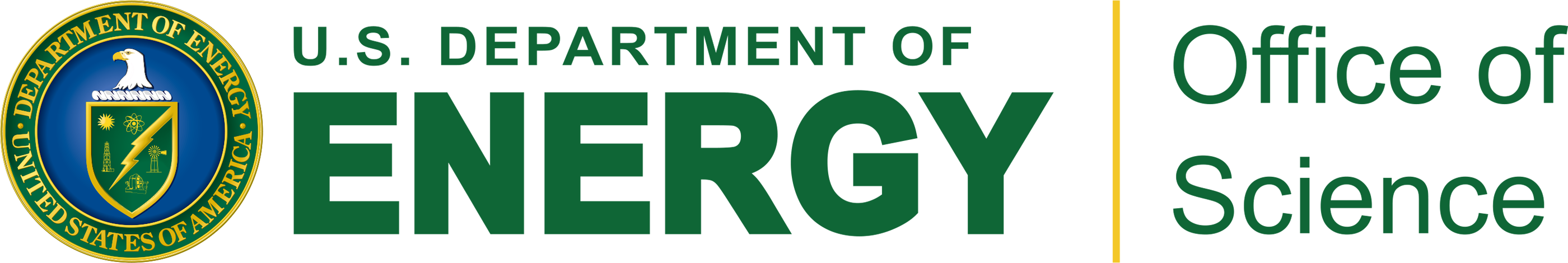 Increasing Precision: TITAN CryoMPET Upgrade and PI-ICR
CryoMPET
Phase-Imaging Ion Cyclotron Resonance
(PI-ICR) Technique
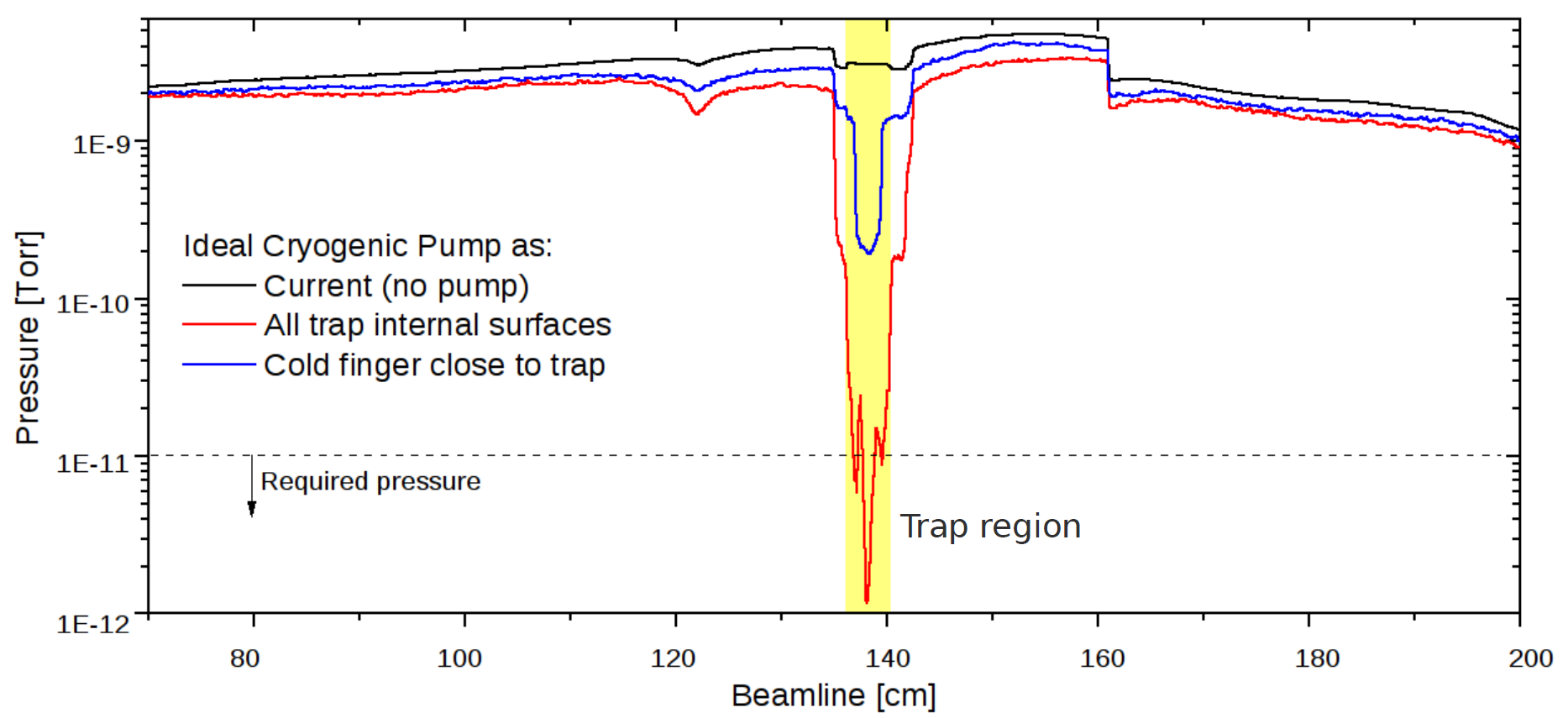 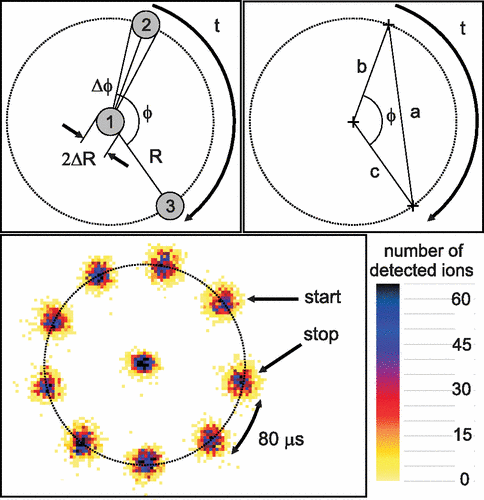 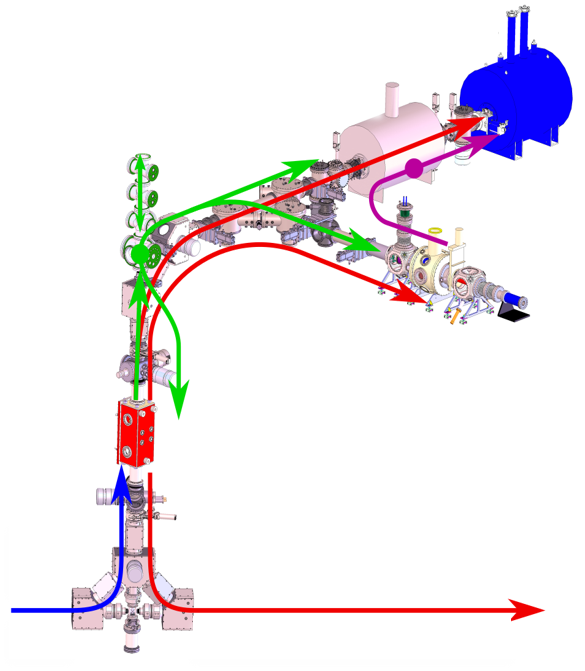 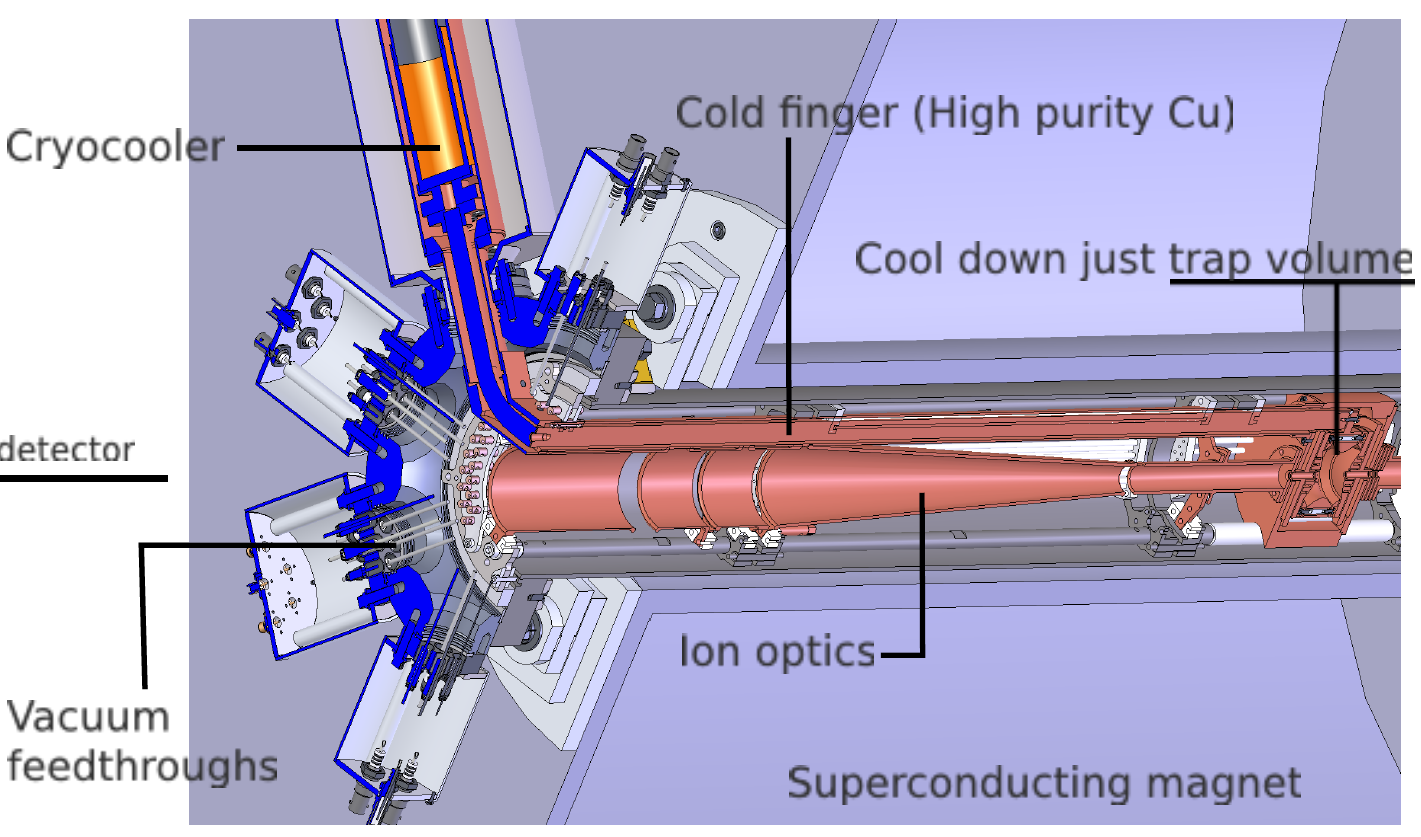 S.Eliseev et al., PRL 110, 082501 (2013)
K.G. Leach
Conference on the Intersections of Particle and Nuclear Physics
Wednesday, May 30, 2018
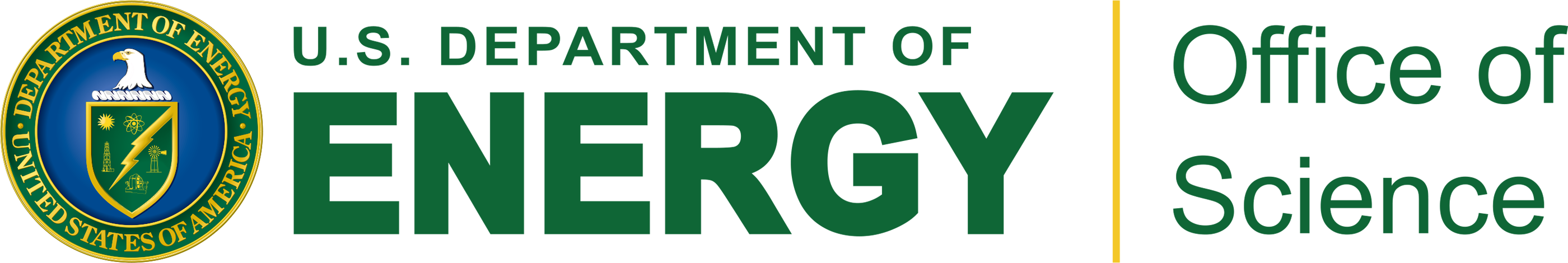